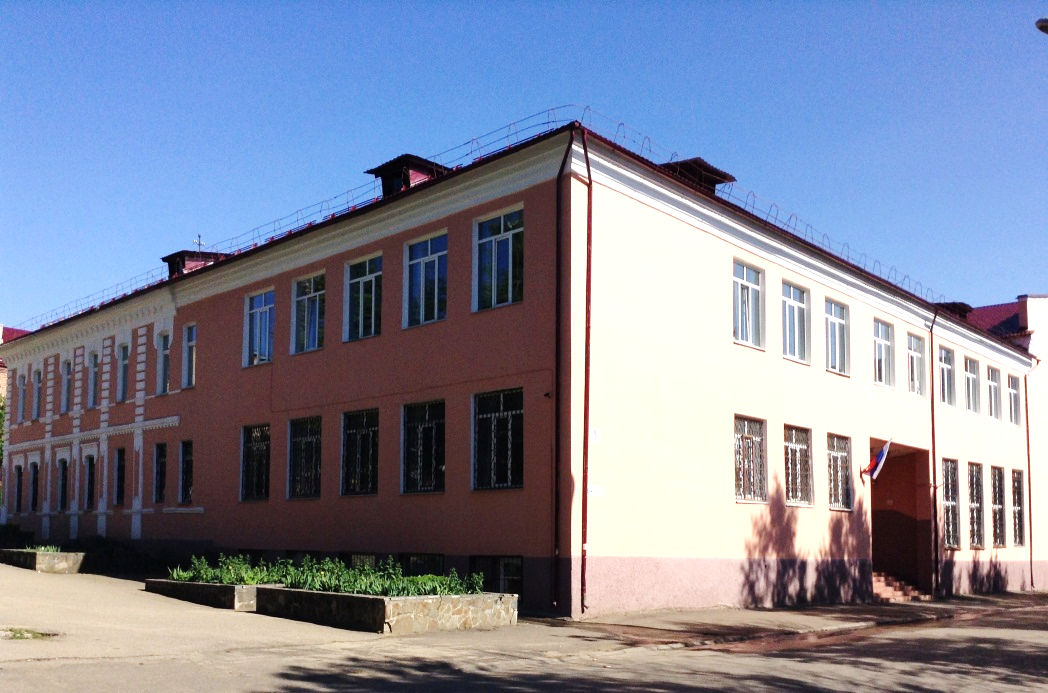 Вяземский 
медицинский 
колледж 
имени Е.О.Мухина
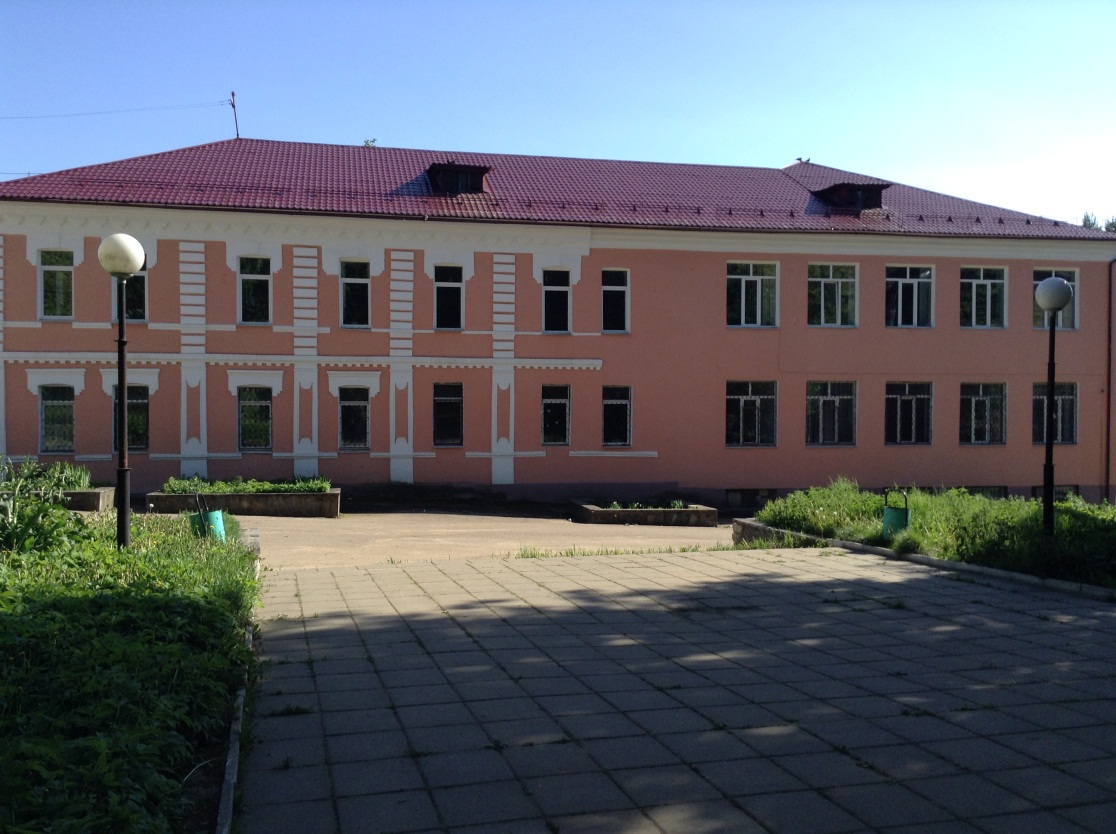 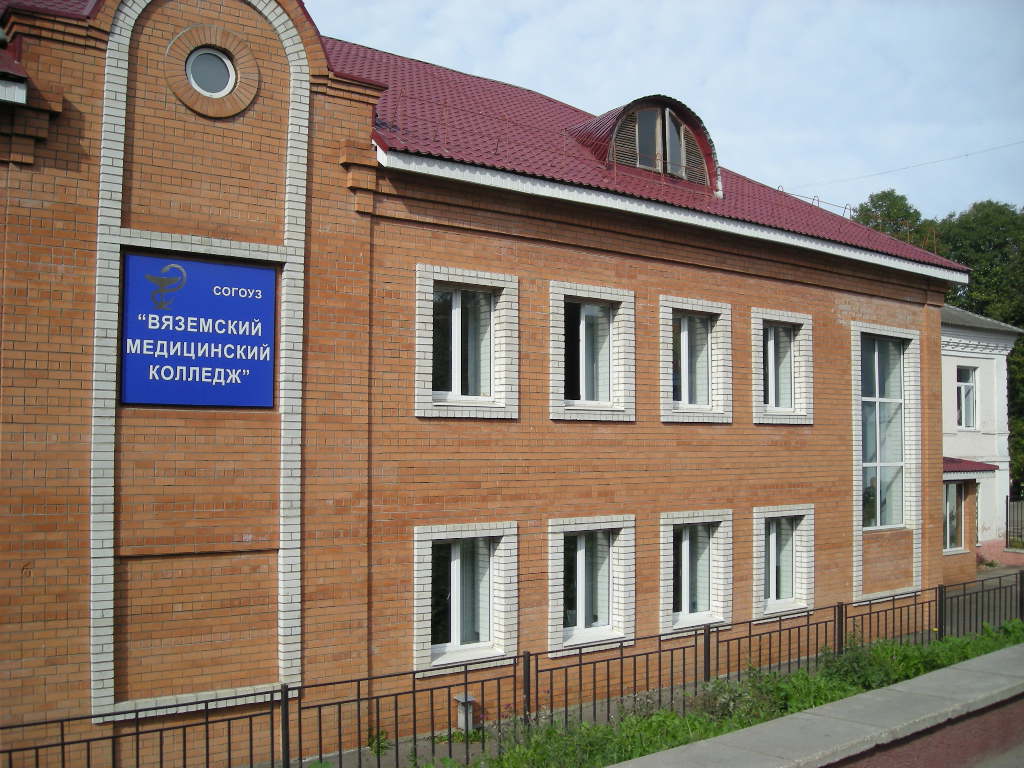 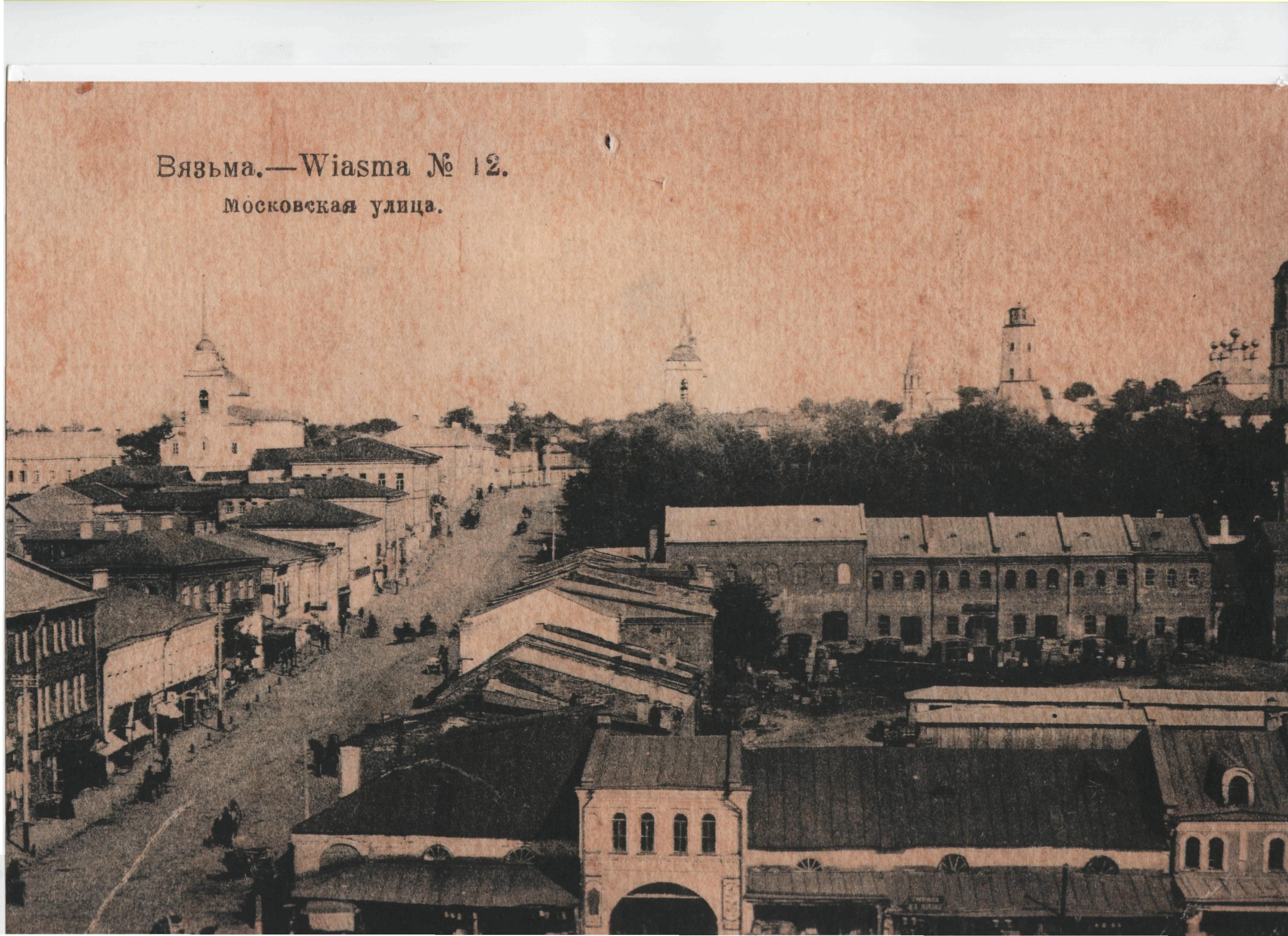 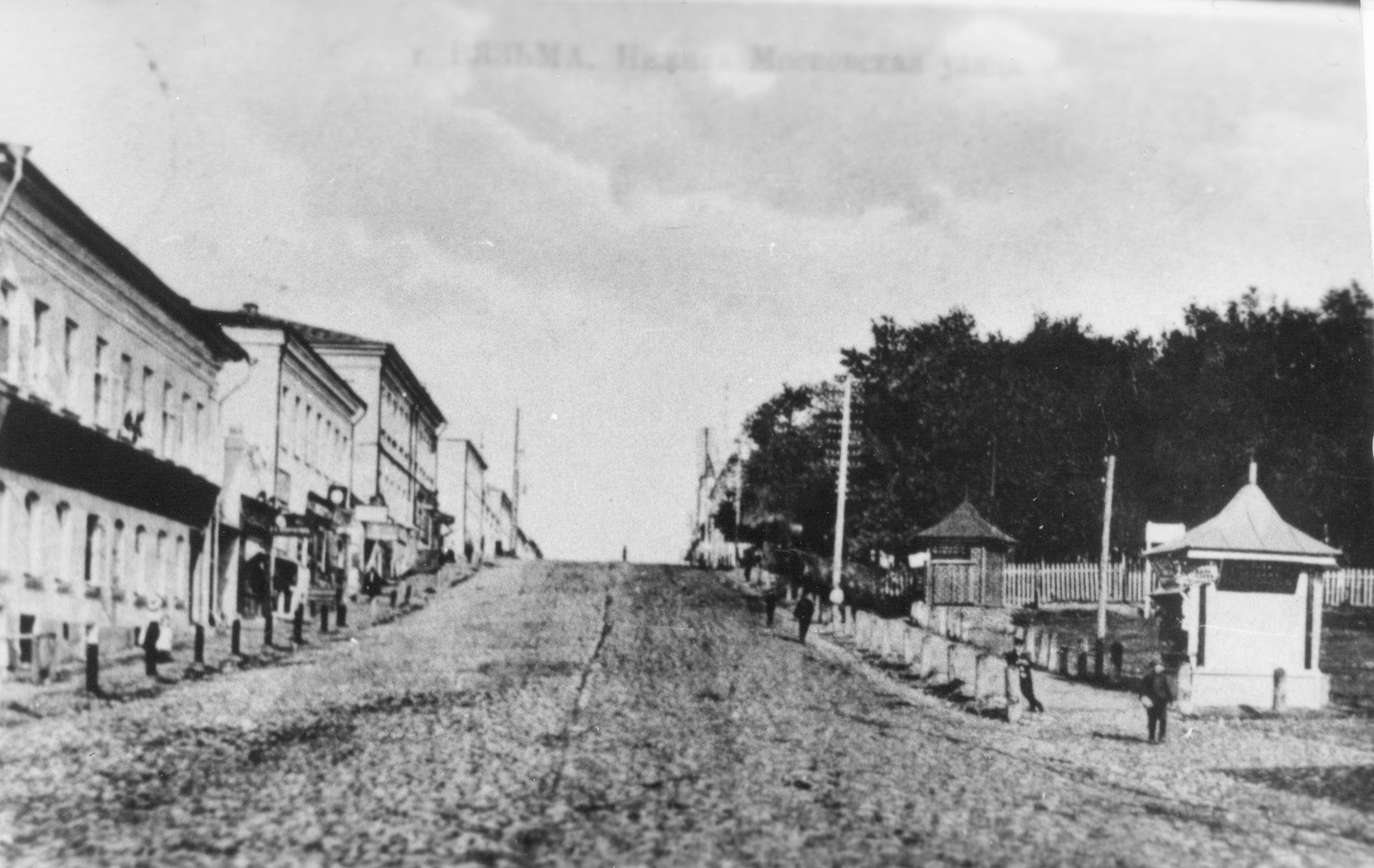 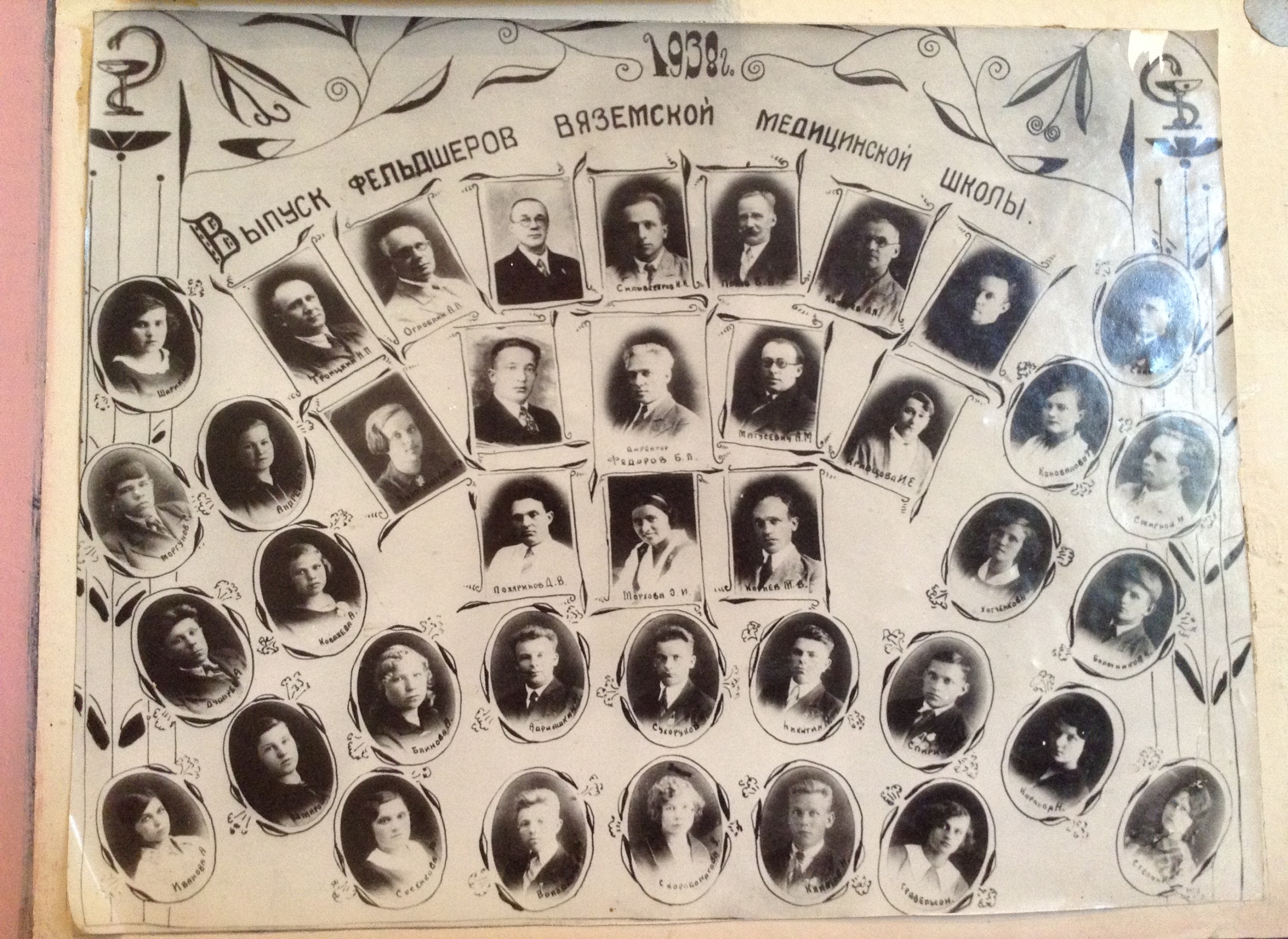 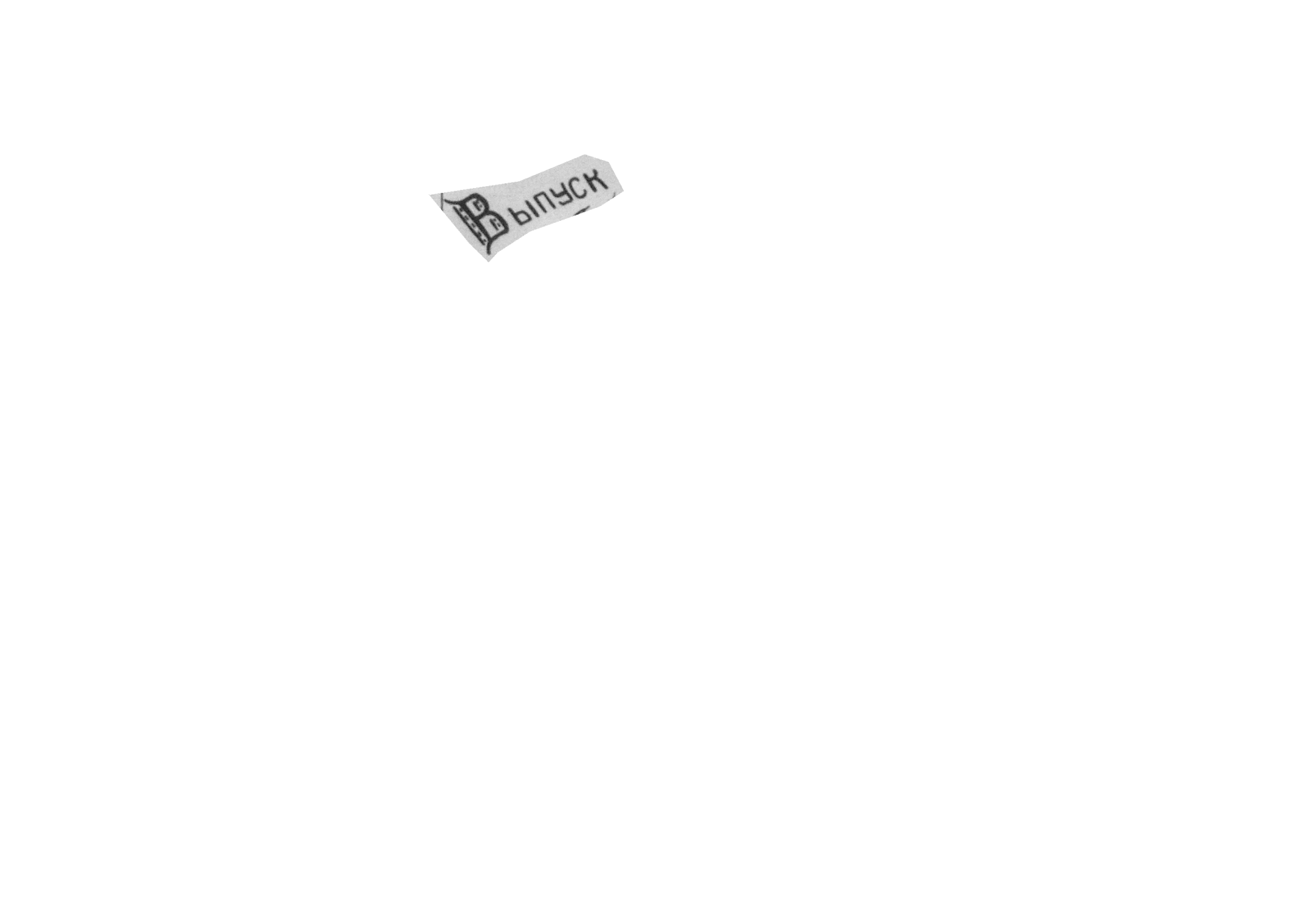 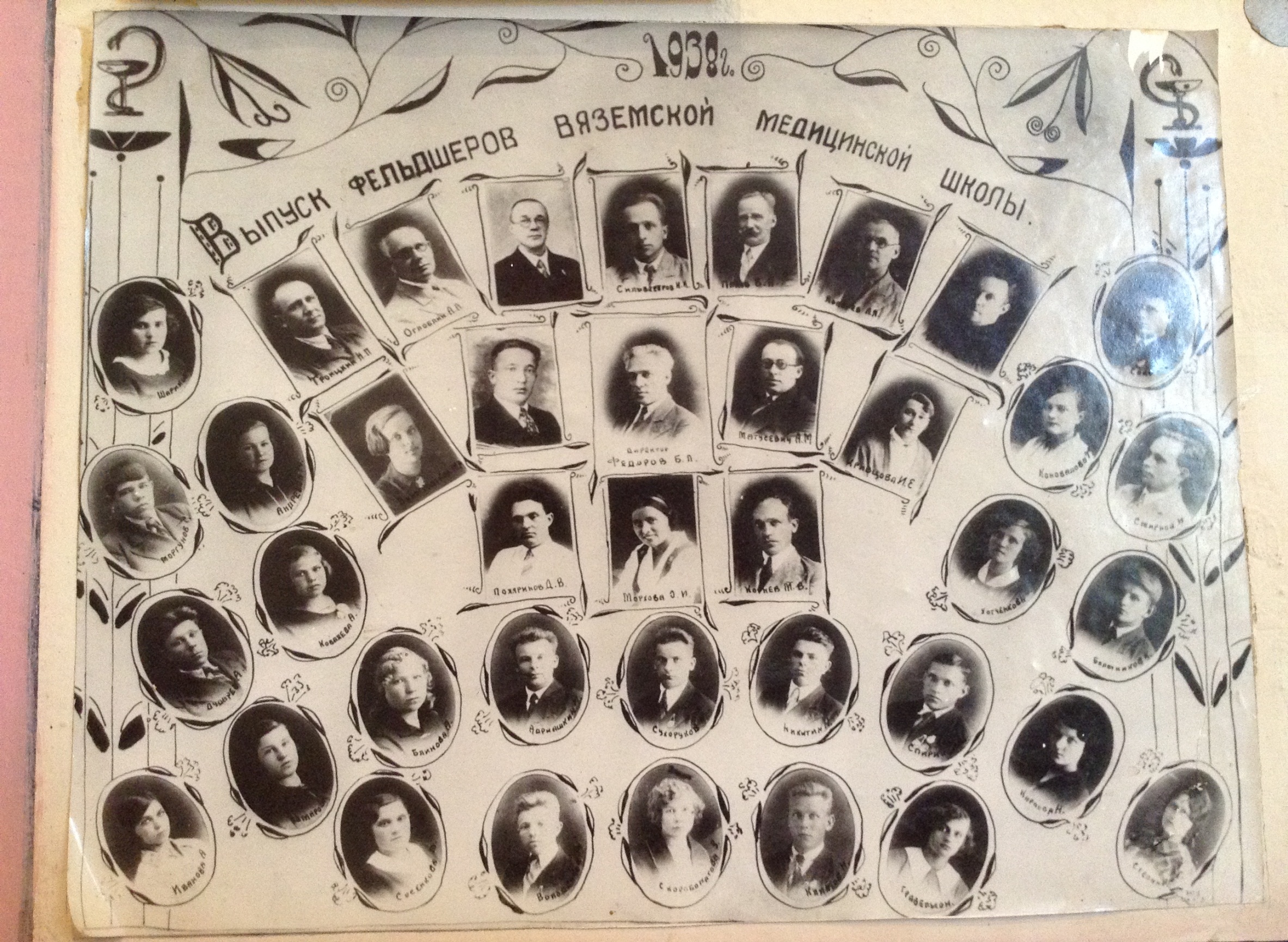 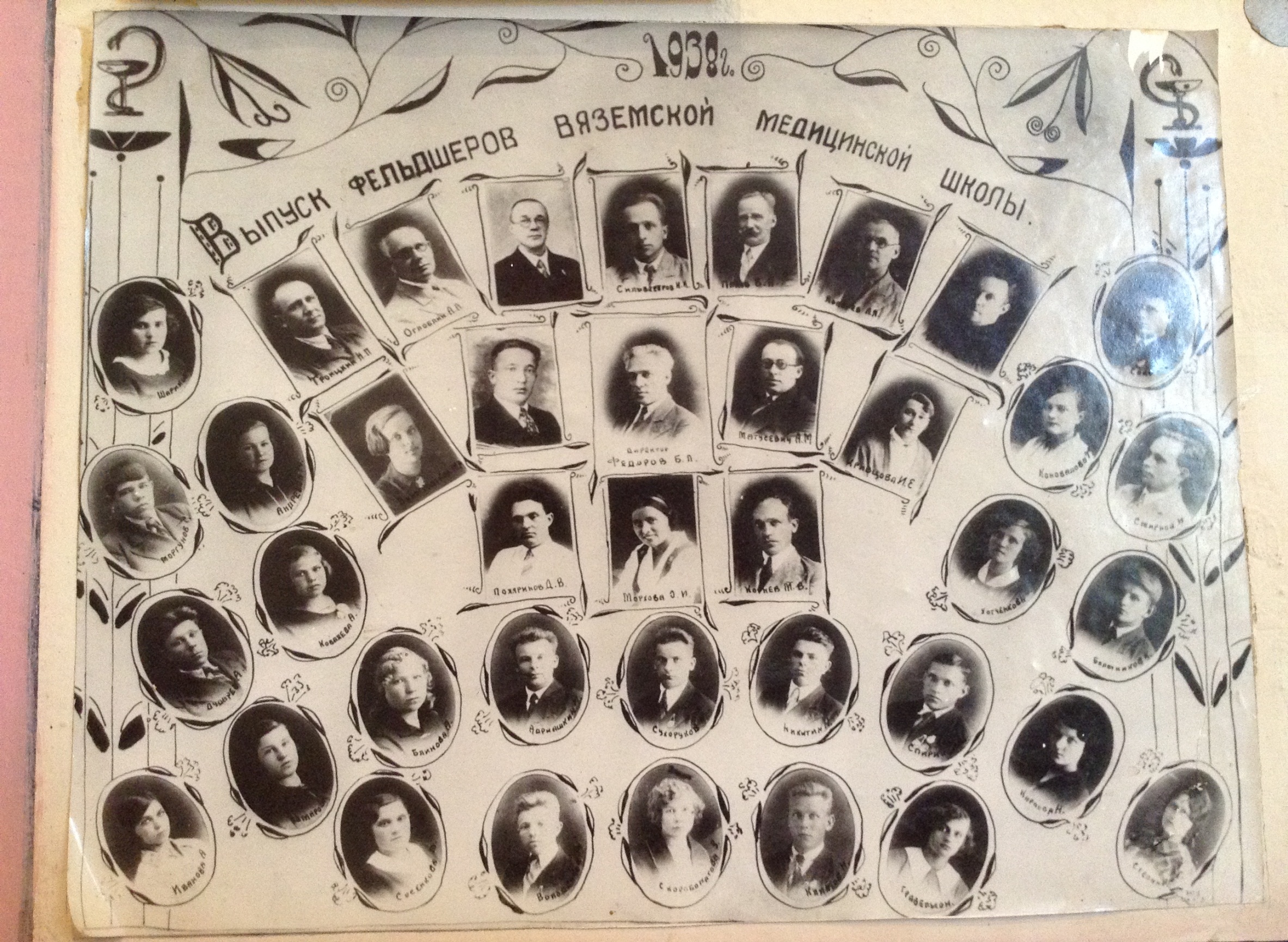 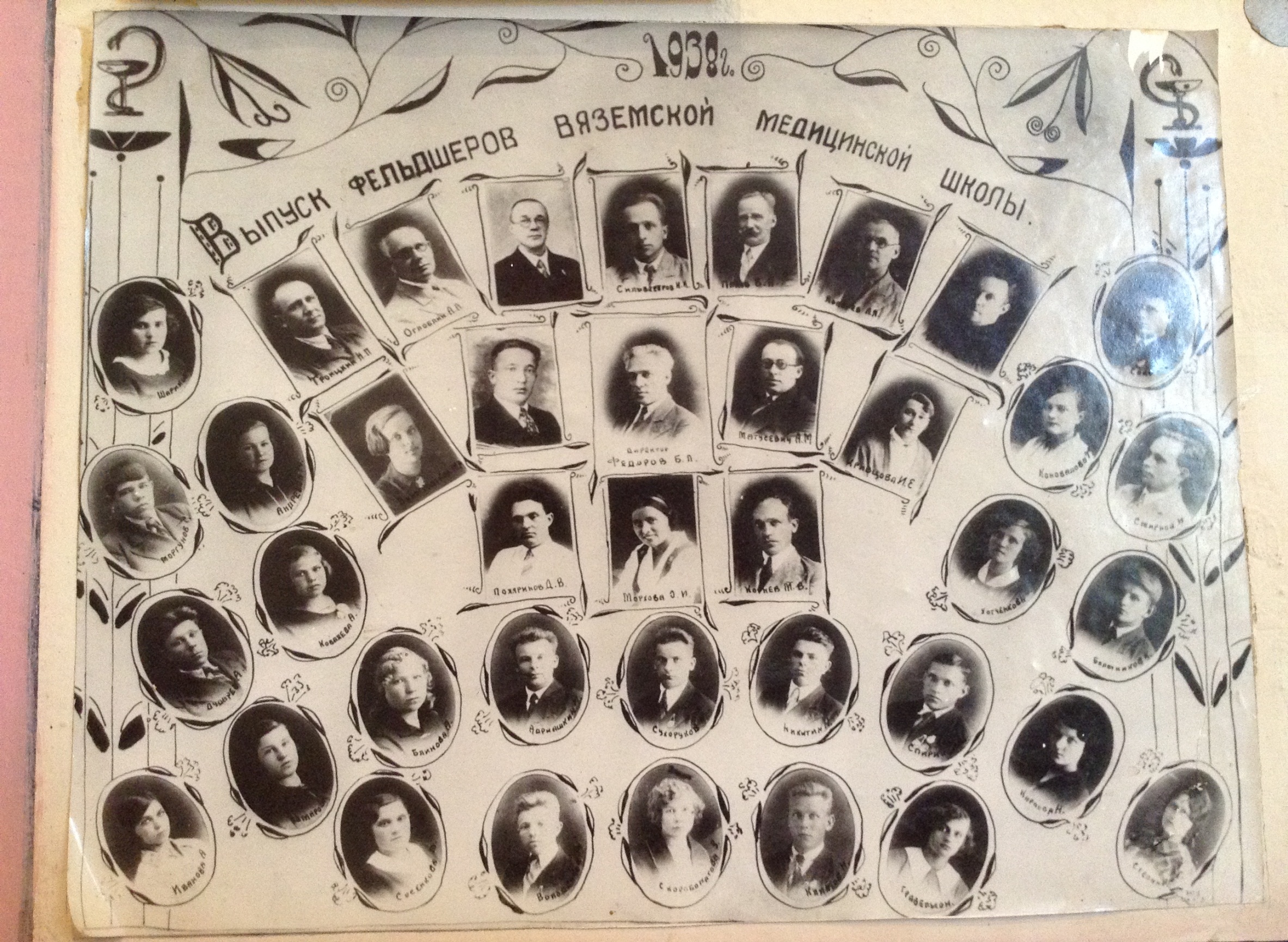 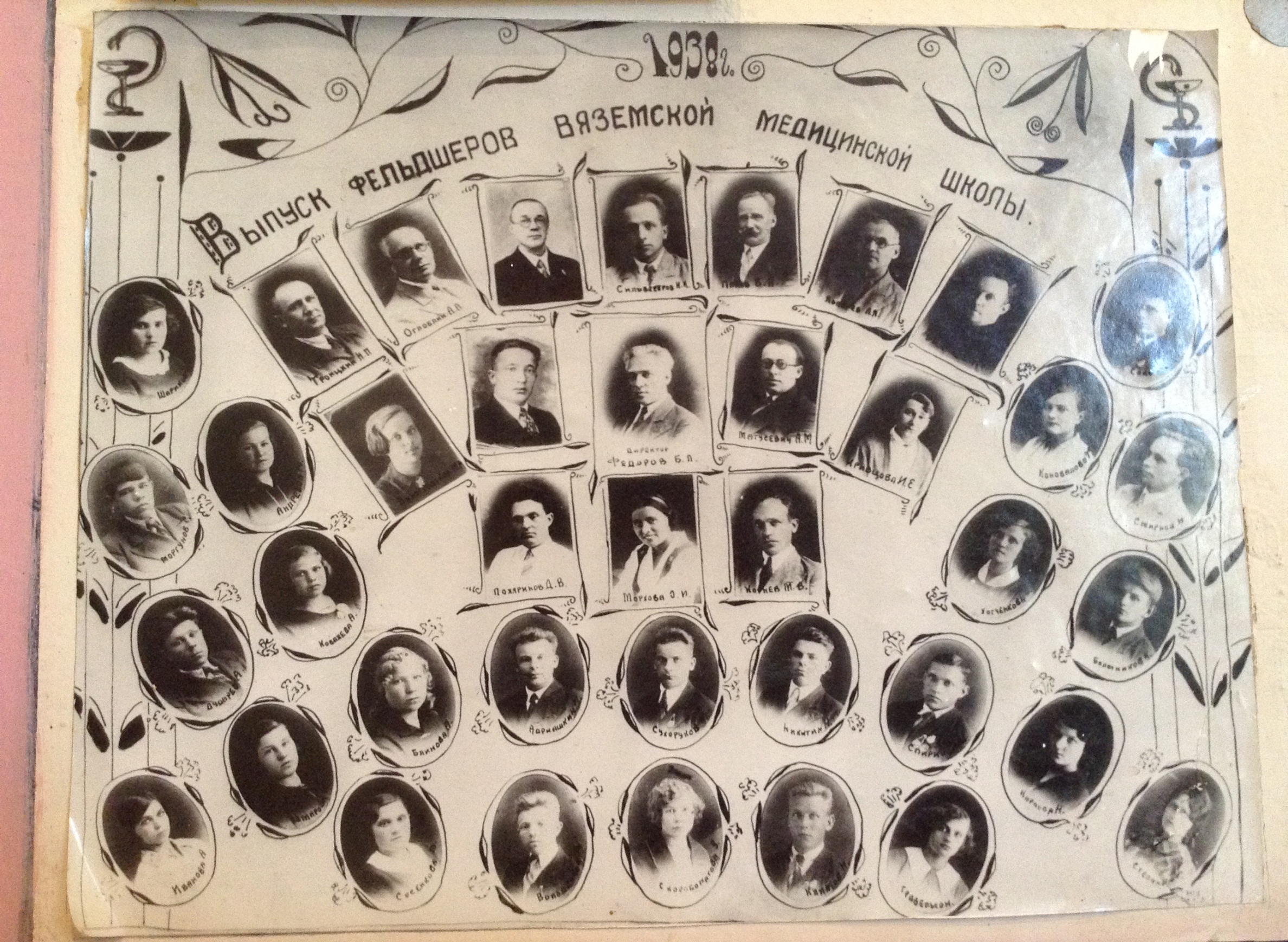 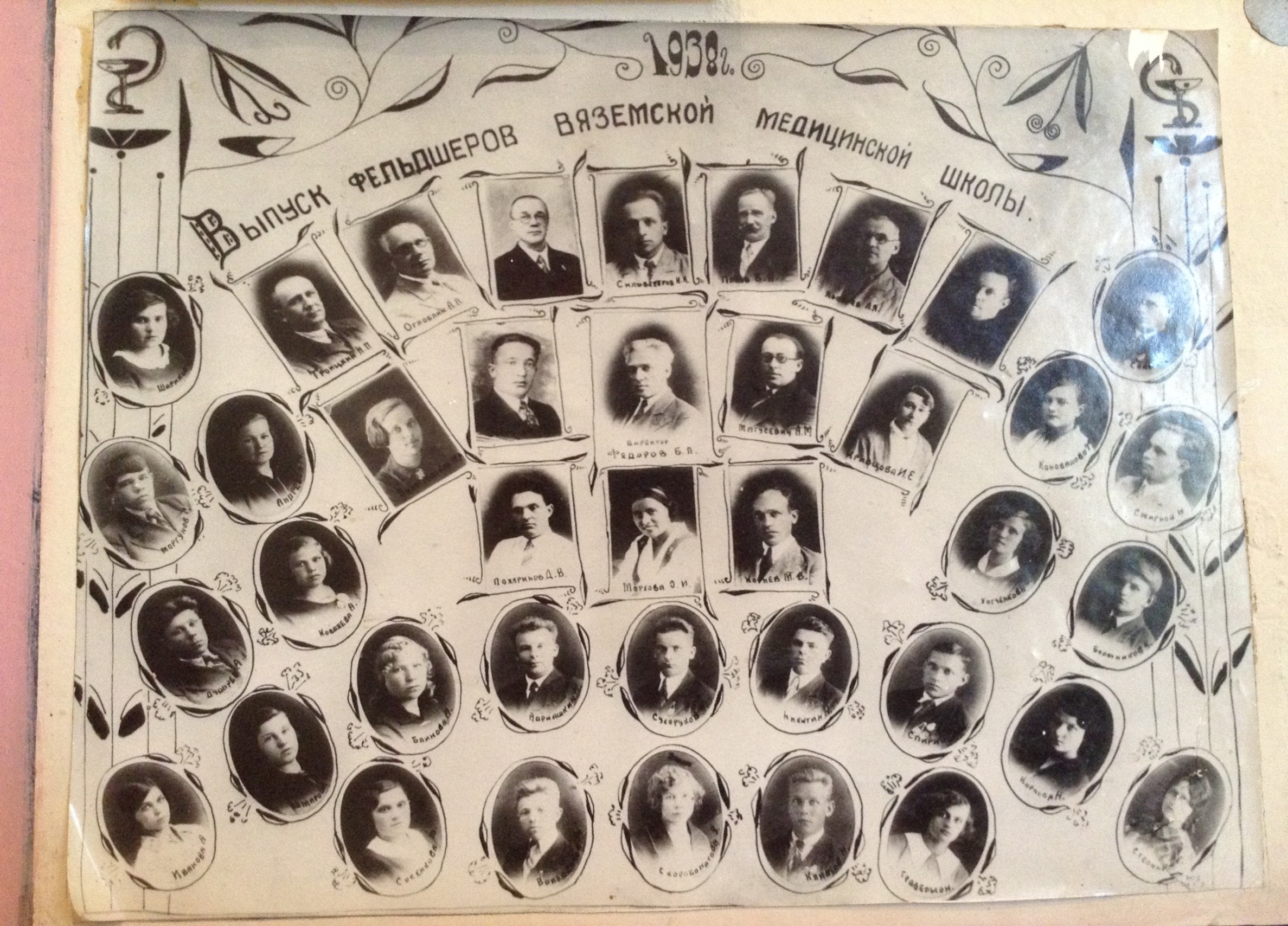 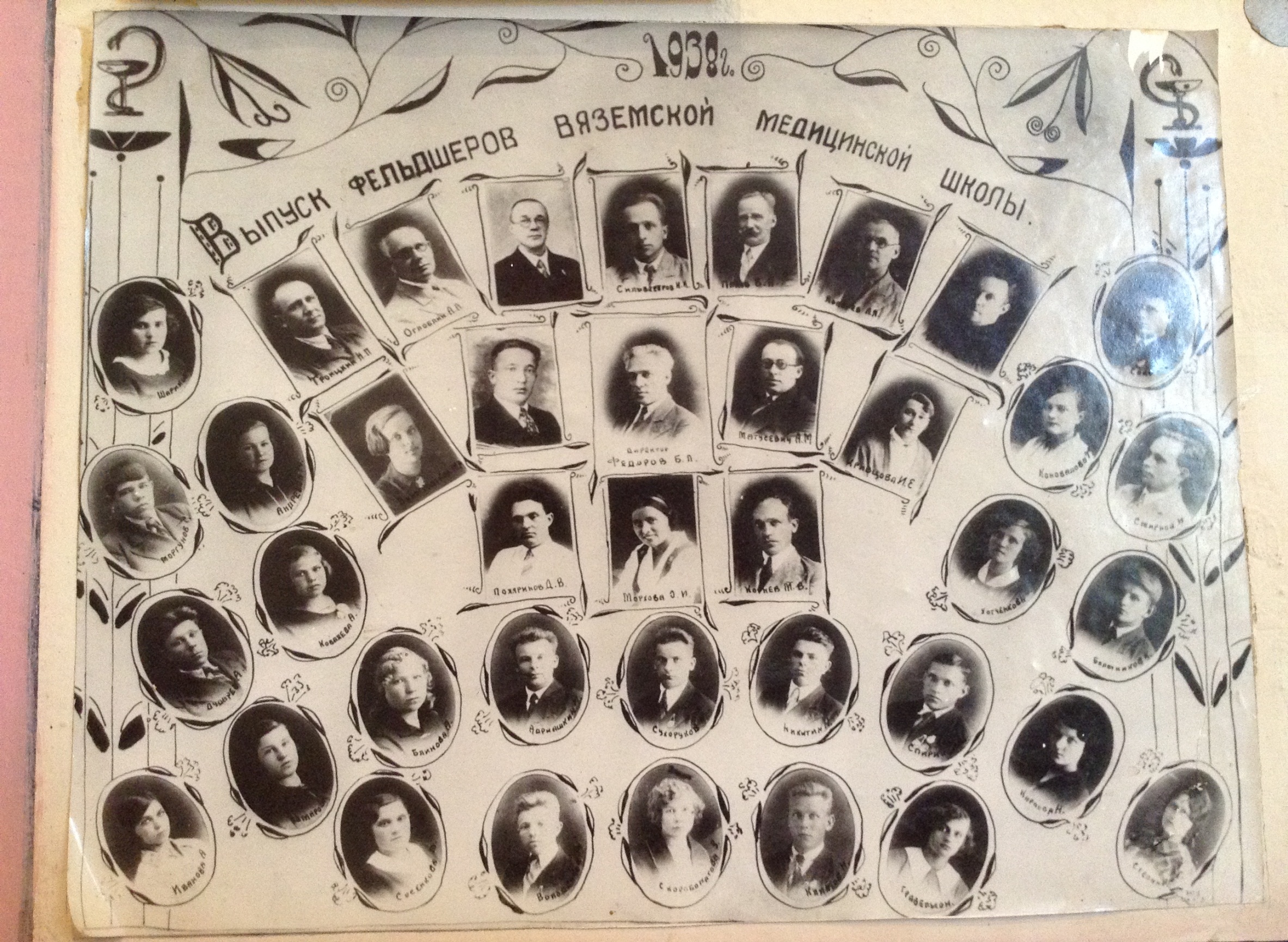 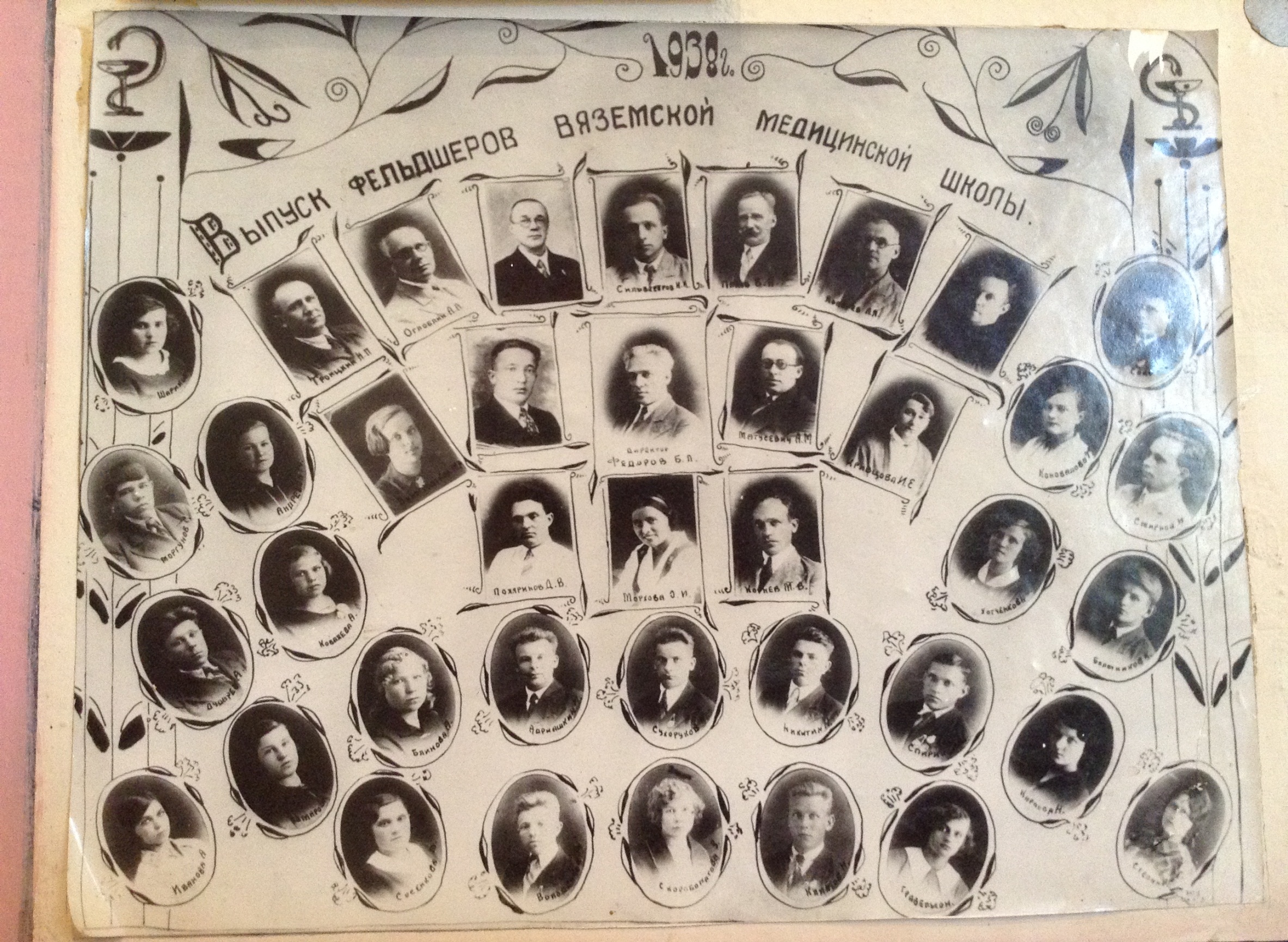 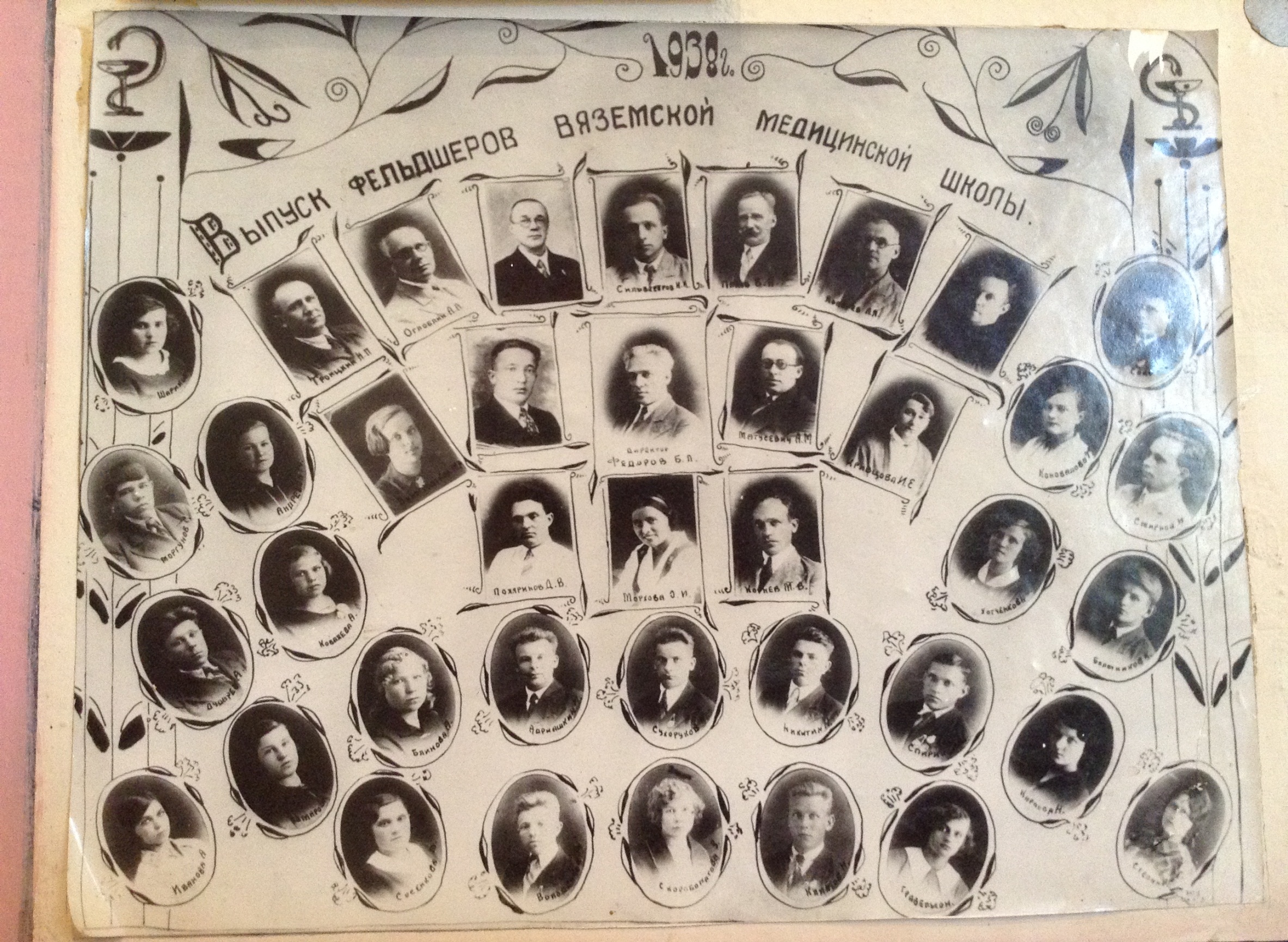 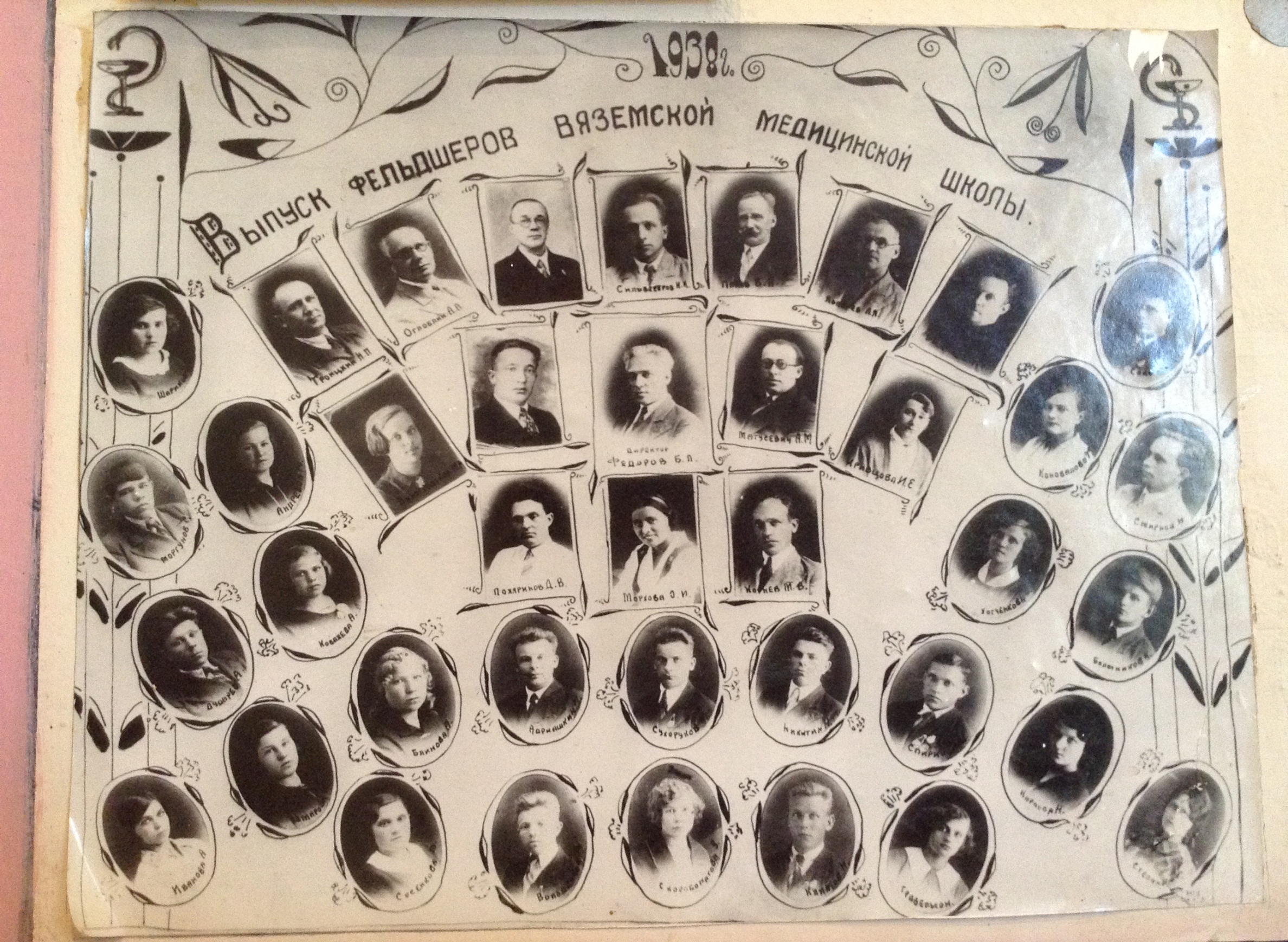 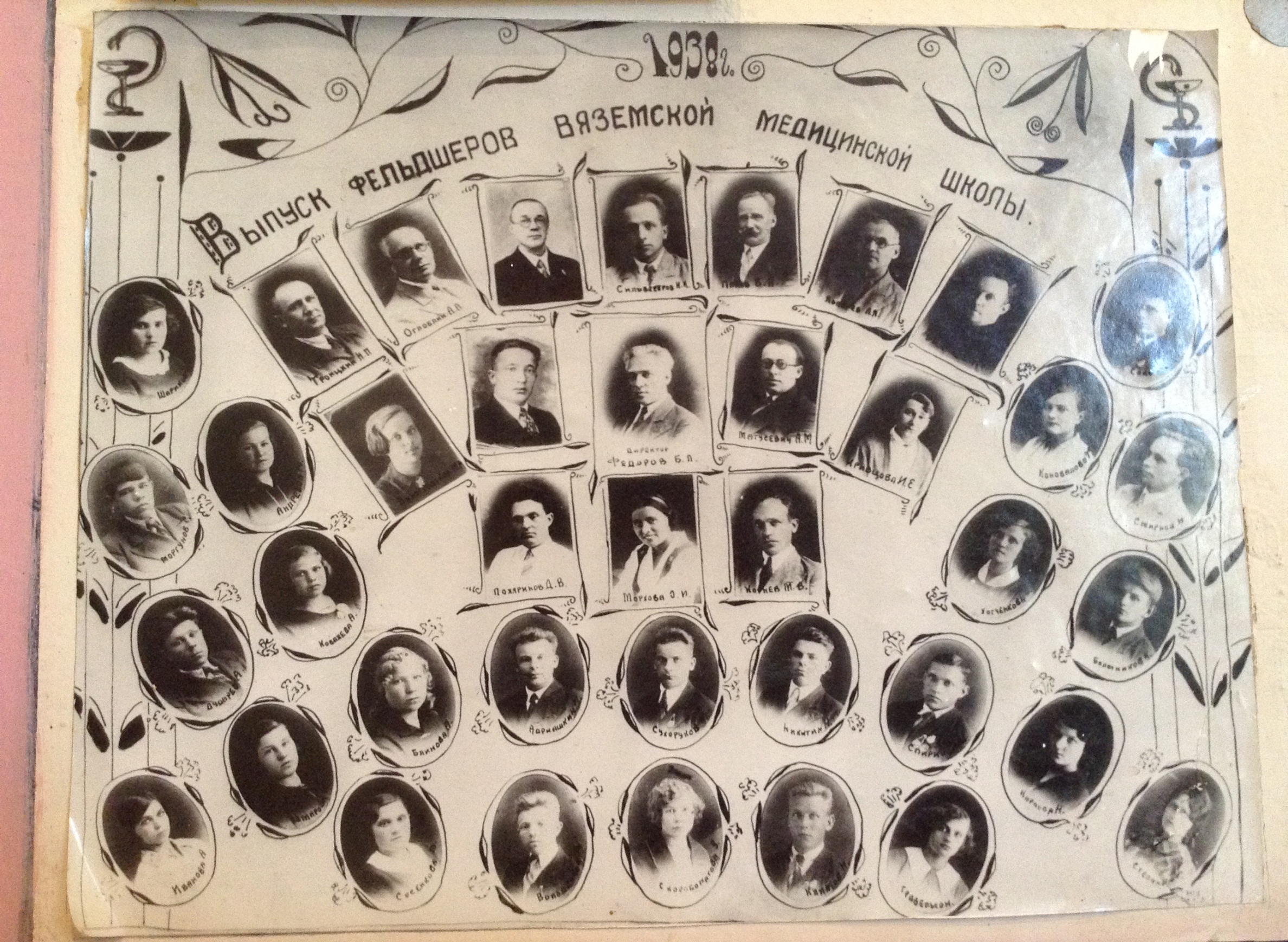 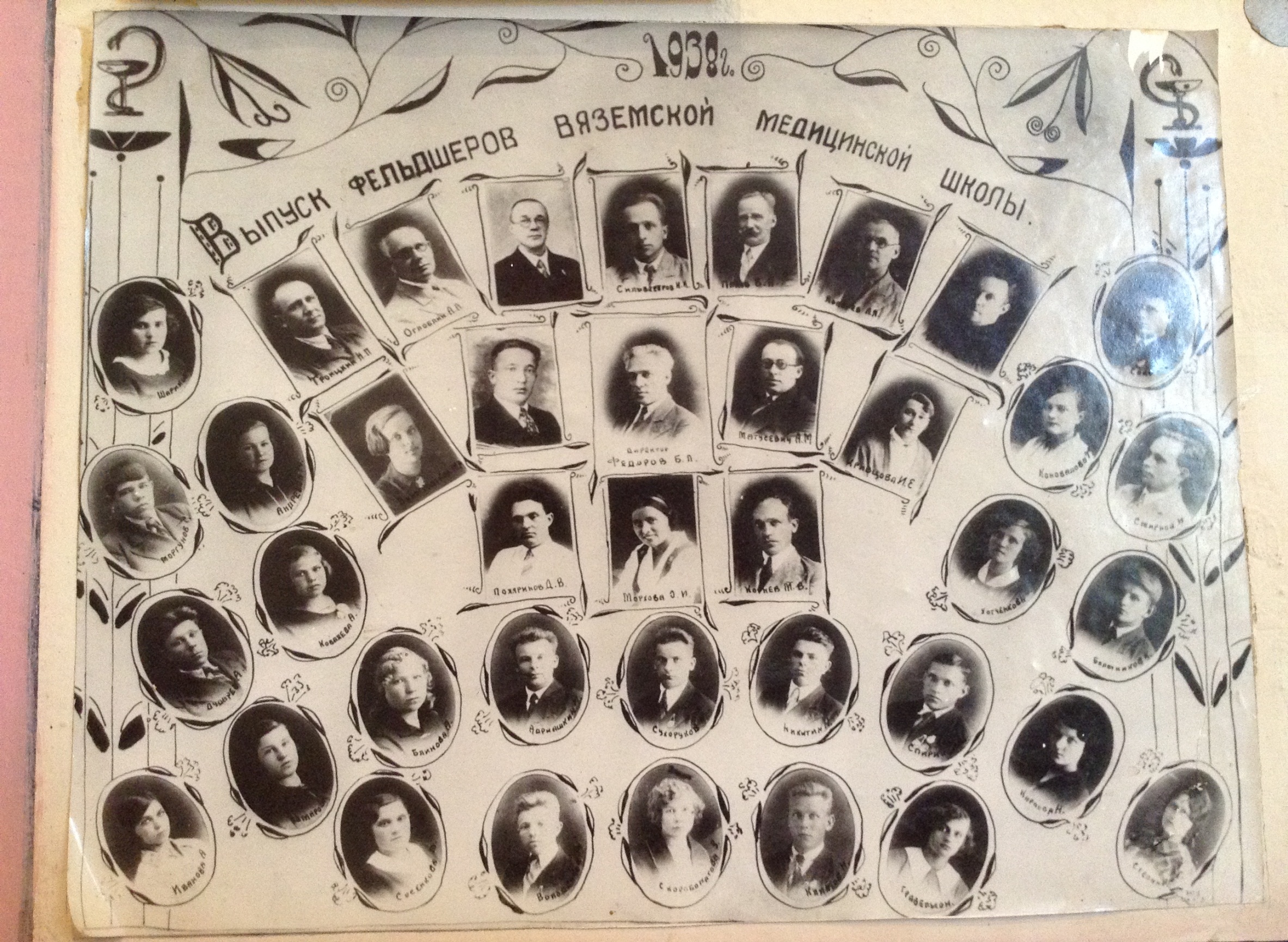 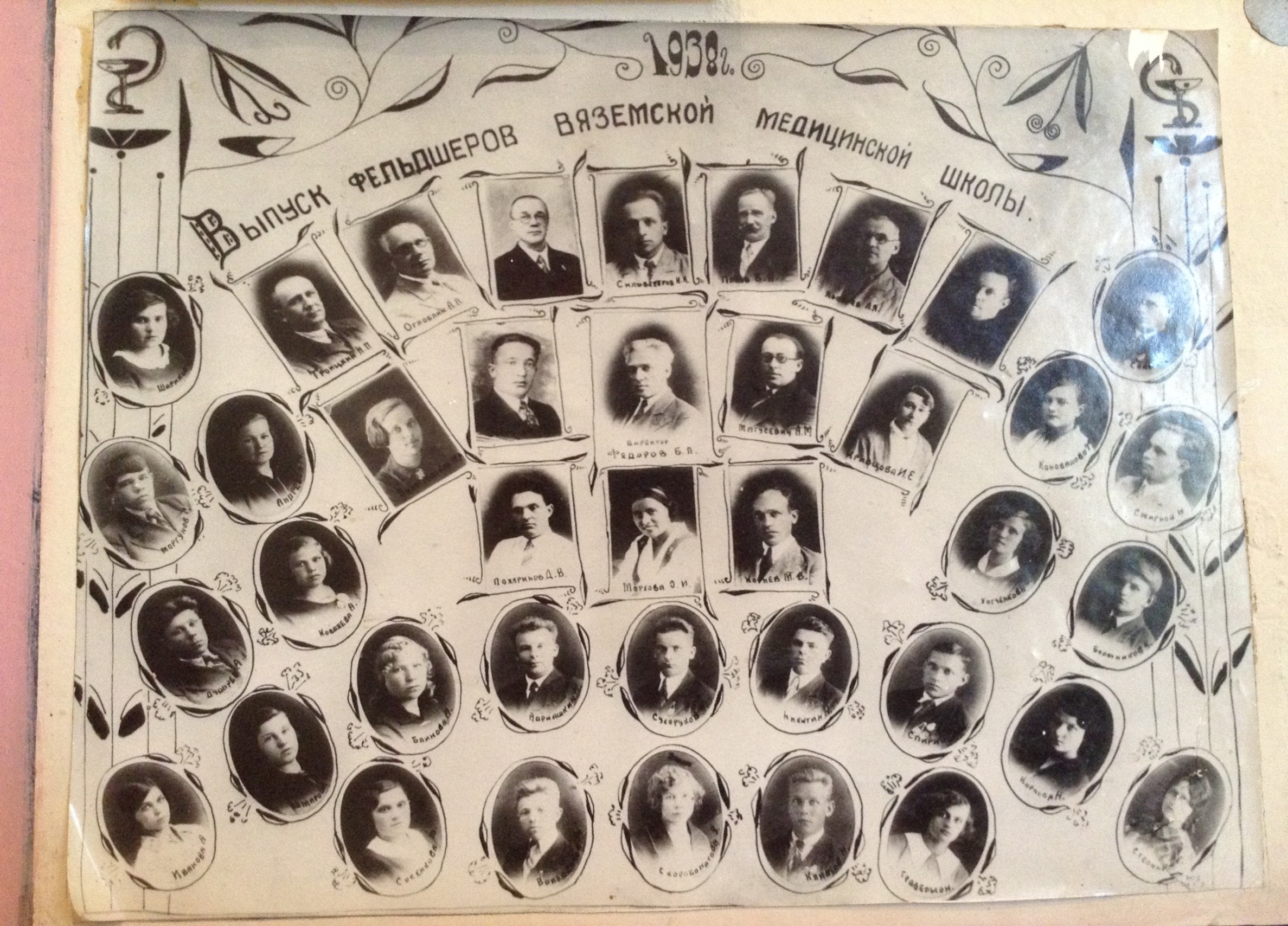 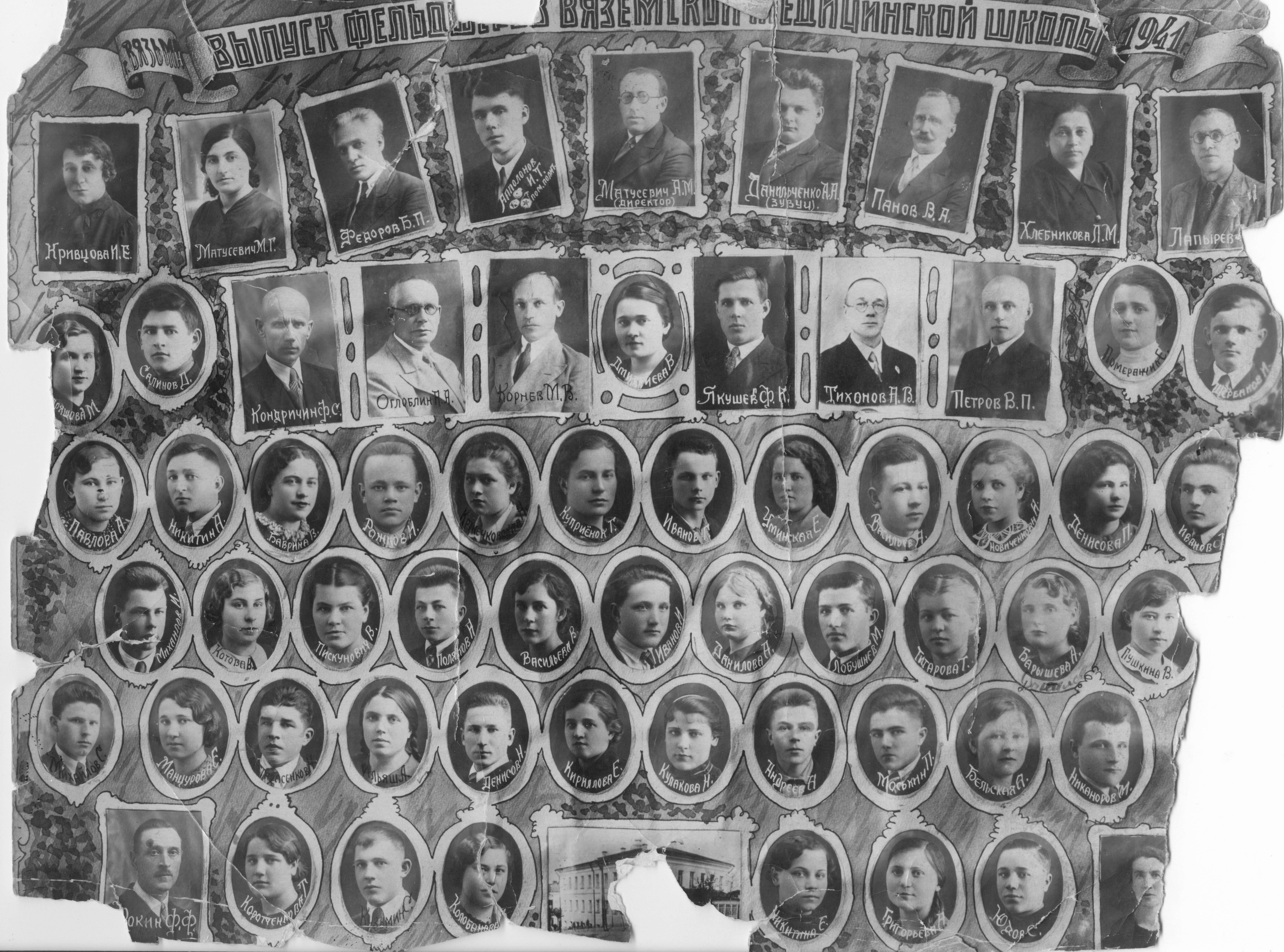 Соколова 
Нина 
Александровна
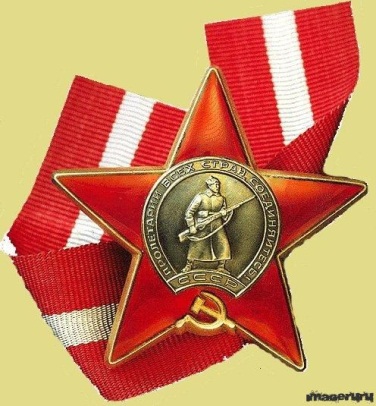 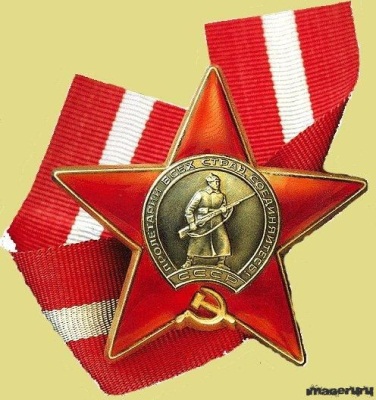 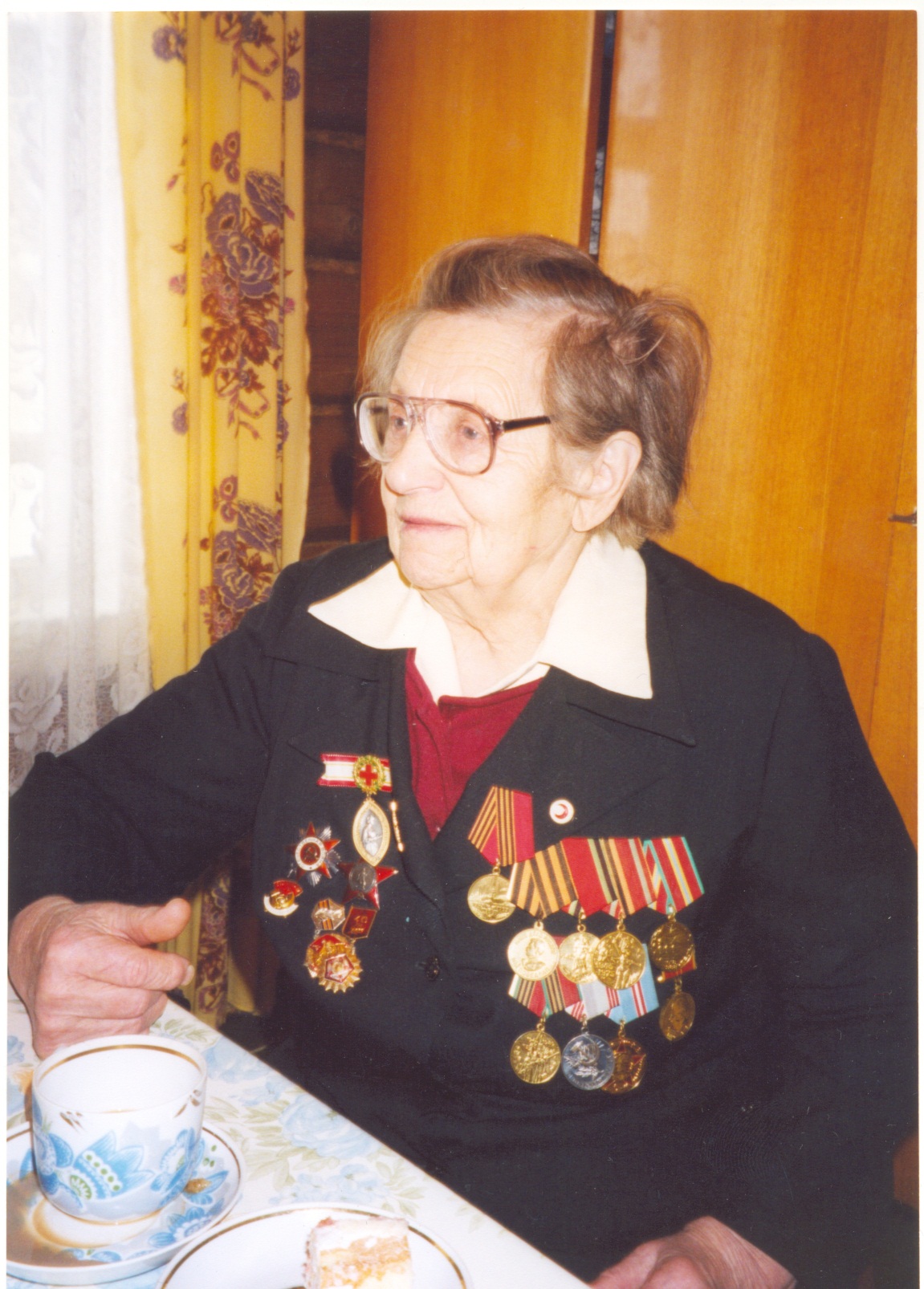 Выпускница Вяземской фельдшерско-акушерской медицинской школы 1939 года. 
Участница Великой Отечественной войны.
Награждена орденом Красной Звезды и международной медалью 
Флоренс Найтингейл.
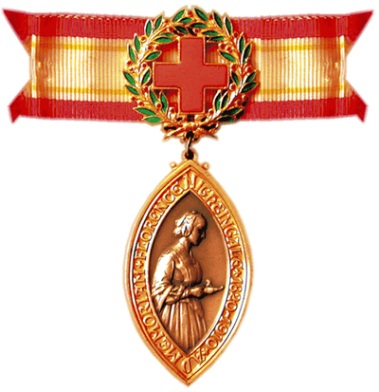 Здание на улице Бауманской, д.3
Здание, построенное в 1977 году
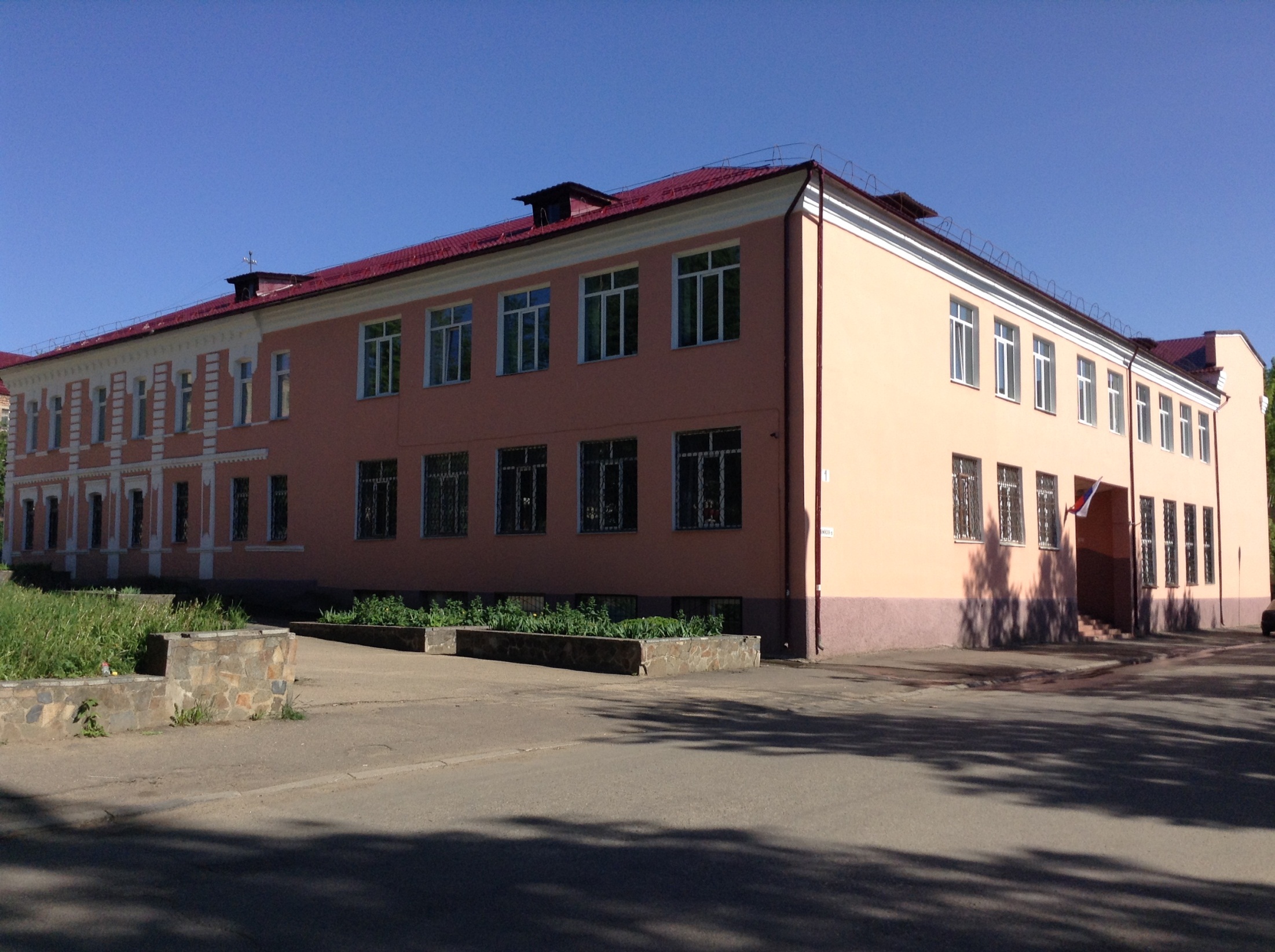 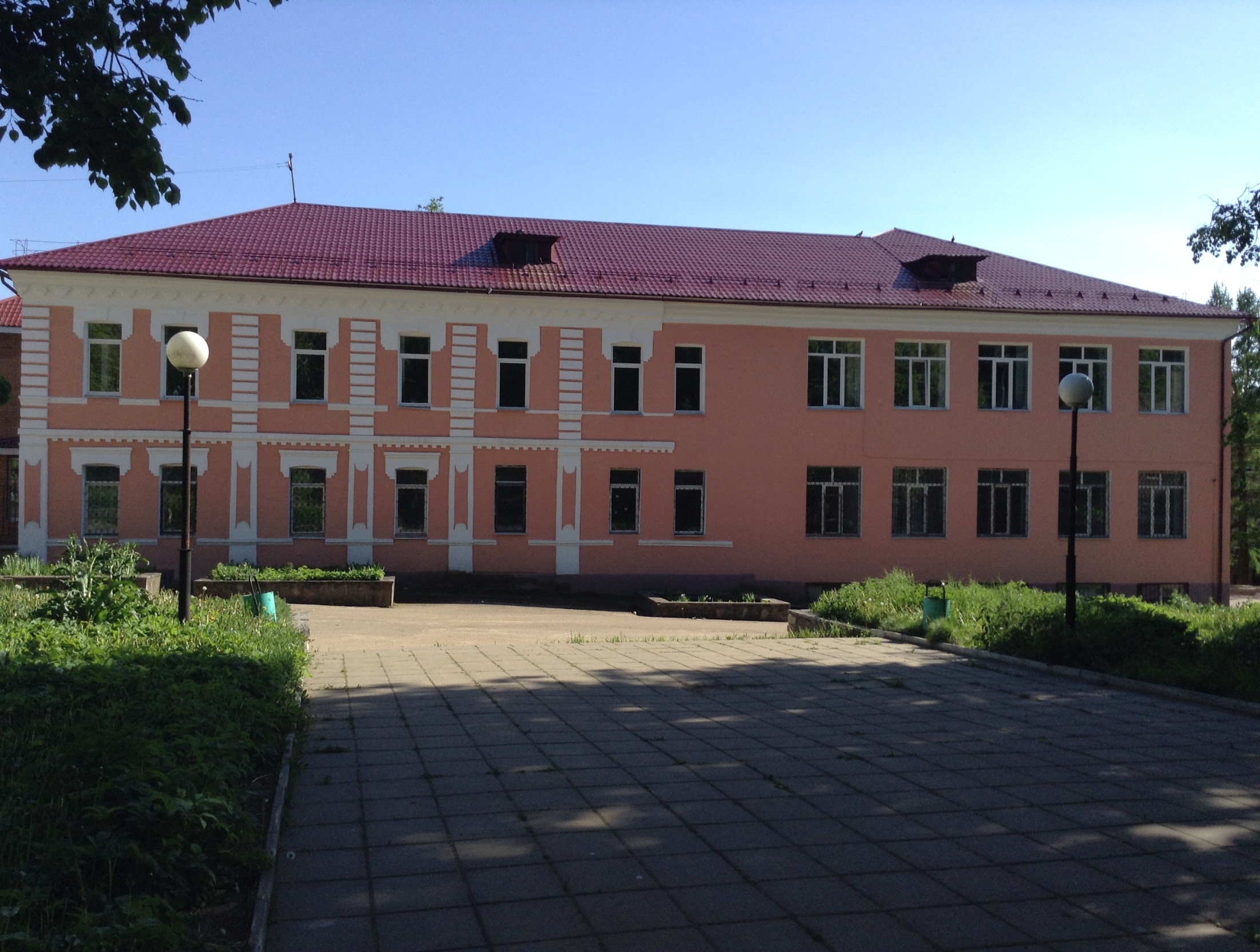 2008 годВяземский медицинский колледж
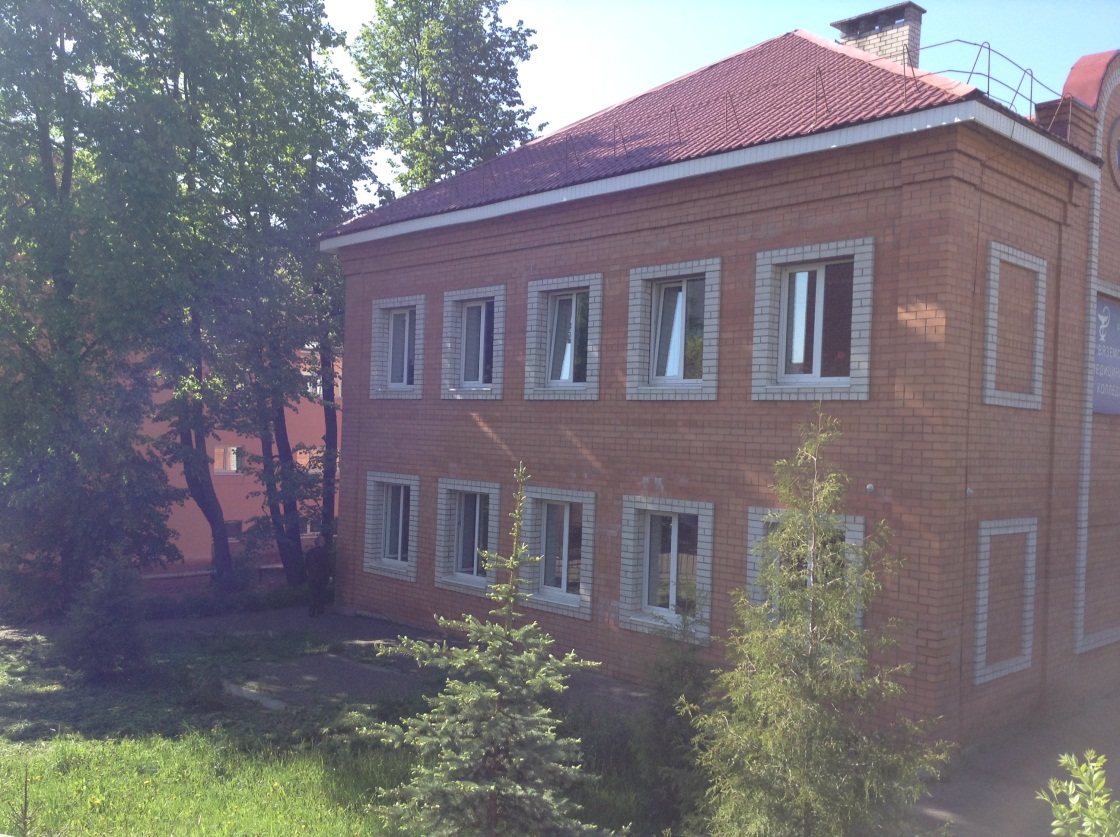 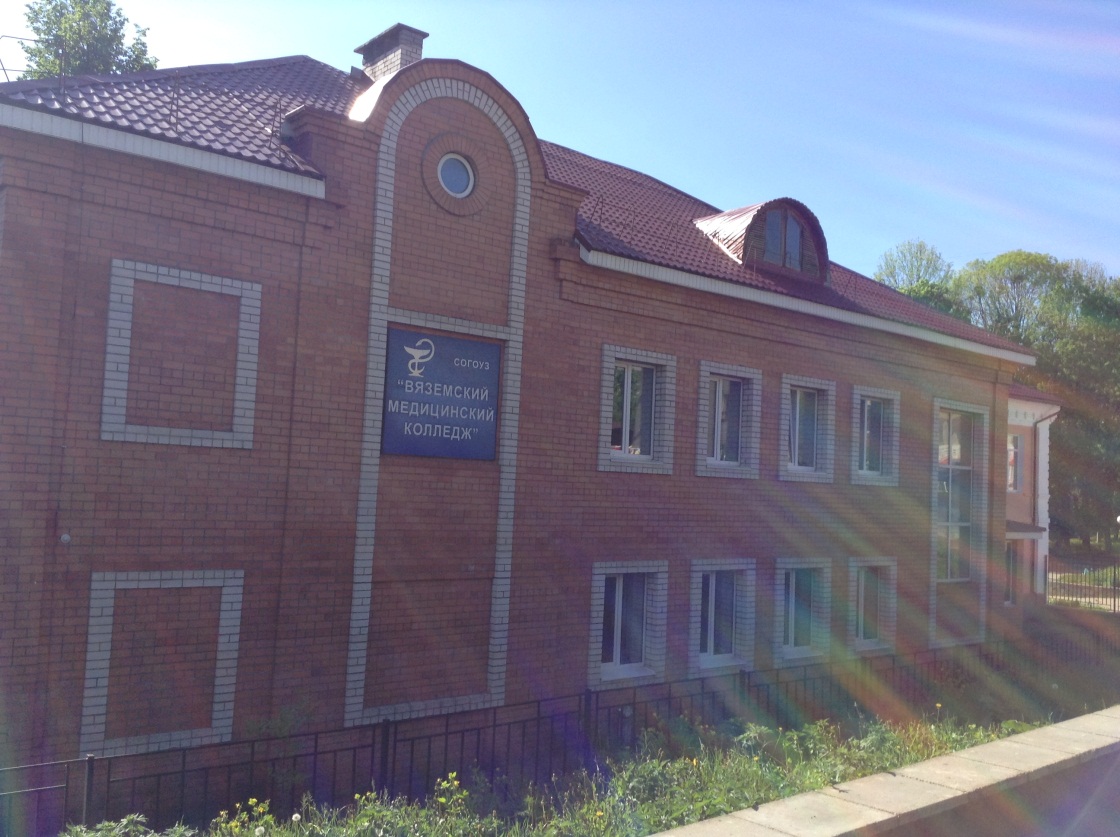 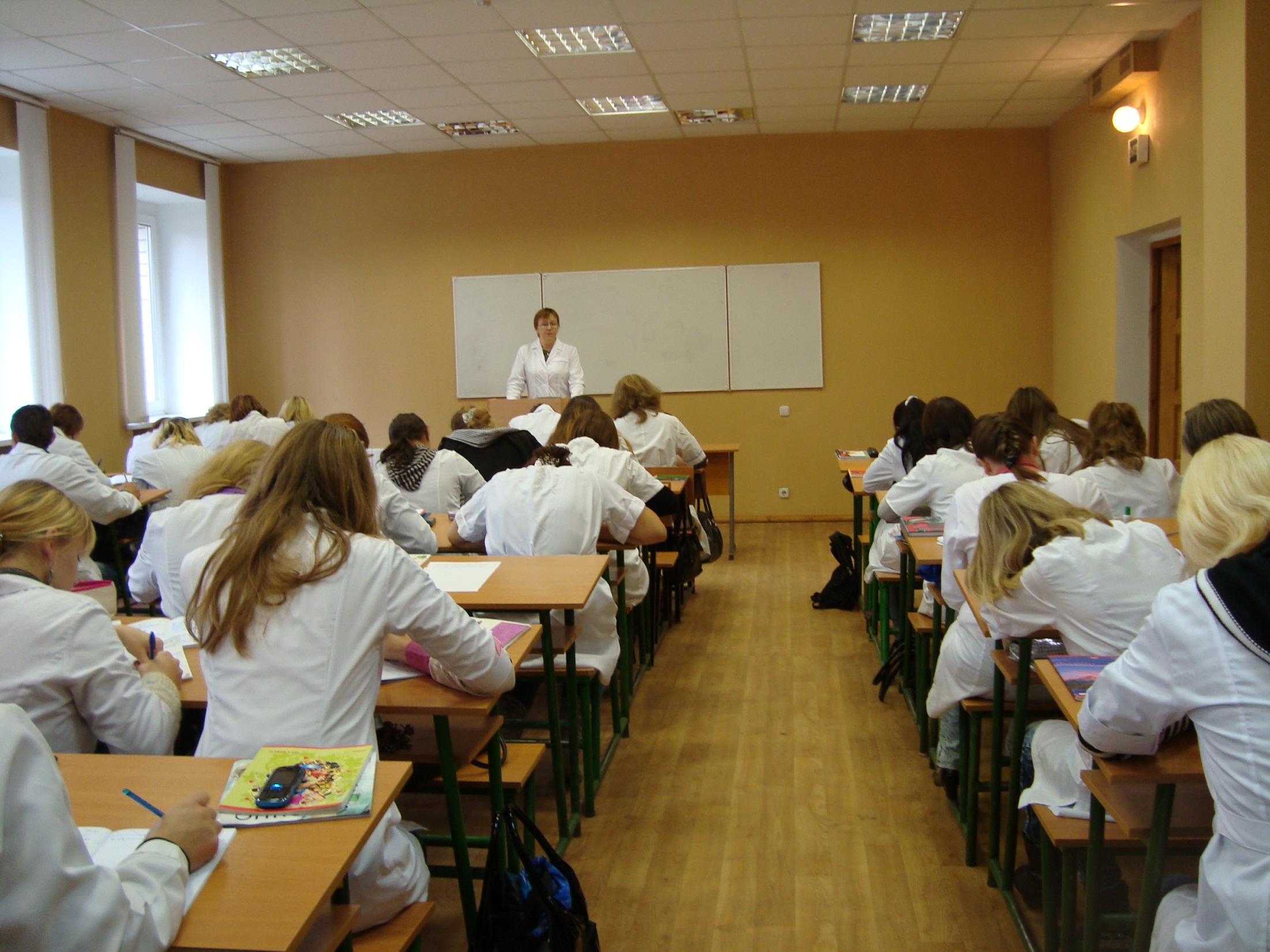 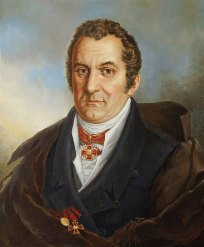 МУХИН
ЕФРЕМ ОСИПОВИЧ
 (1766-1850)
– врач, заслуженный профессор, один из основоположников русской медицины
Обучение проводится по следующим 
СПЕЦИАЛЬНОСТЯМ:
31.02.01 «Лечебное дело» - квалификация «Фельдшер»
Углубленный уровень подготовки
34.02.01 «Сестринское дело» - квалификация 
                                                              «Медицинская сестра»
Базовый уровень подготовки
33.02.01  «Фармация» - квалификация «Фармацевт»
Базовый уровень подготовки
Директор колледжа
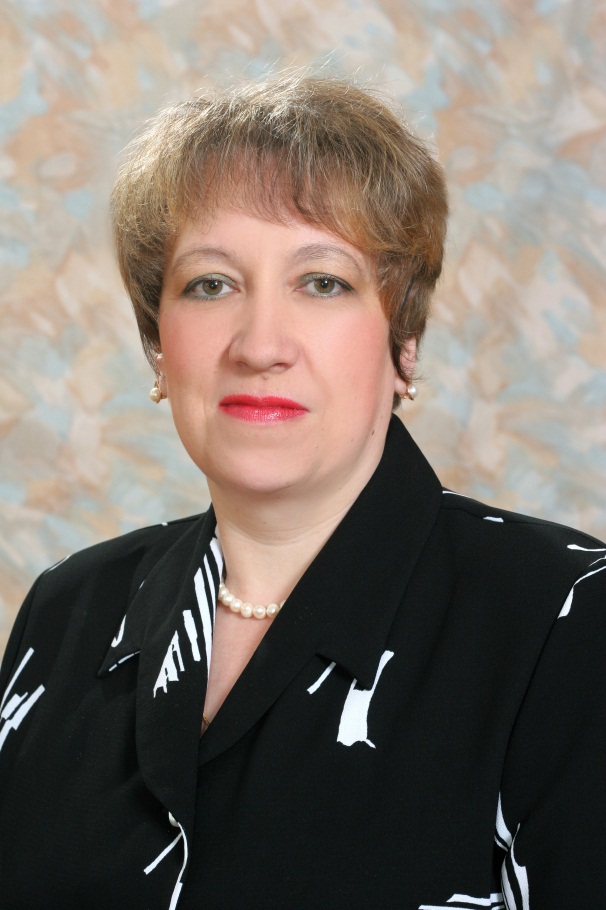 Анискевич 
Татьяна Николаевна
Преподаватель высшей квалификационной категории, 
Отличник здравоохранения
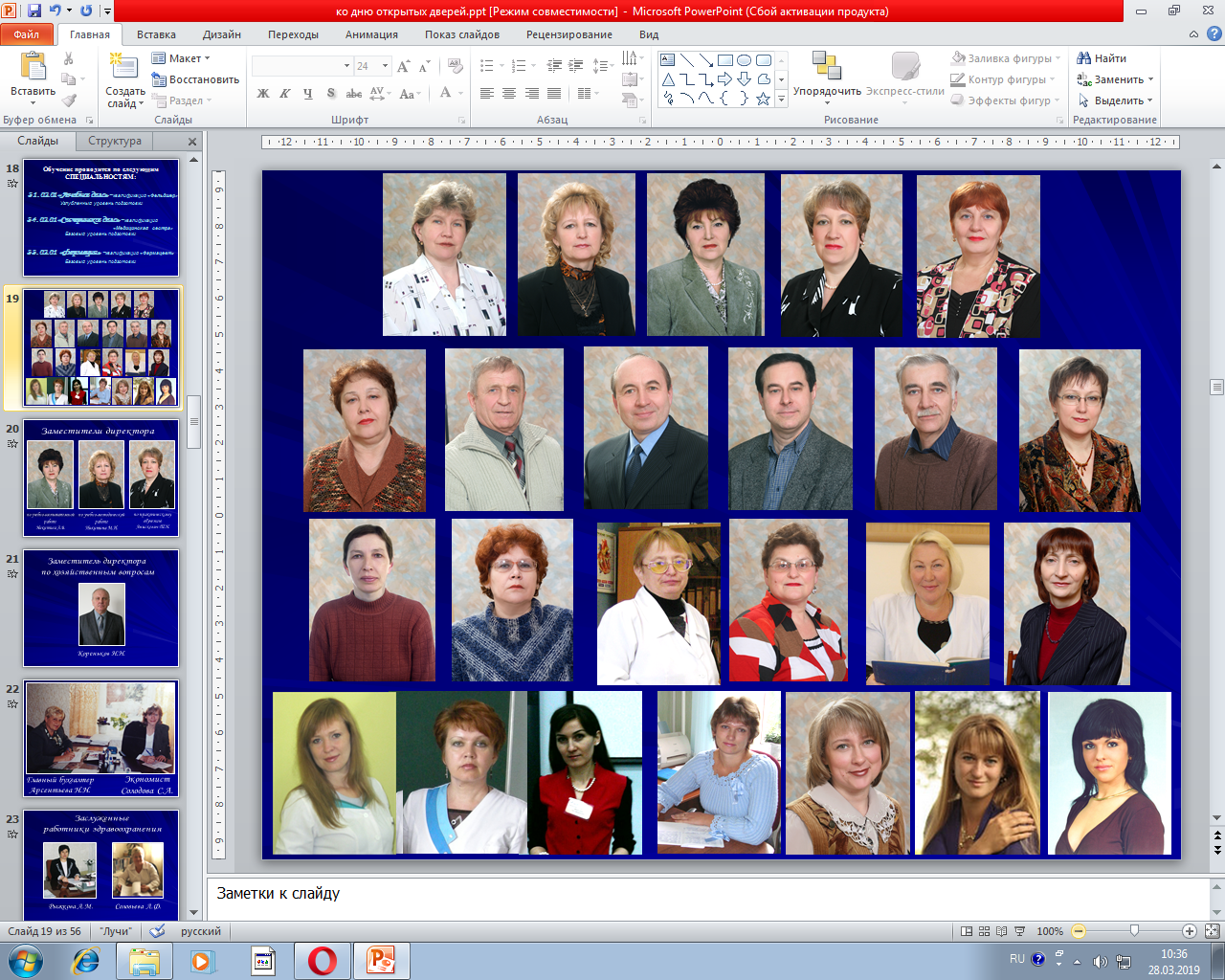 Отличники здравоохранения
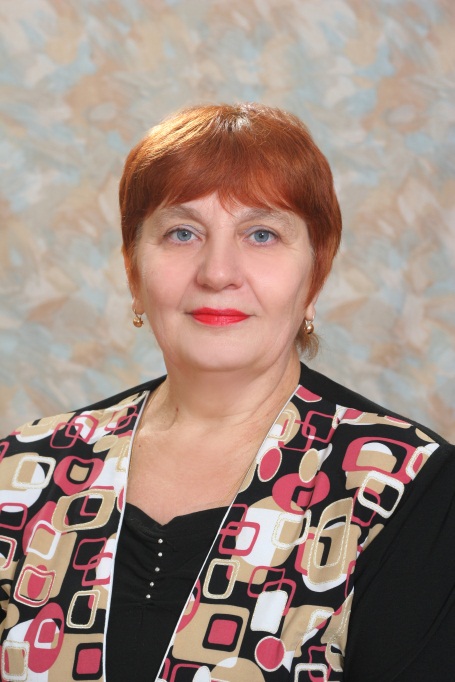 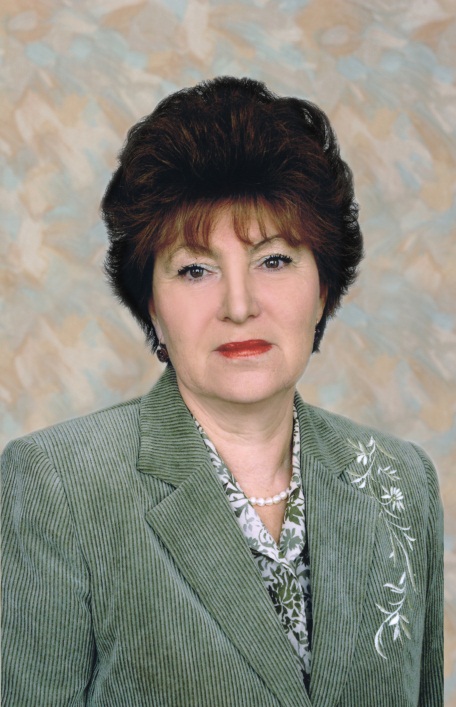 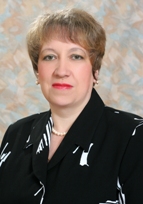 Никитина А.В.
Анискевич Т.Н.
Каретникова Т.Н.
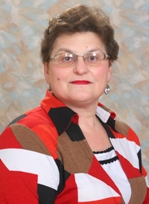 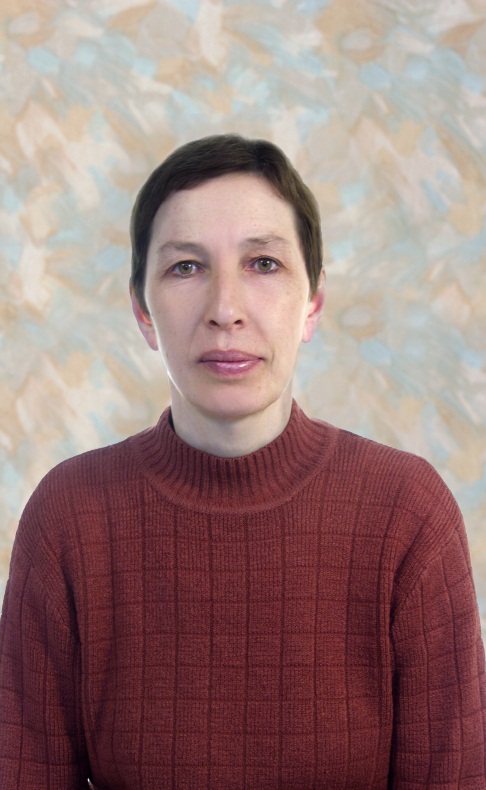 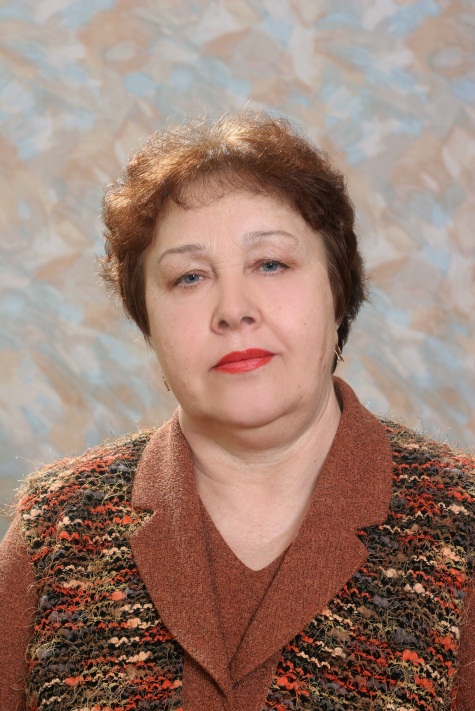 Добрышина С.Д.
Щедрова Н.А.
Лавренова Н.Д.
Кандидат 
медицинских наук
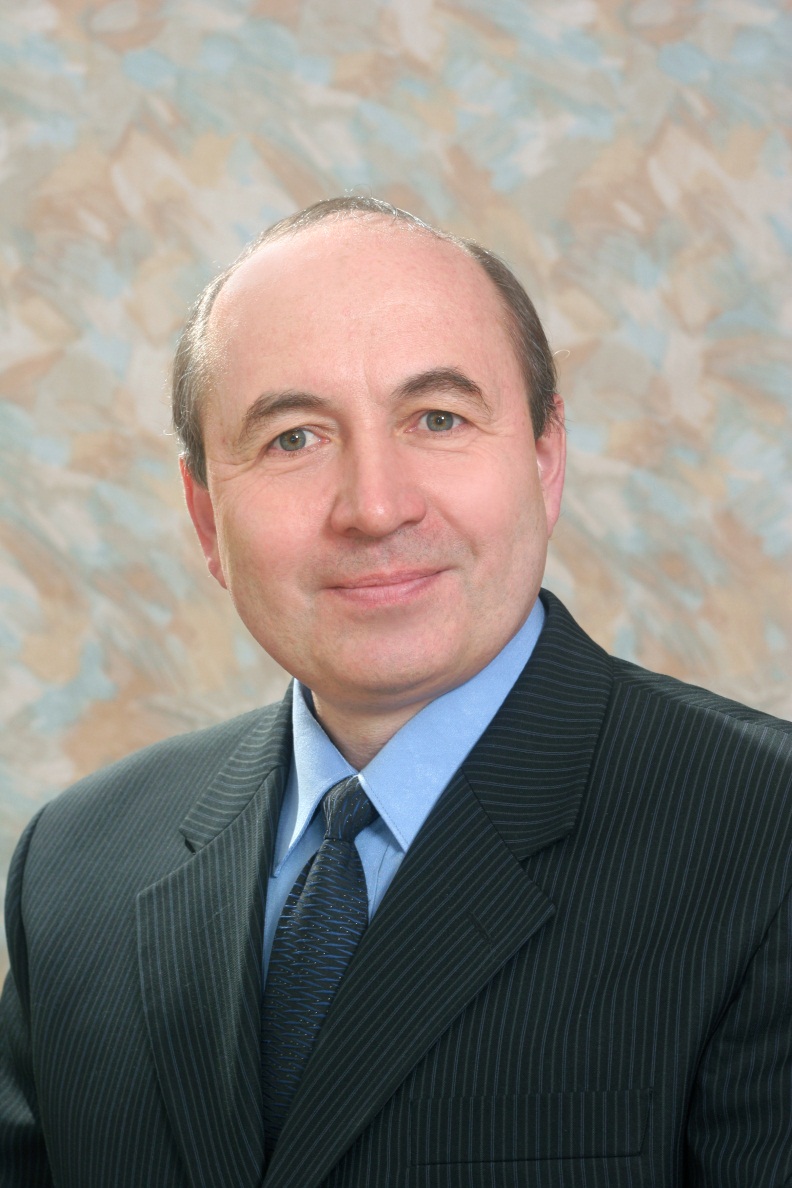 Дмитриев А.И.
Занятия
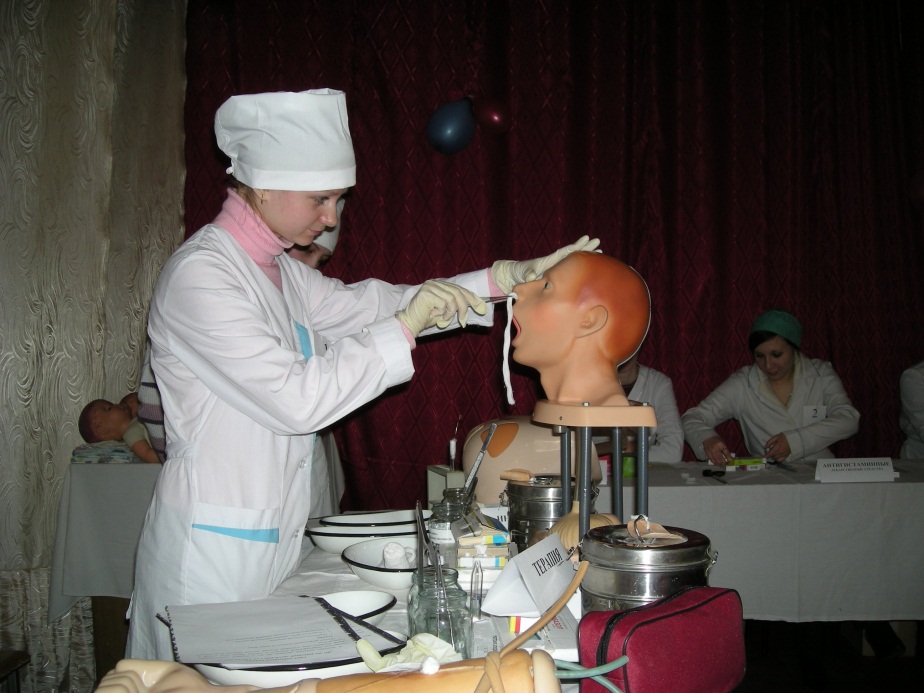 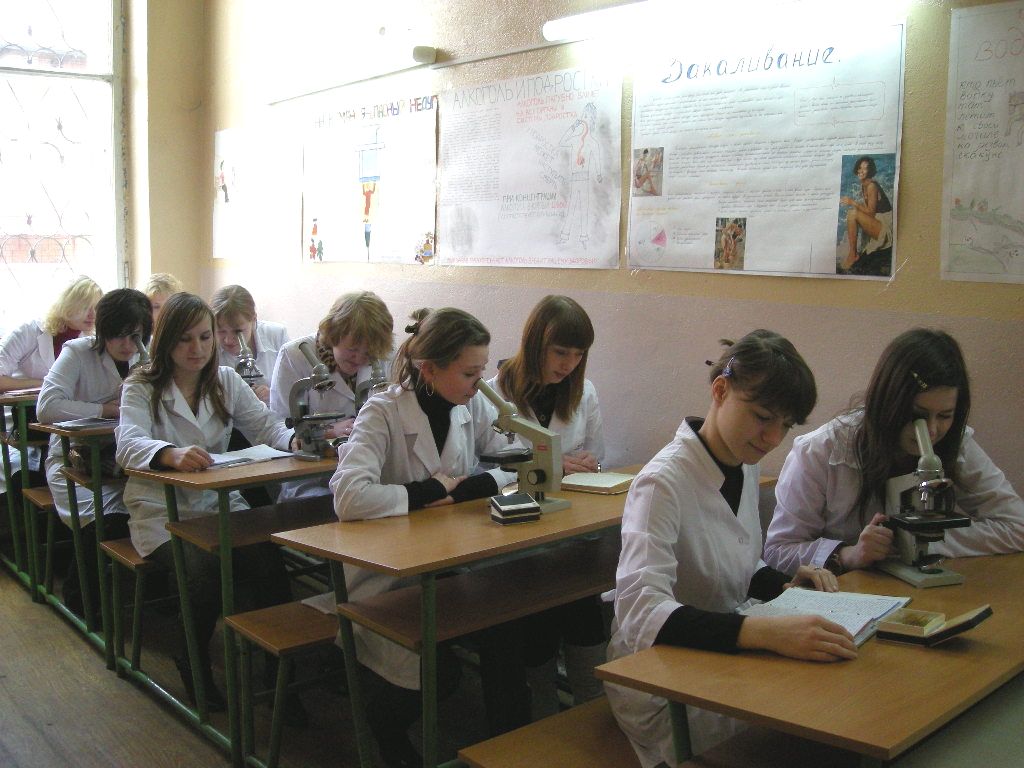 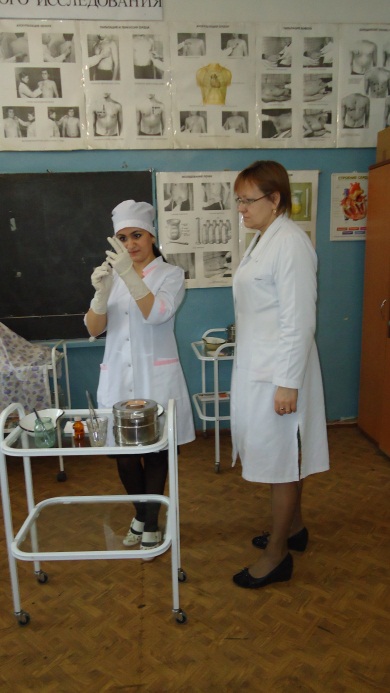 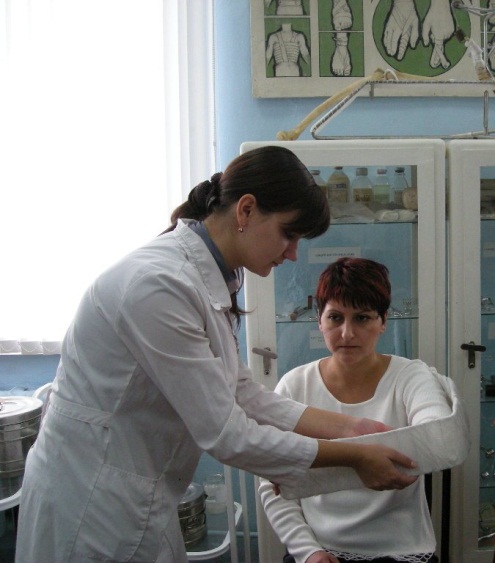 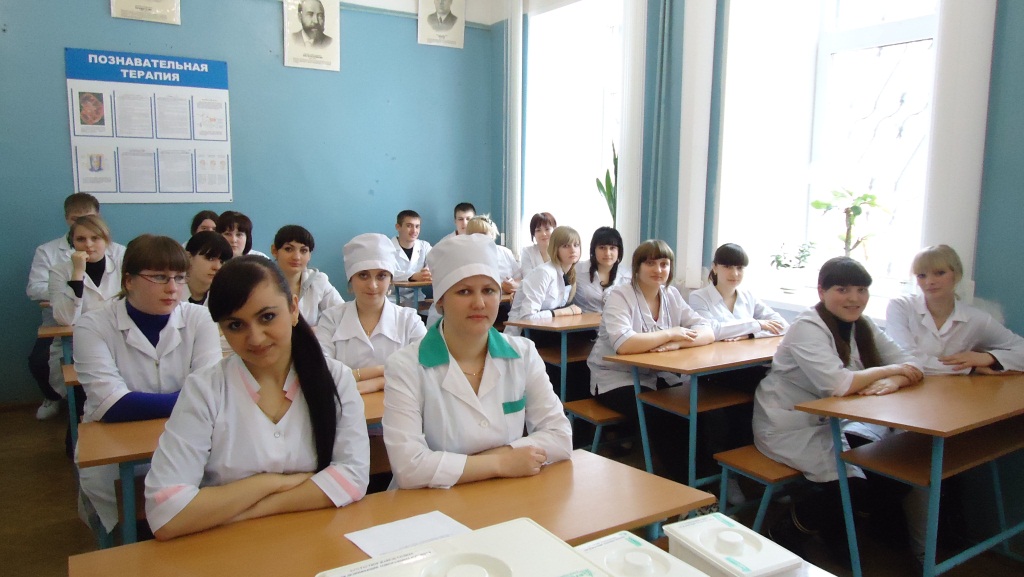 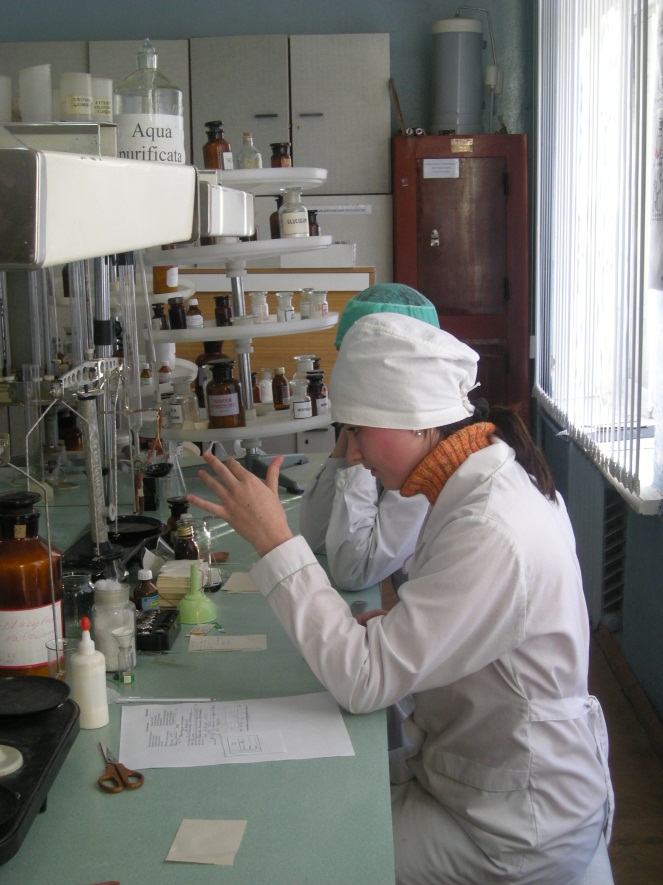 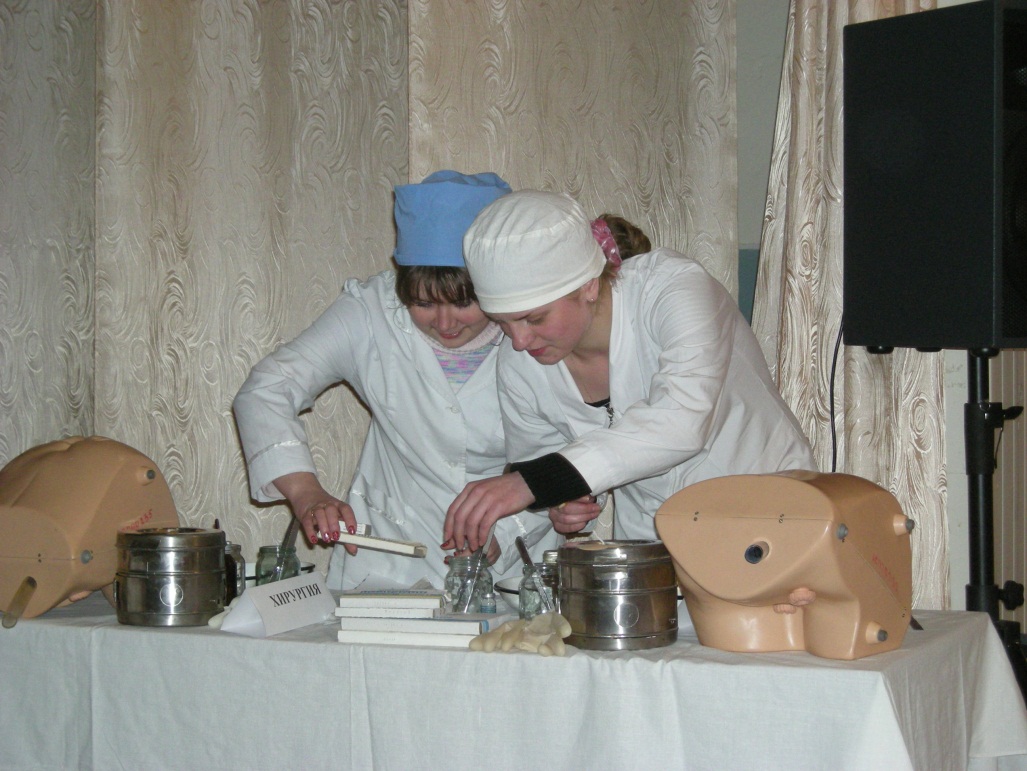 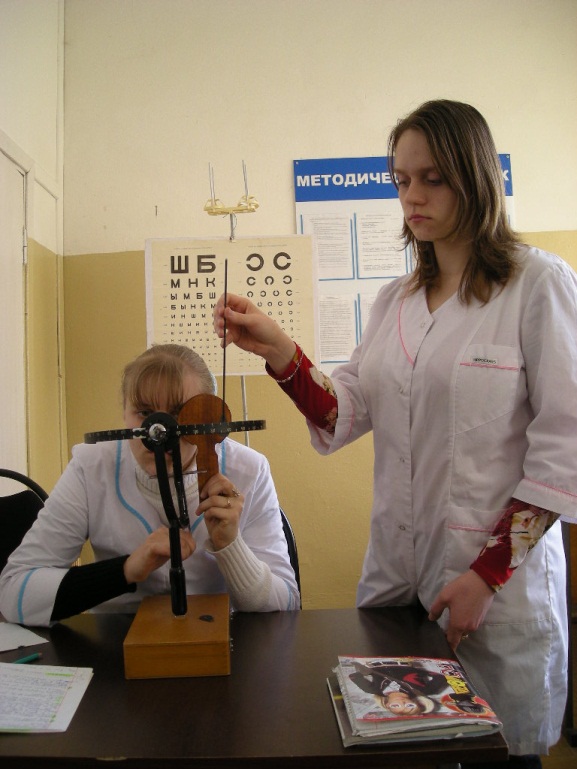 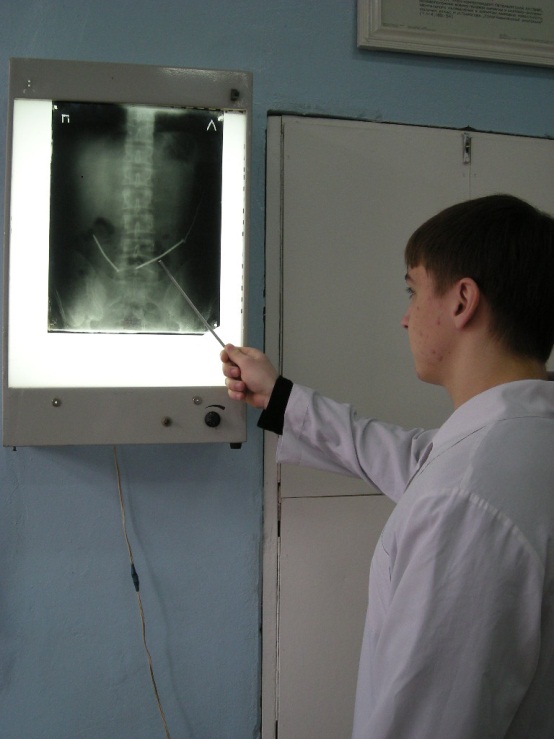 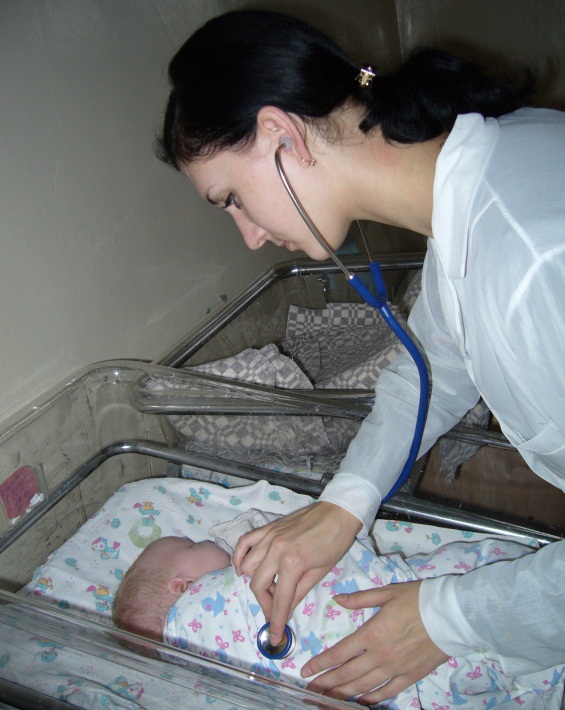 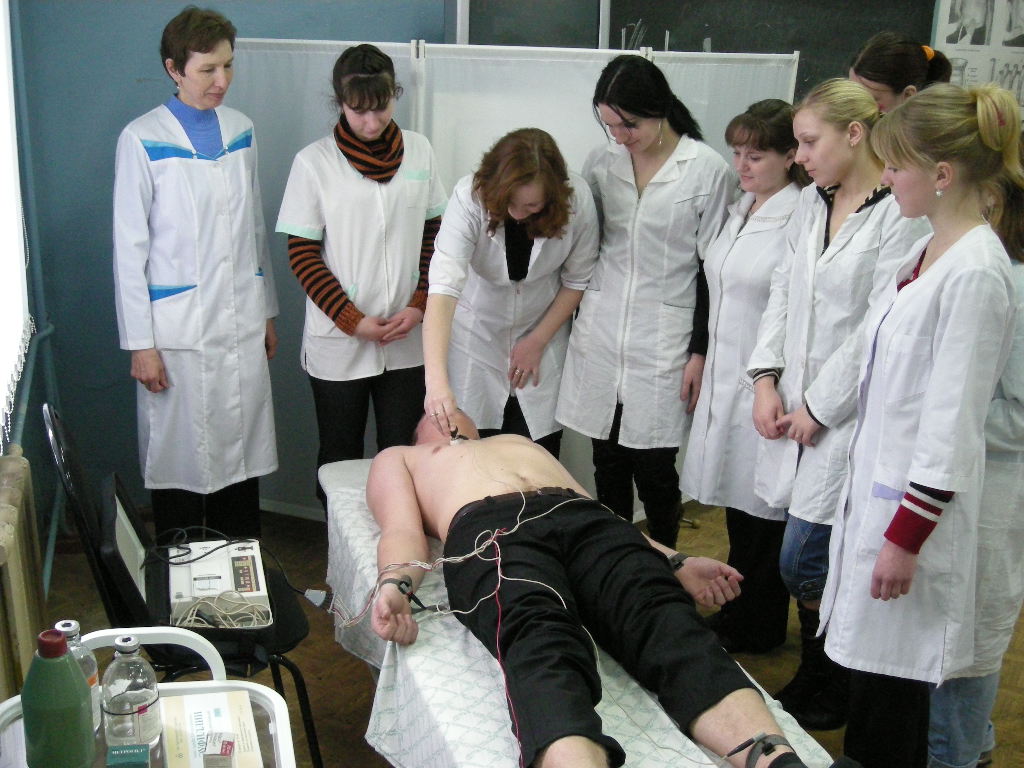 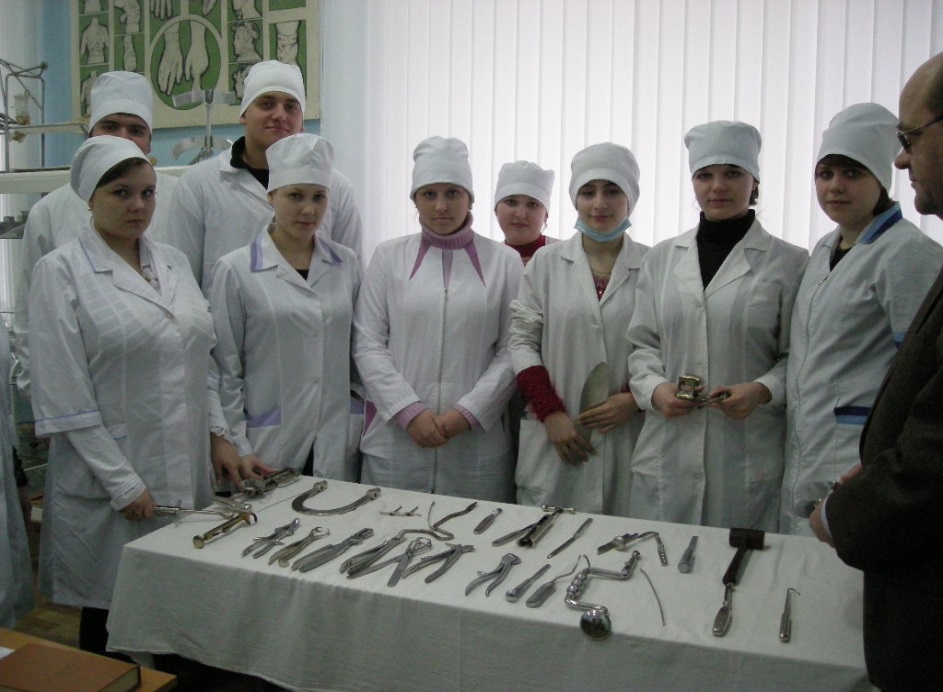 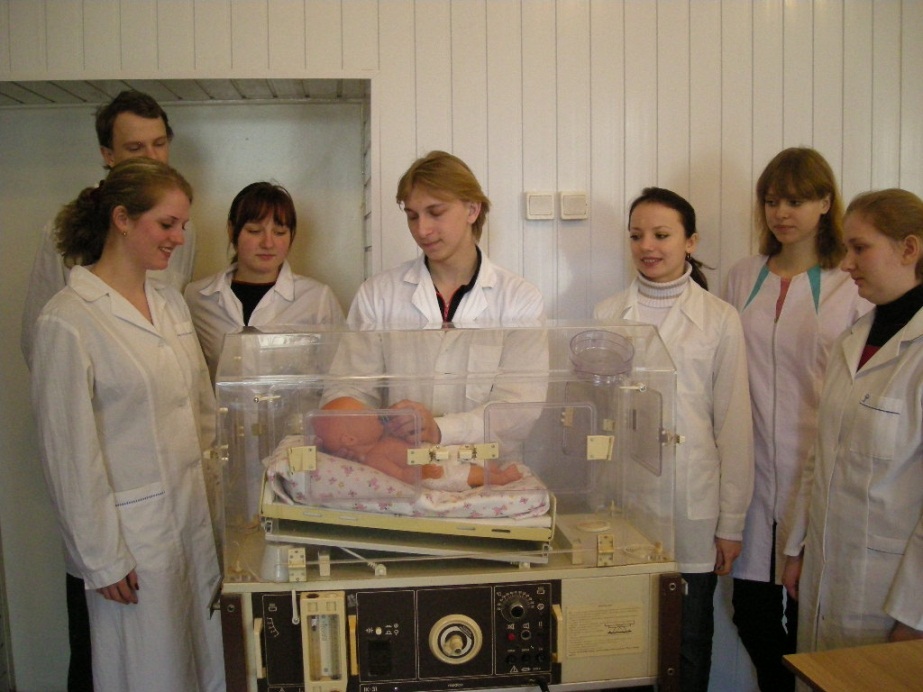 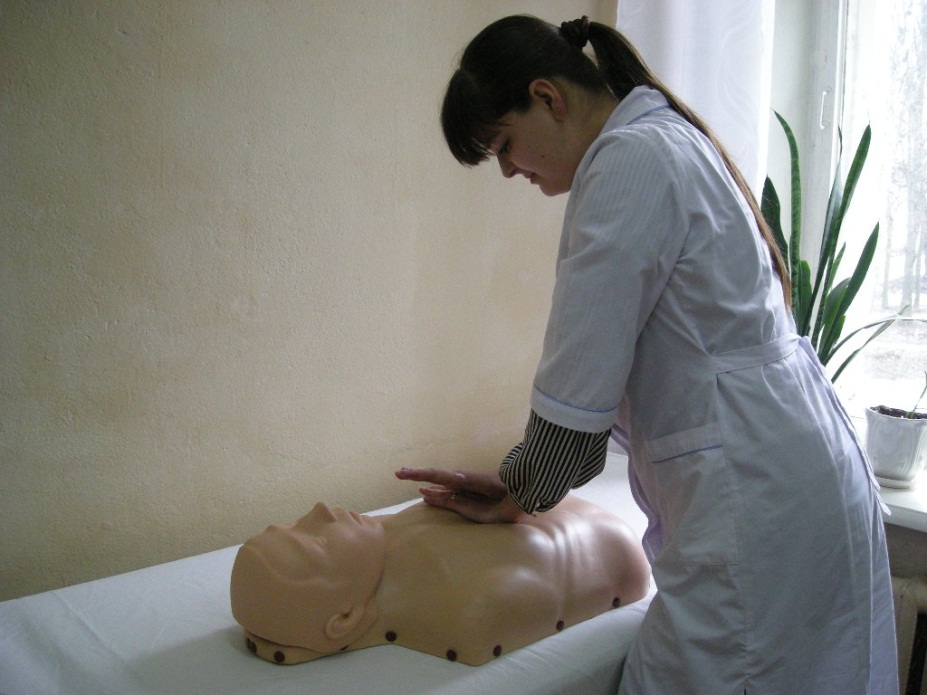 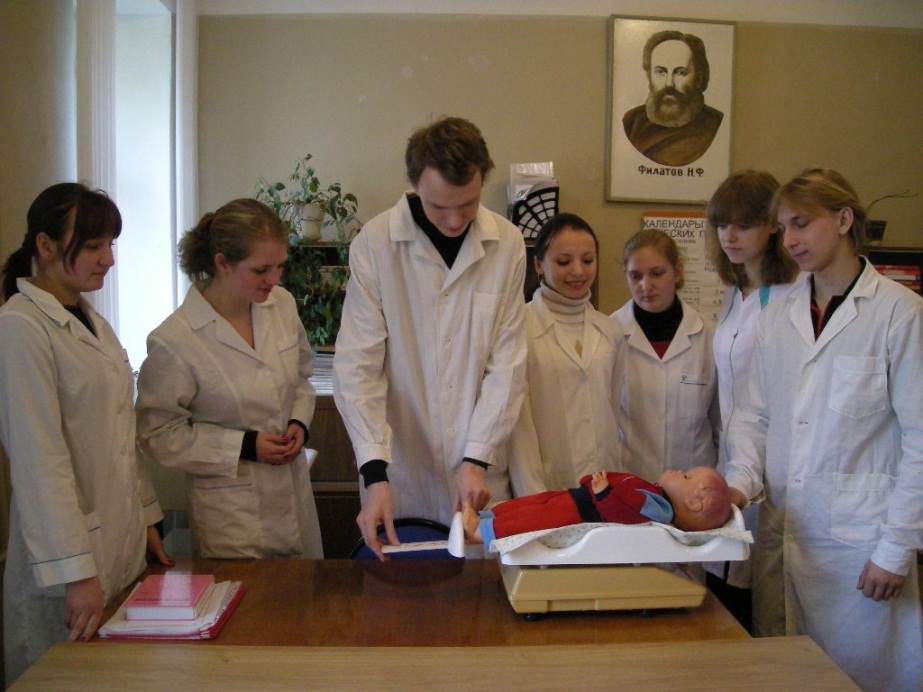 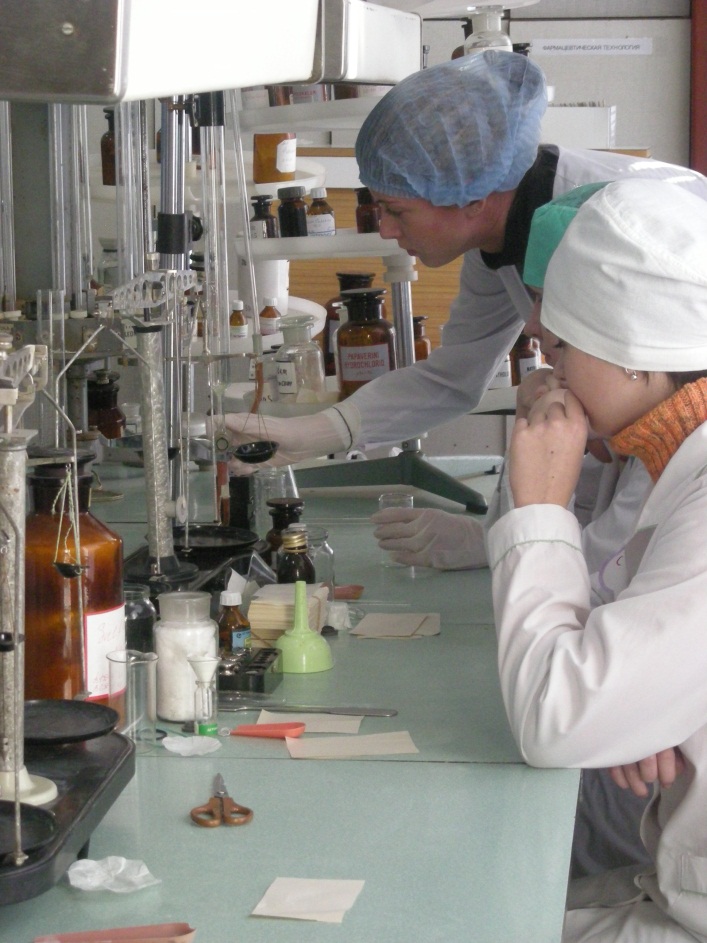 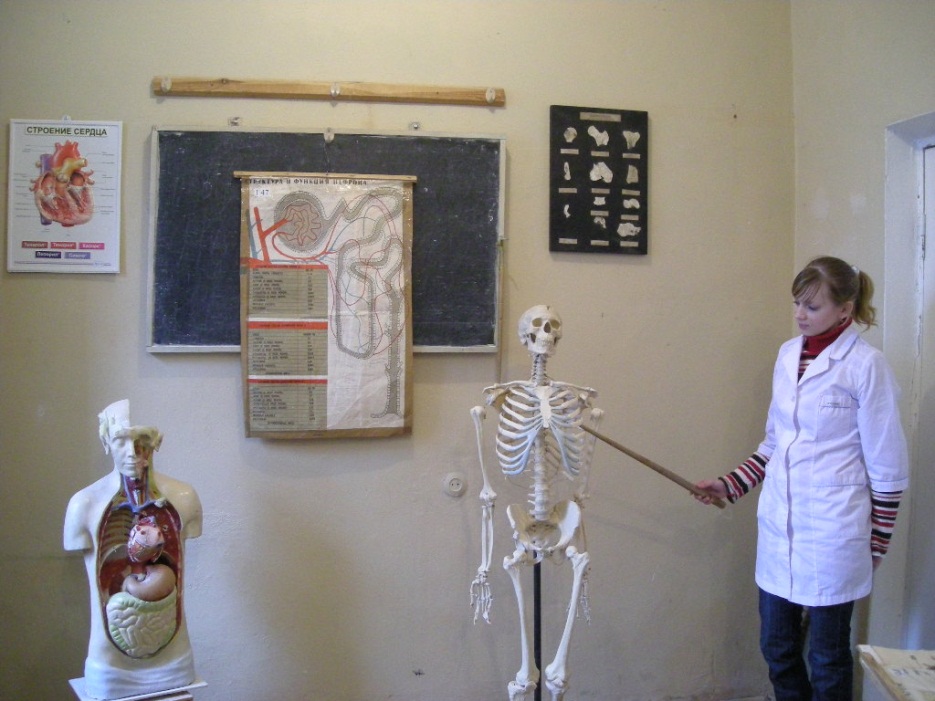 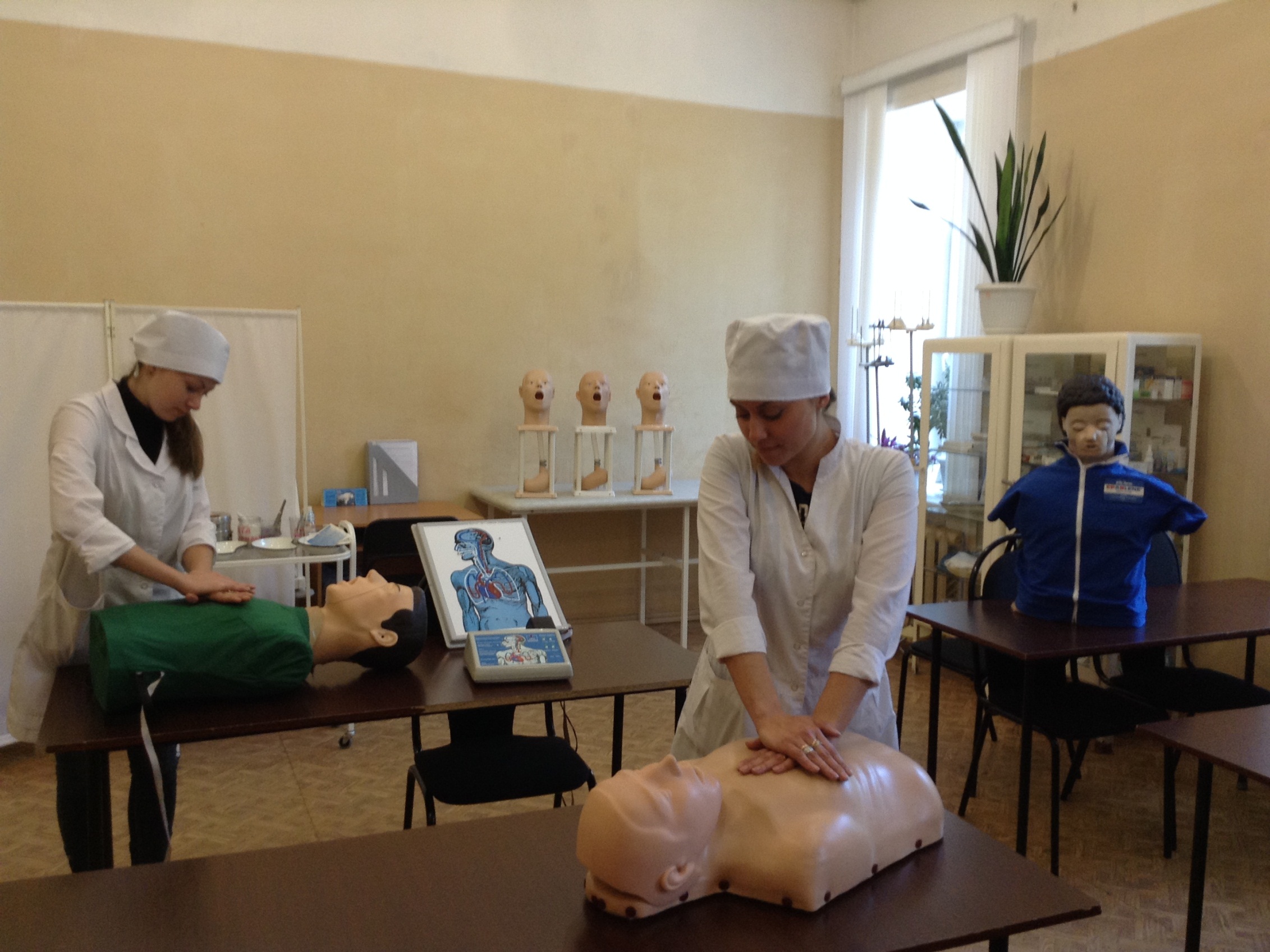 Симуляционный кабинет
Кабинеты доклинической практики
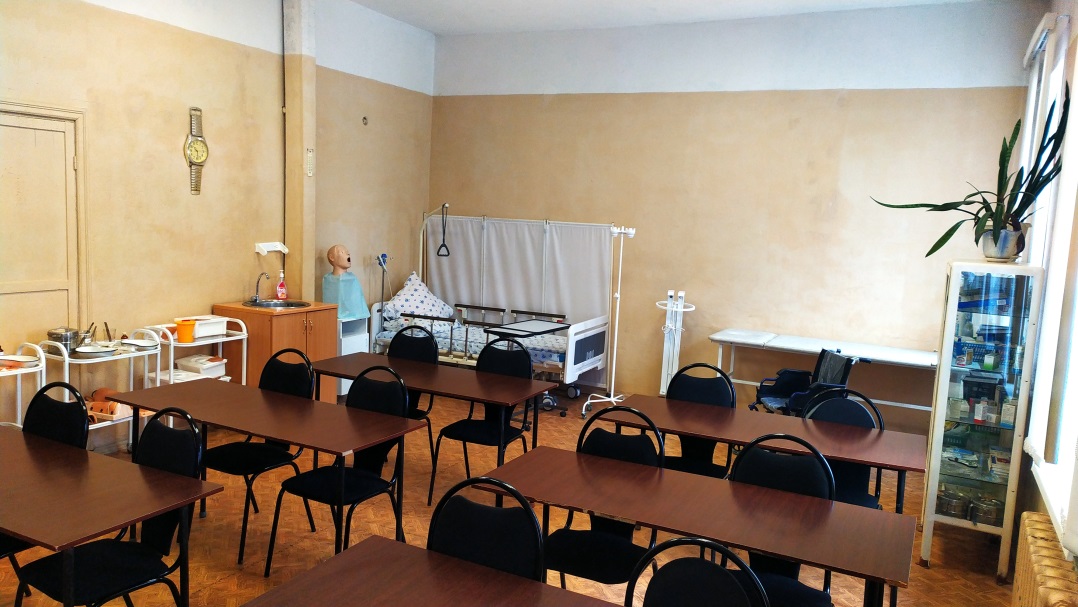 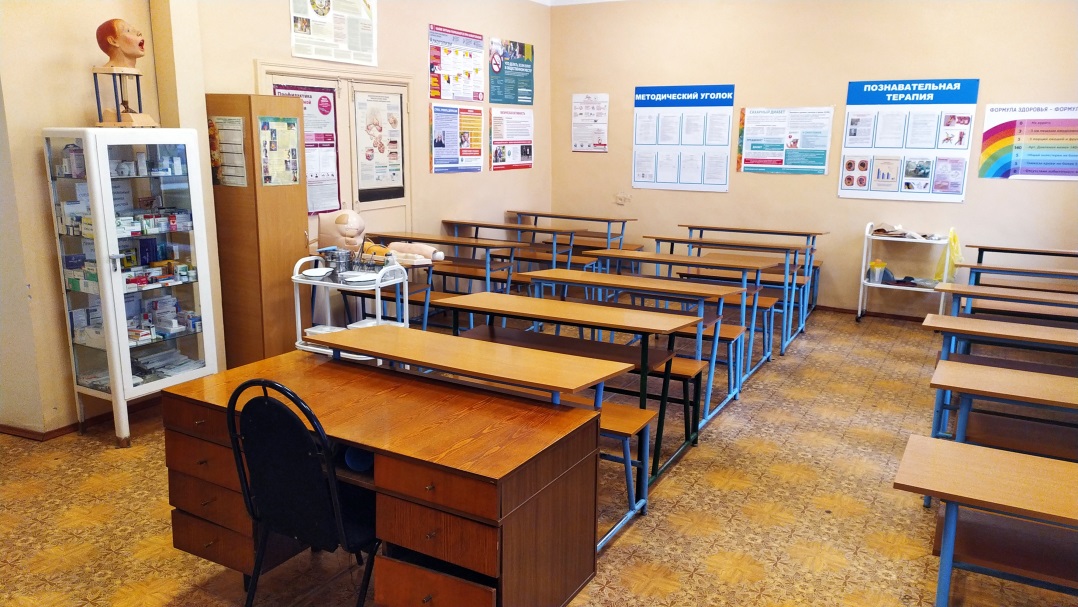 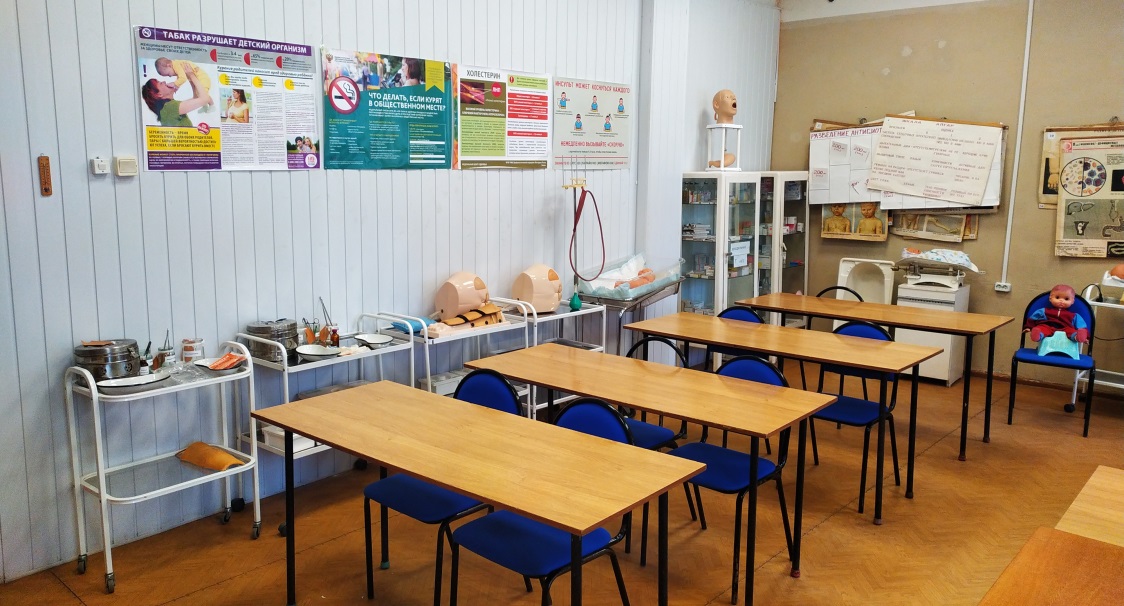 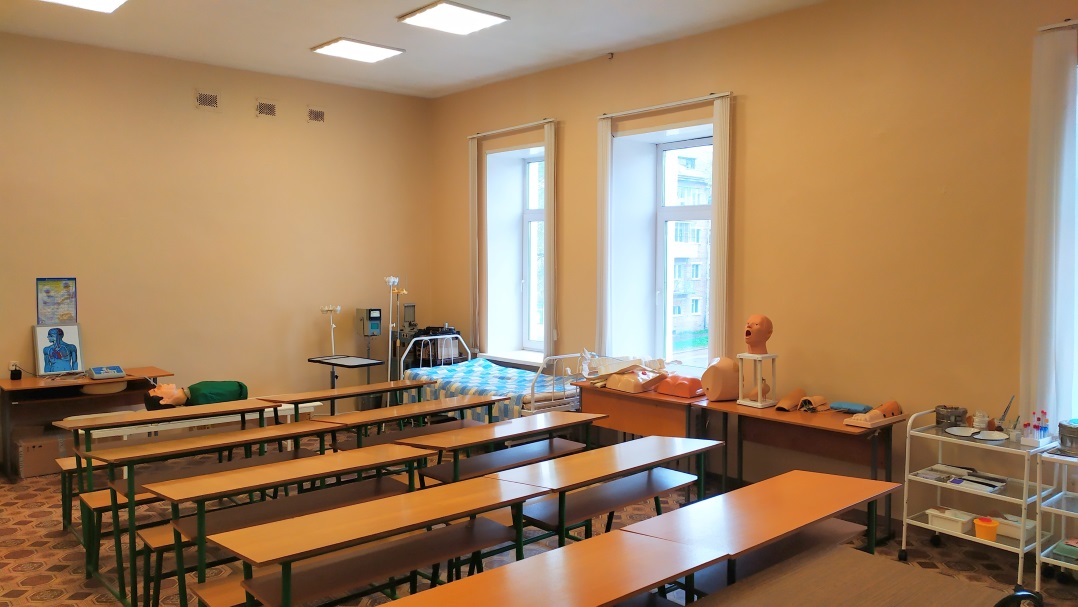 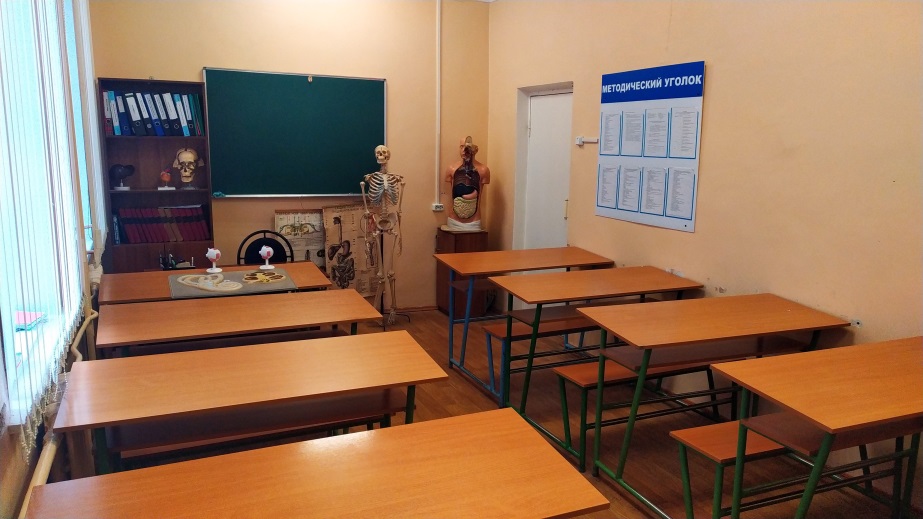 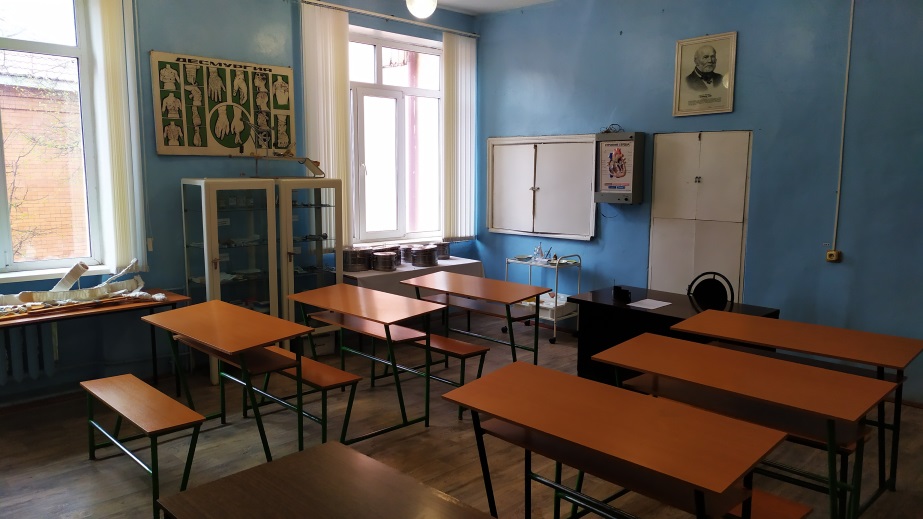 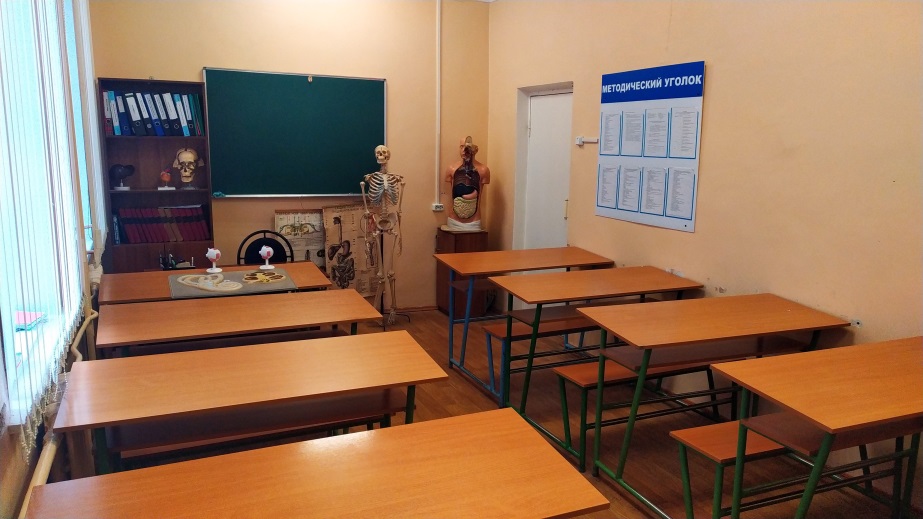 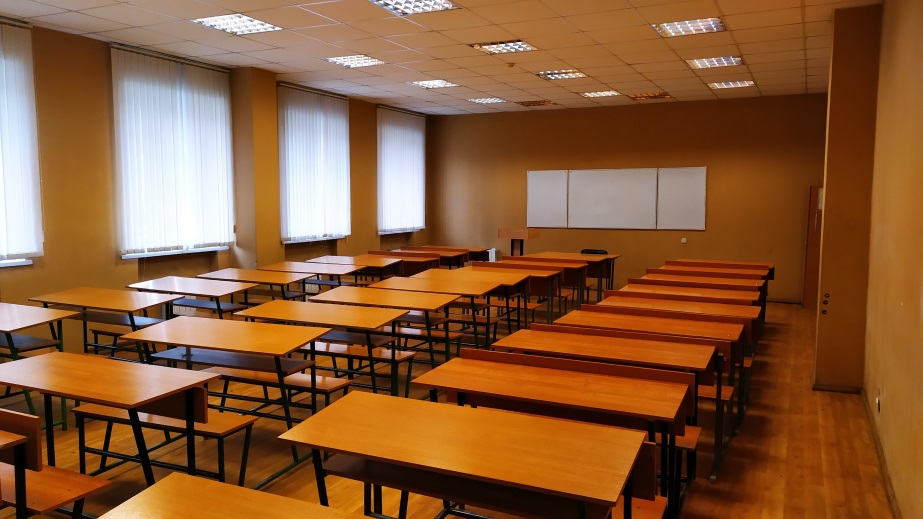 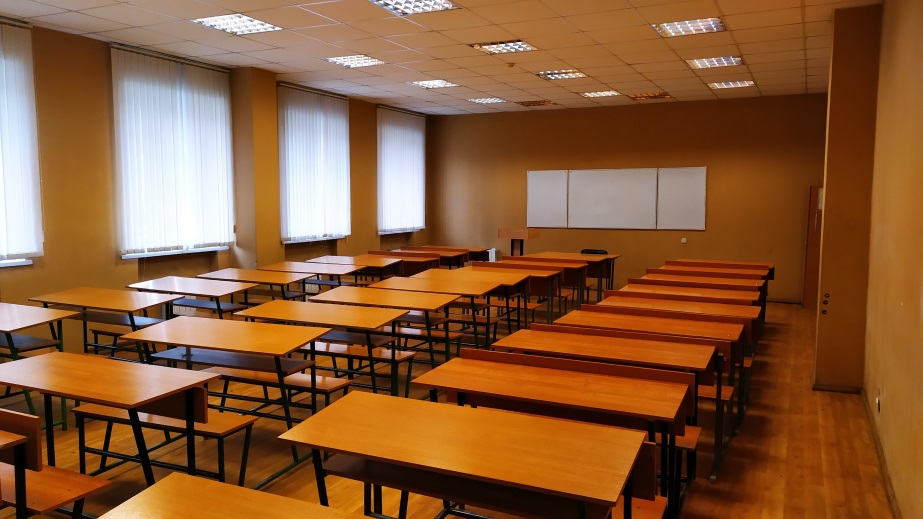 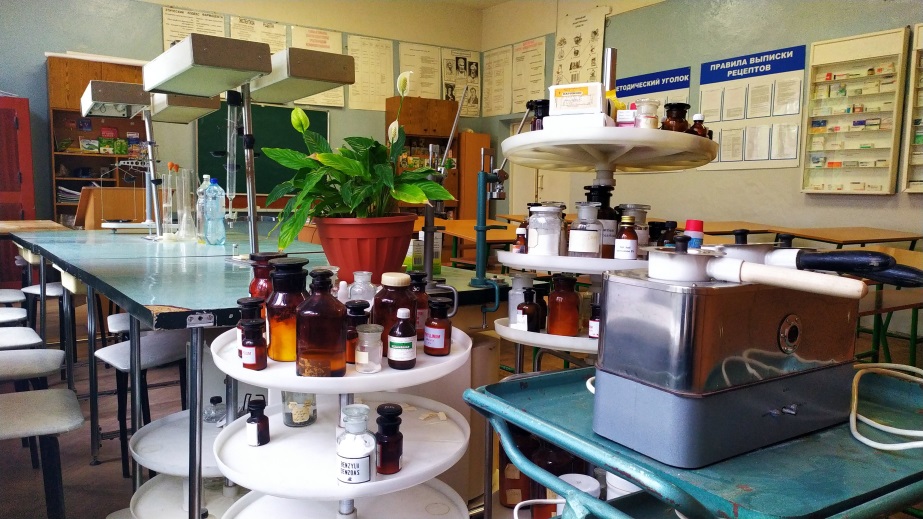 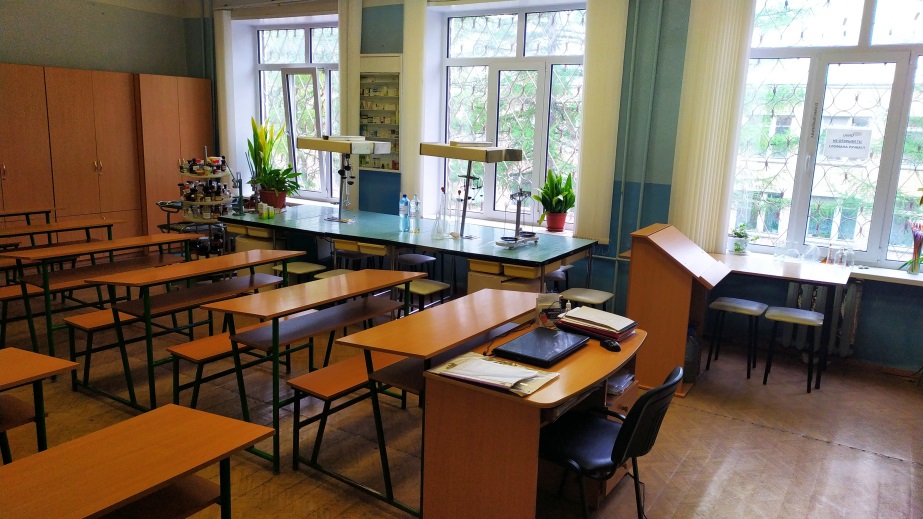 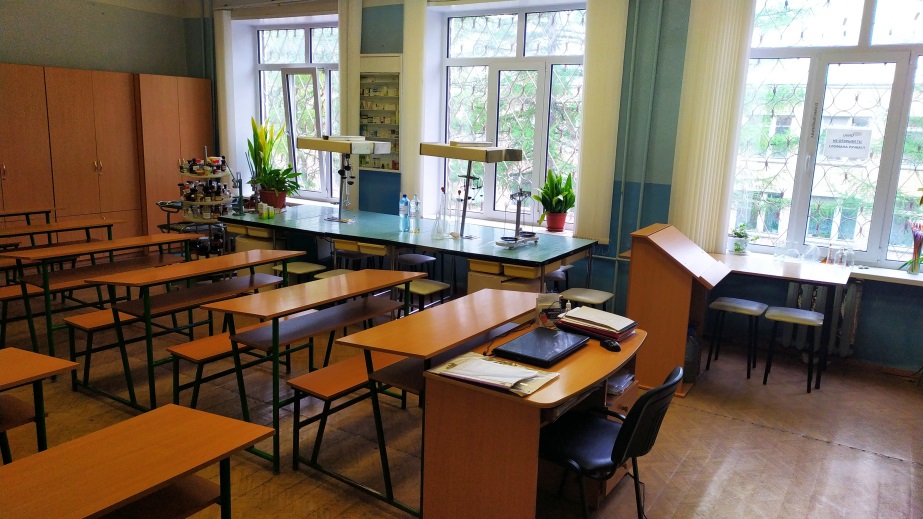 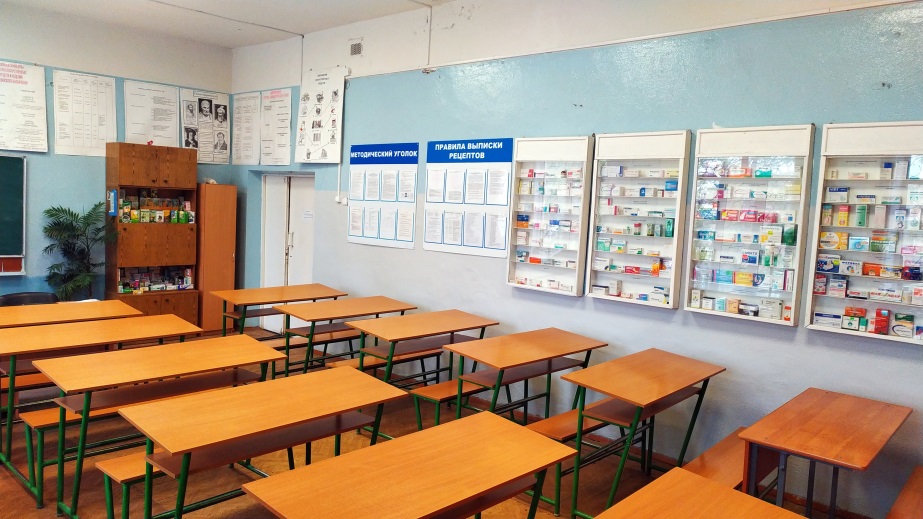 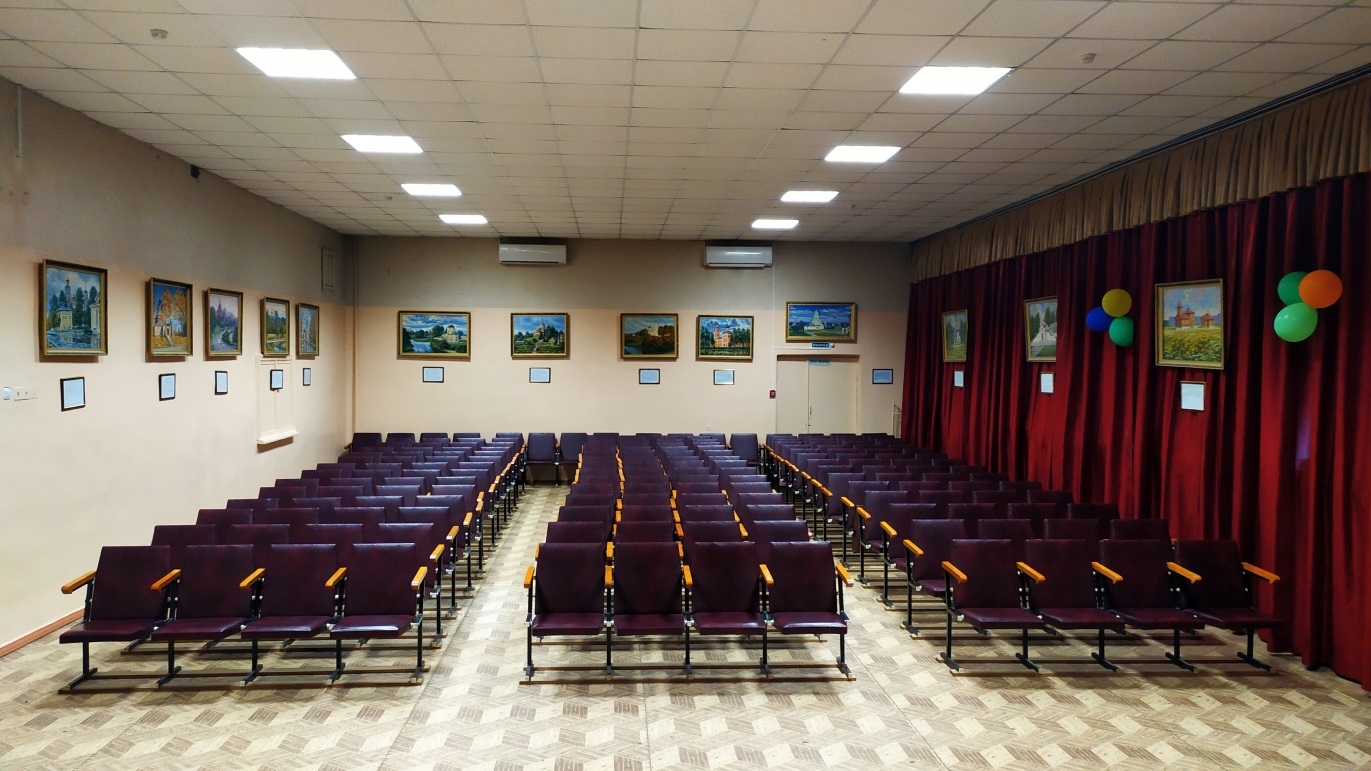 Актовый 
зал
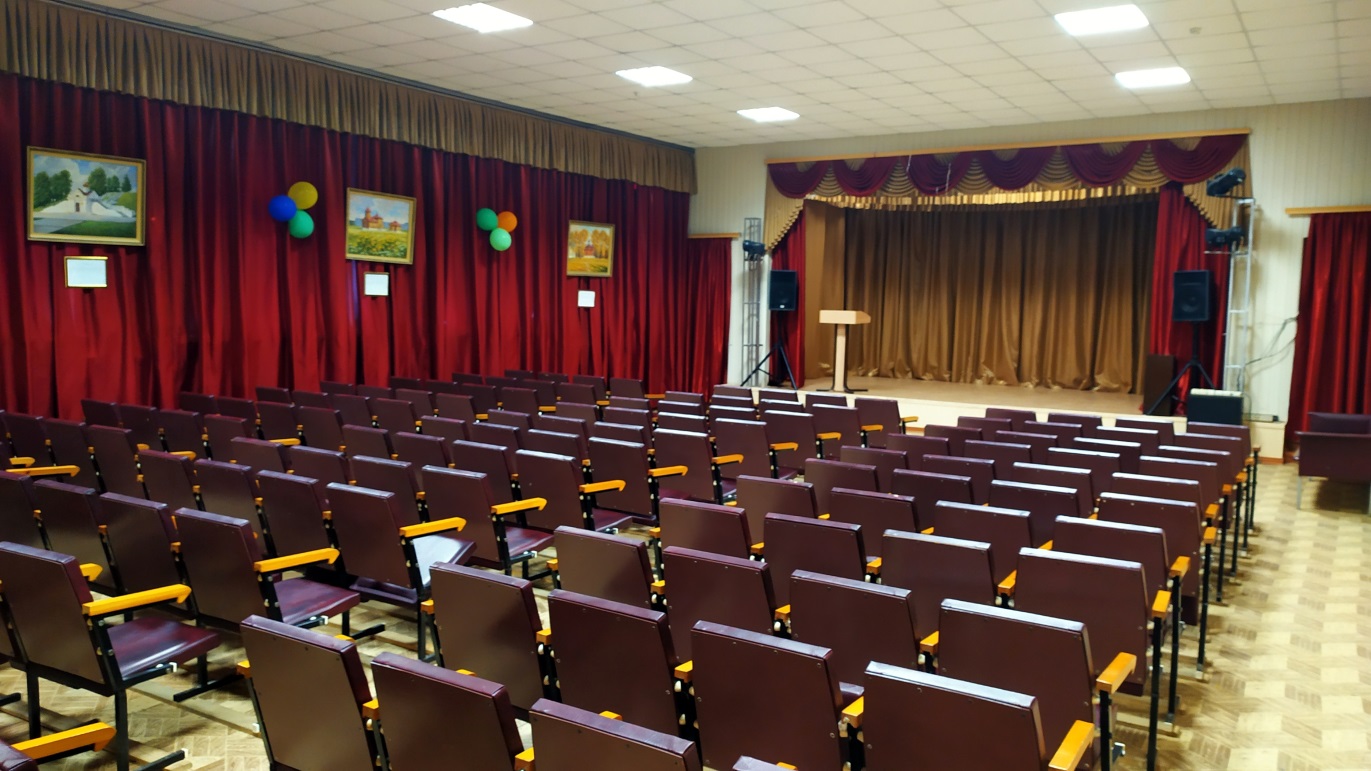 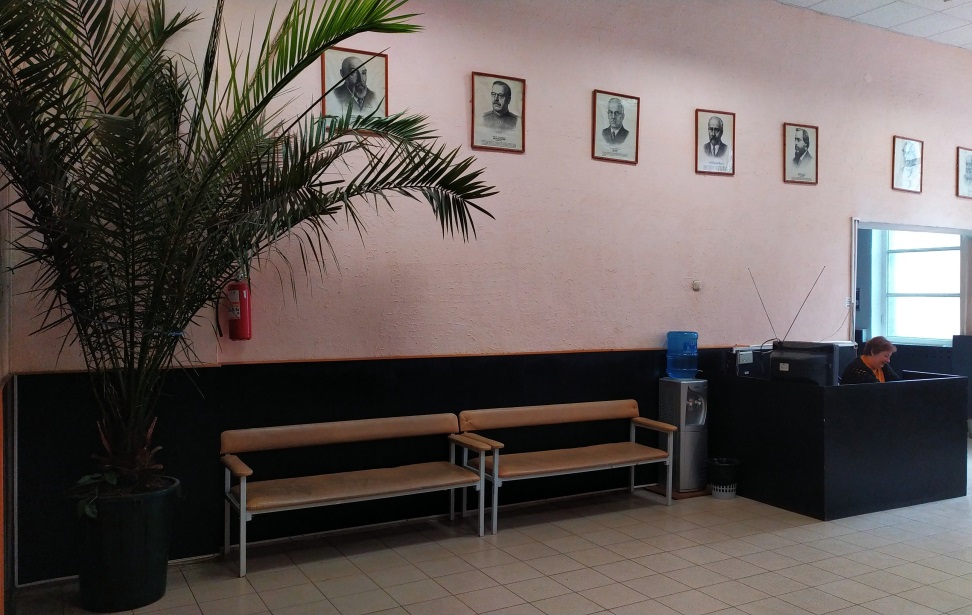 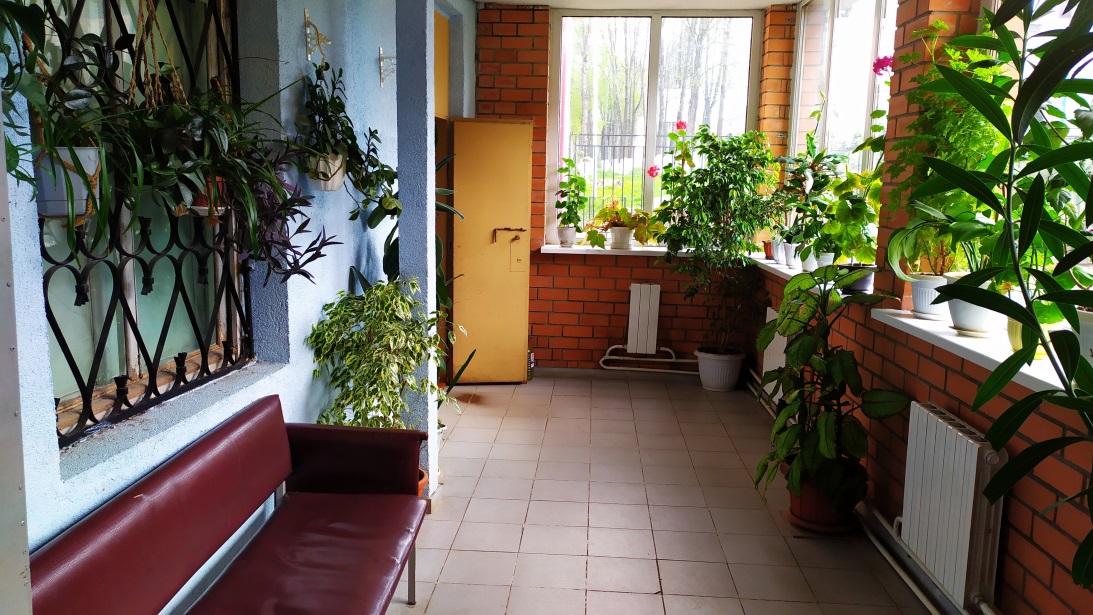 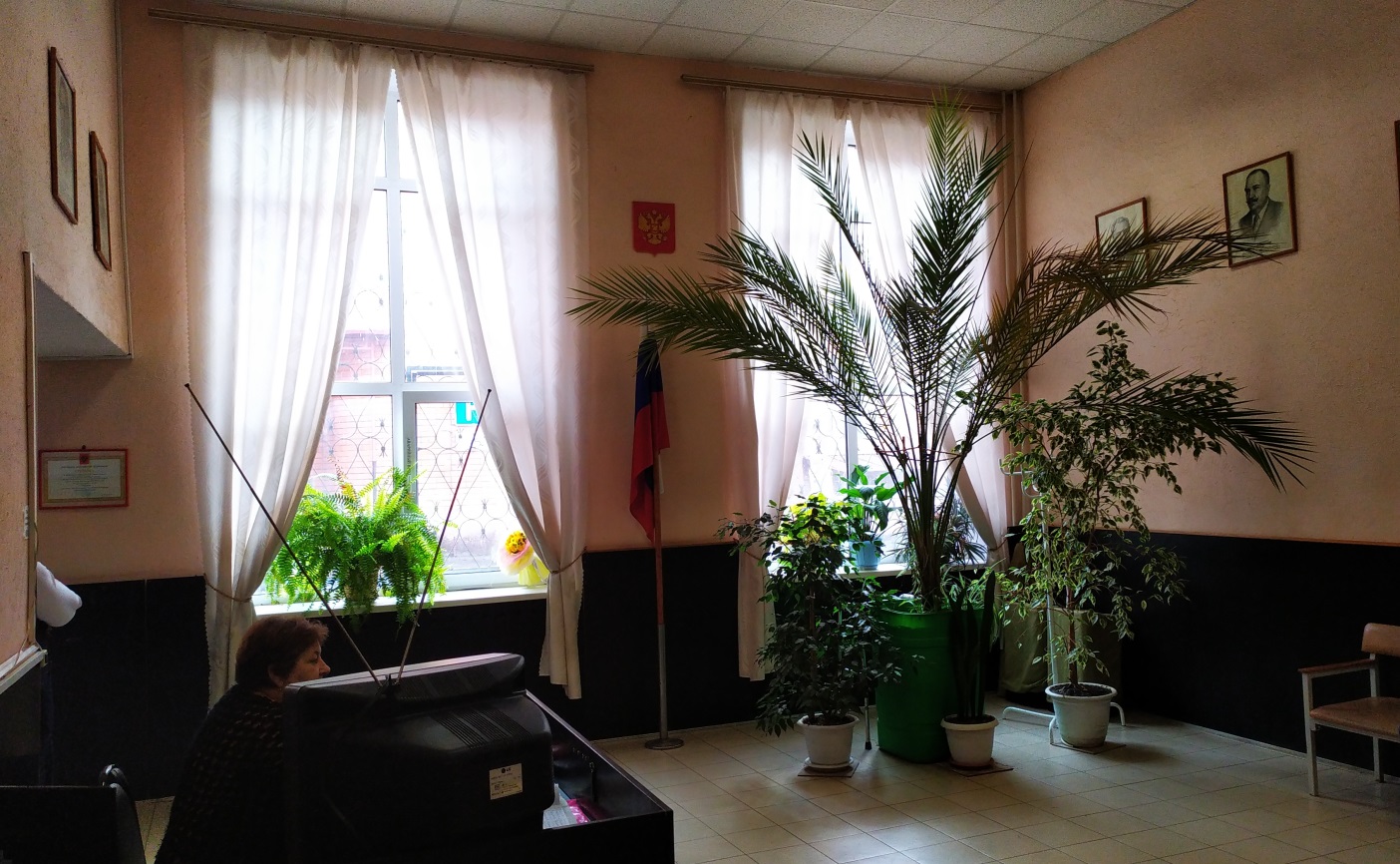 холл
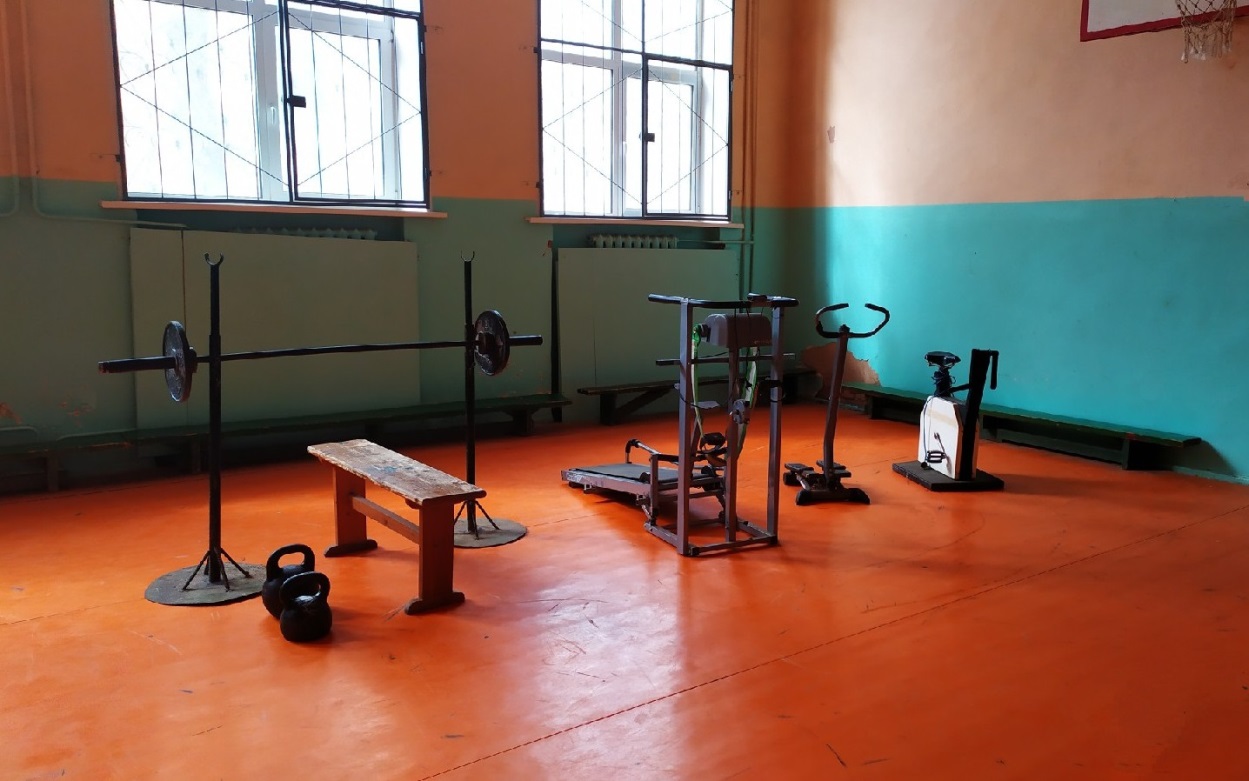 тренажеры
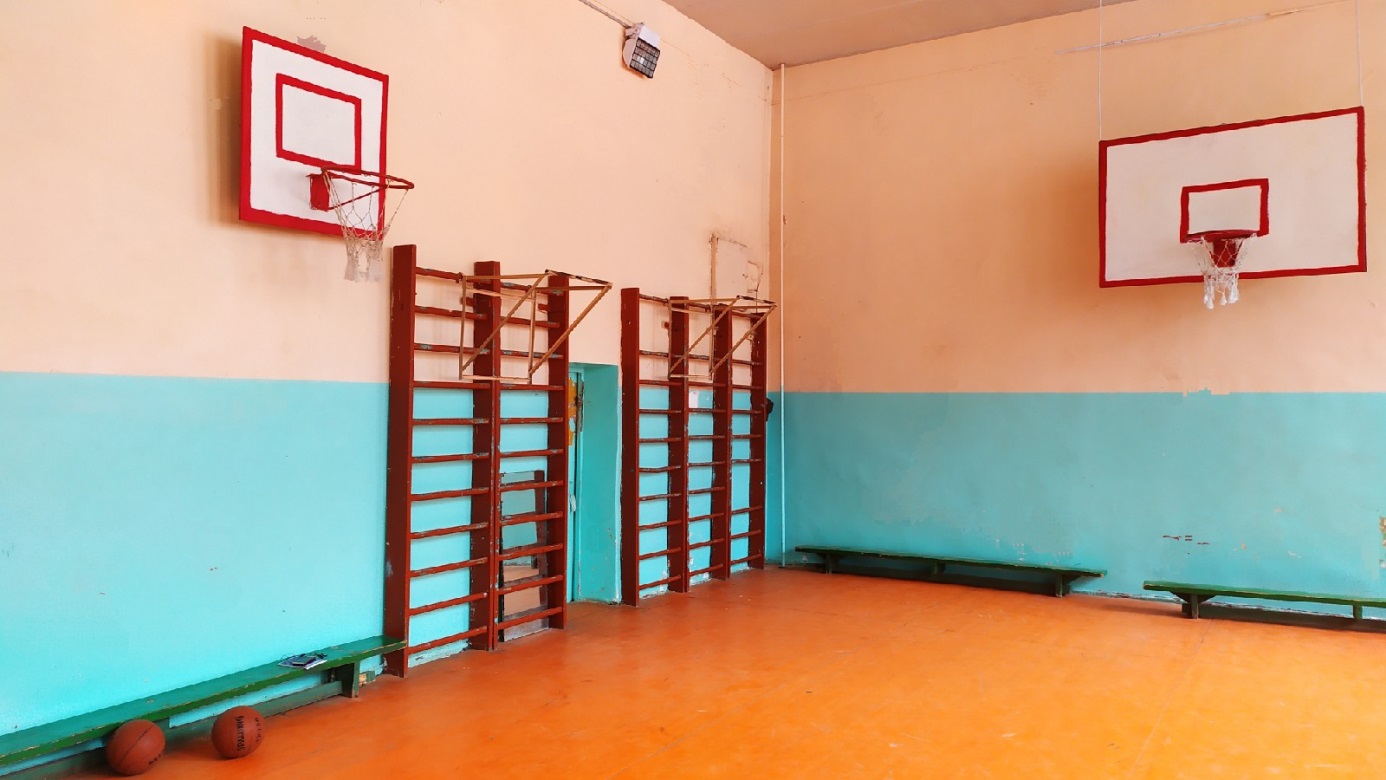 спортзал
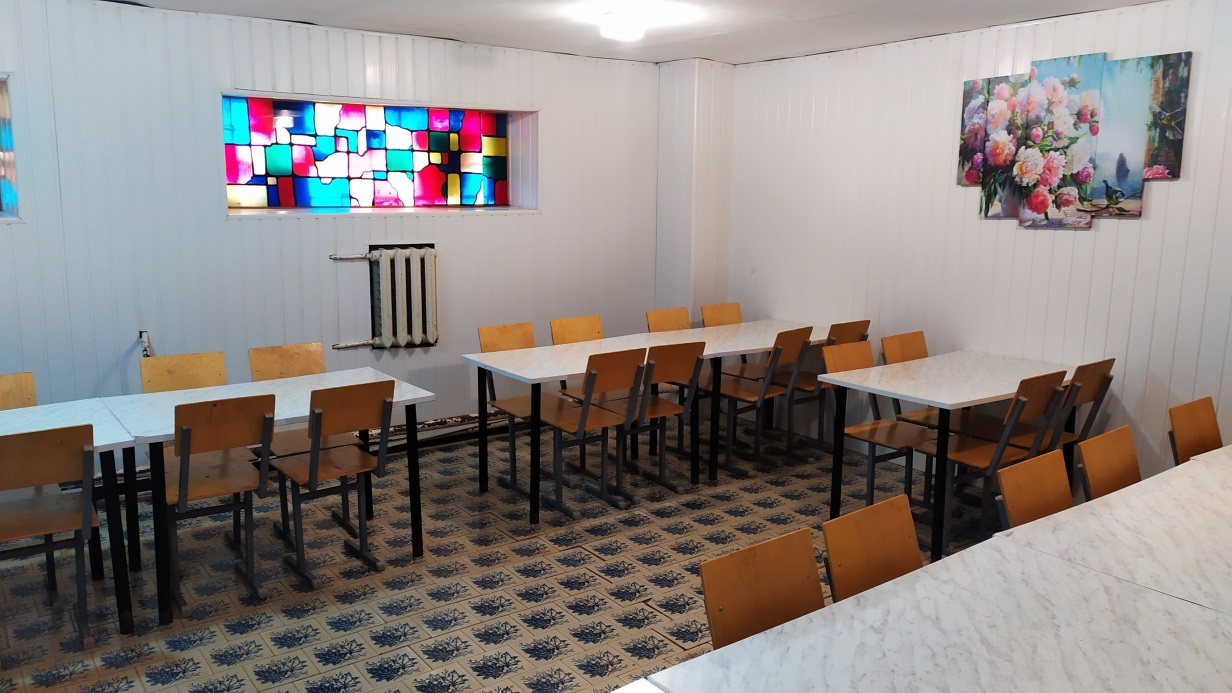 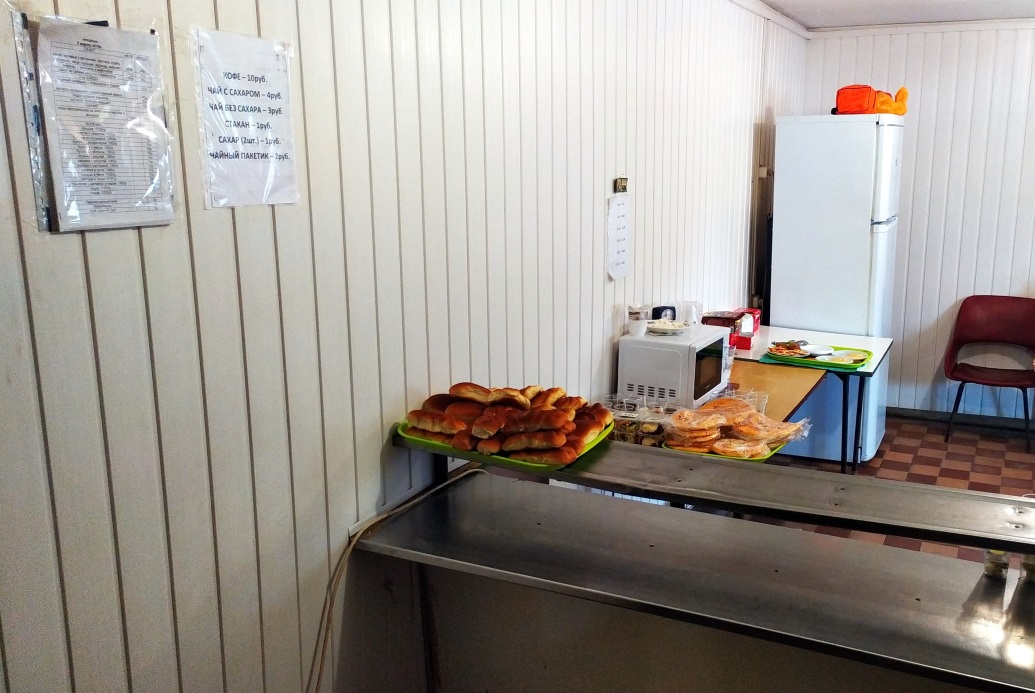 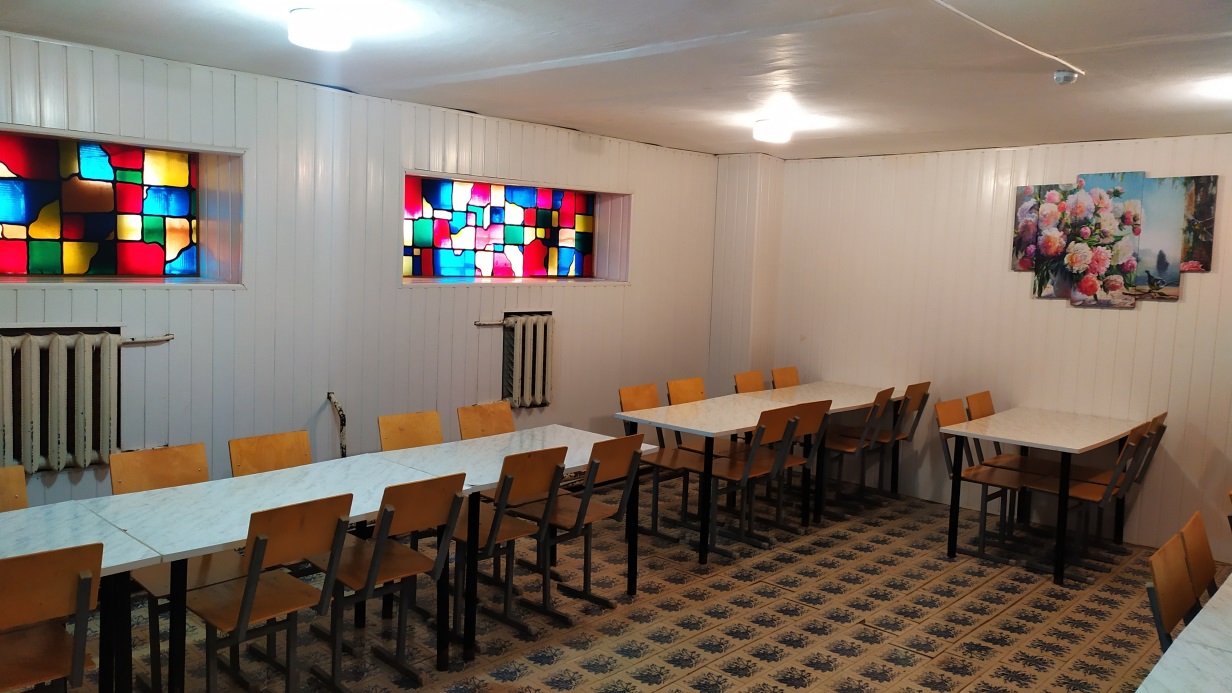 столовая
общежитие
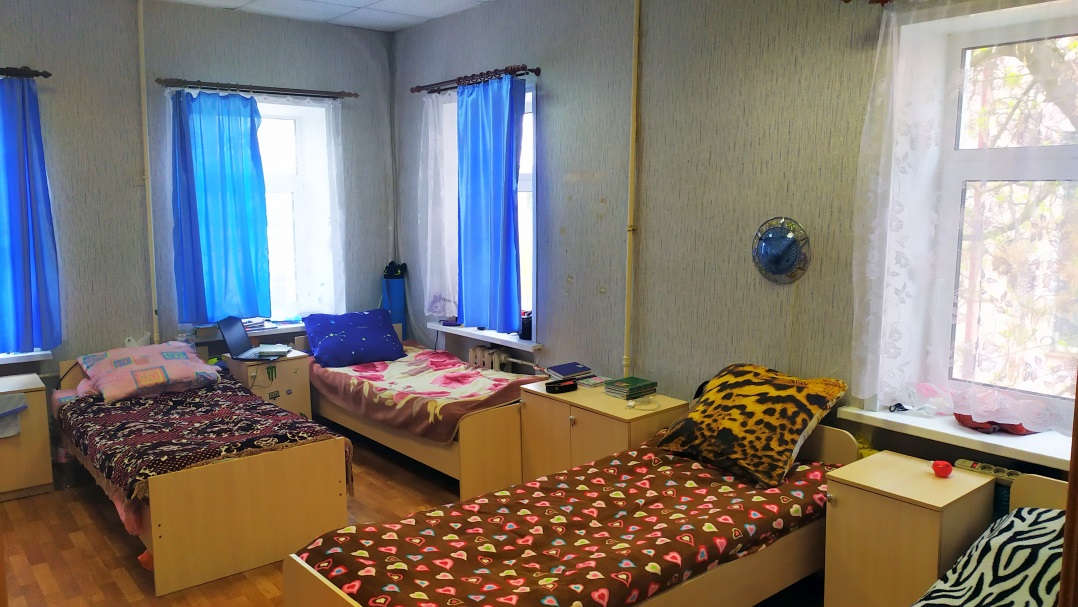 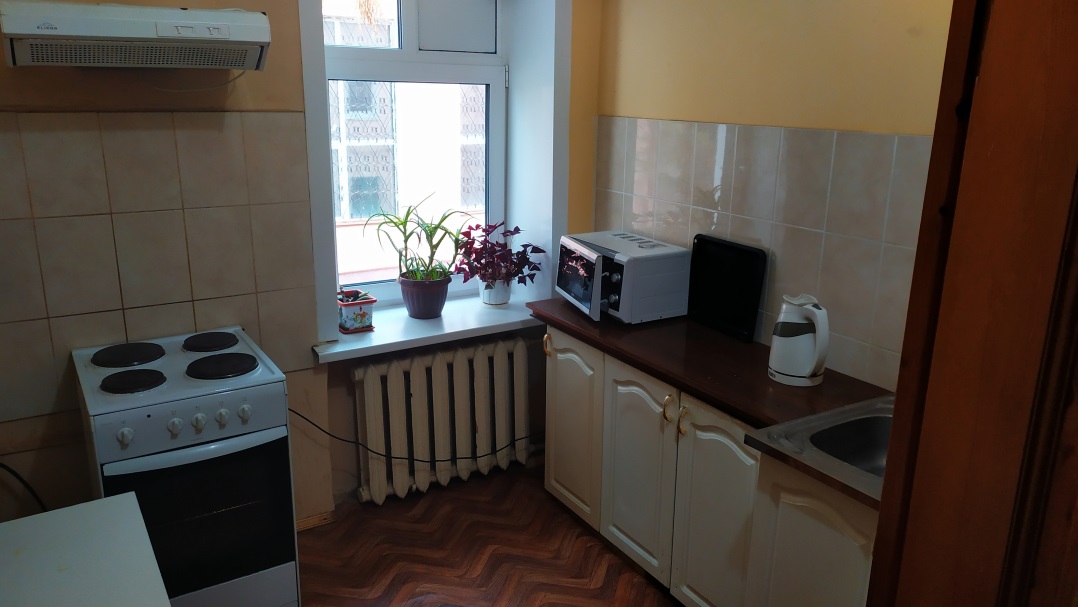 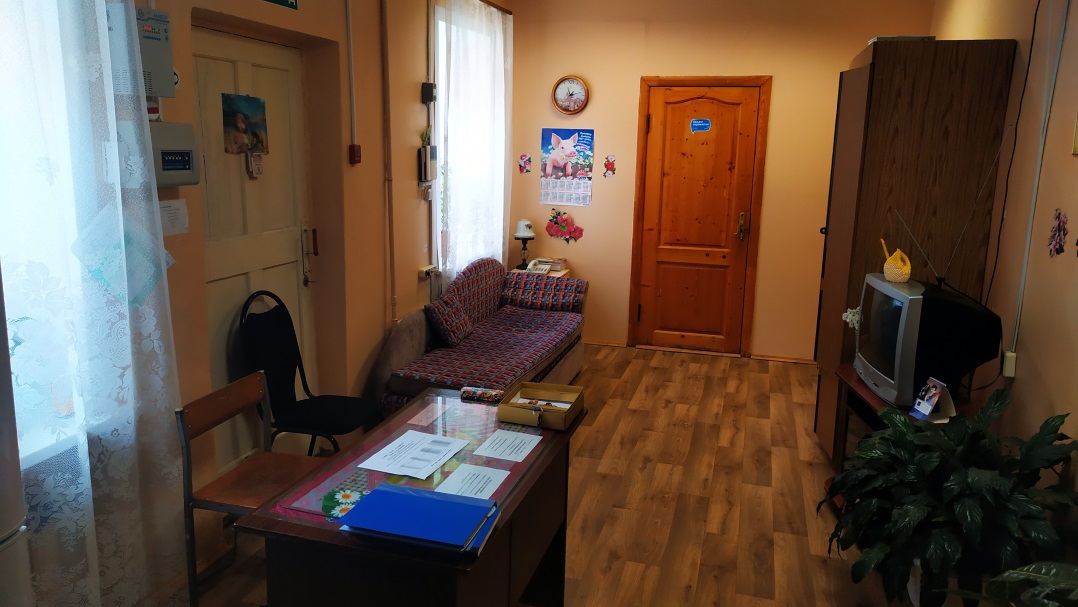 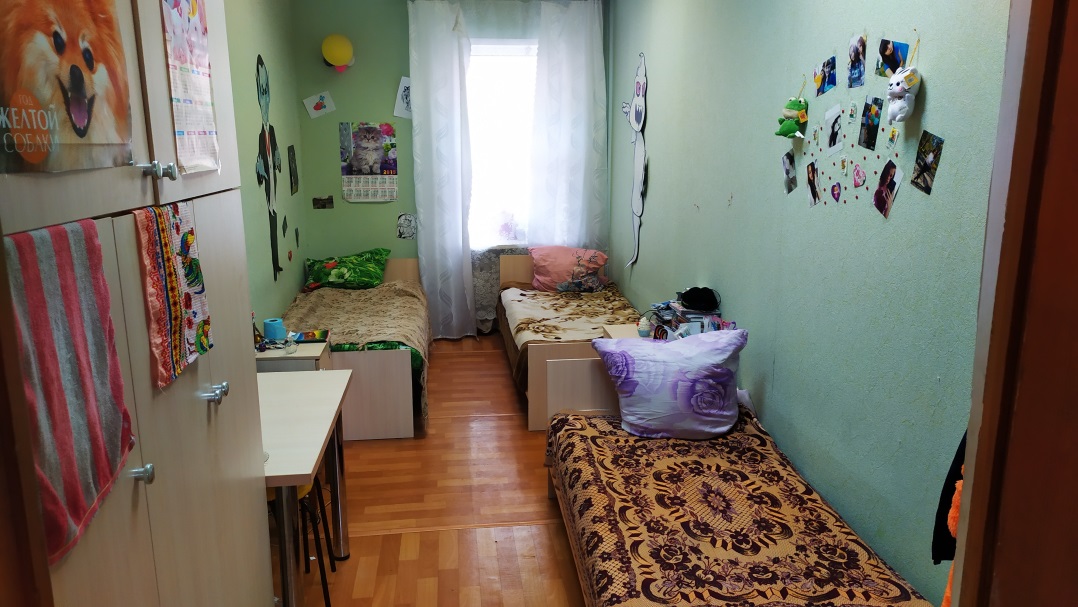 Победители Worldskills
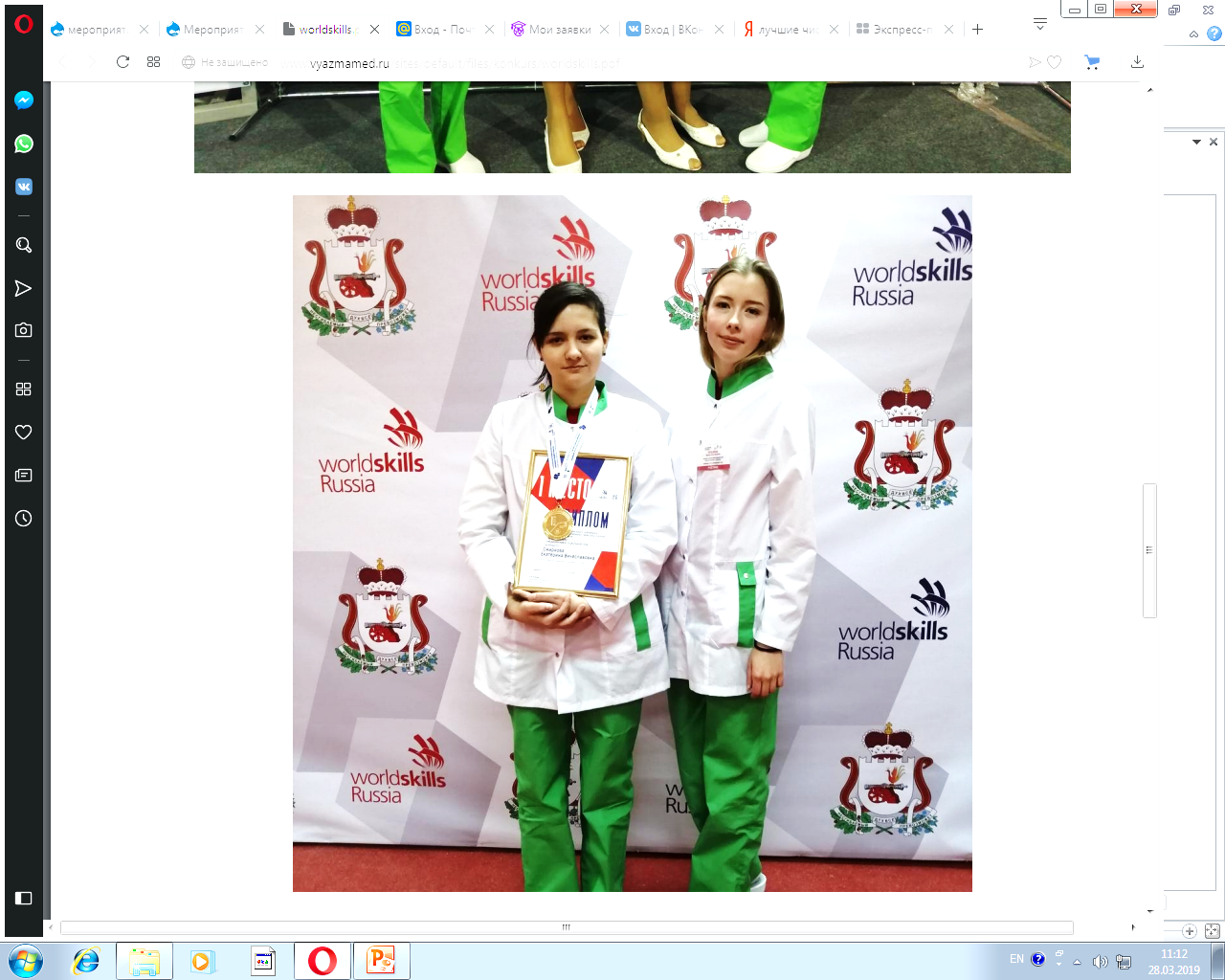 Призеры областной научной конференции 
«Шаг в науку»
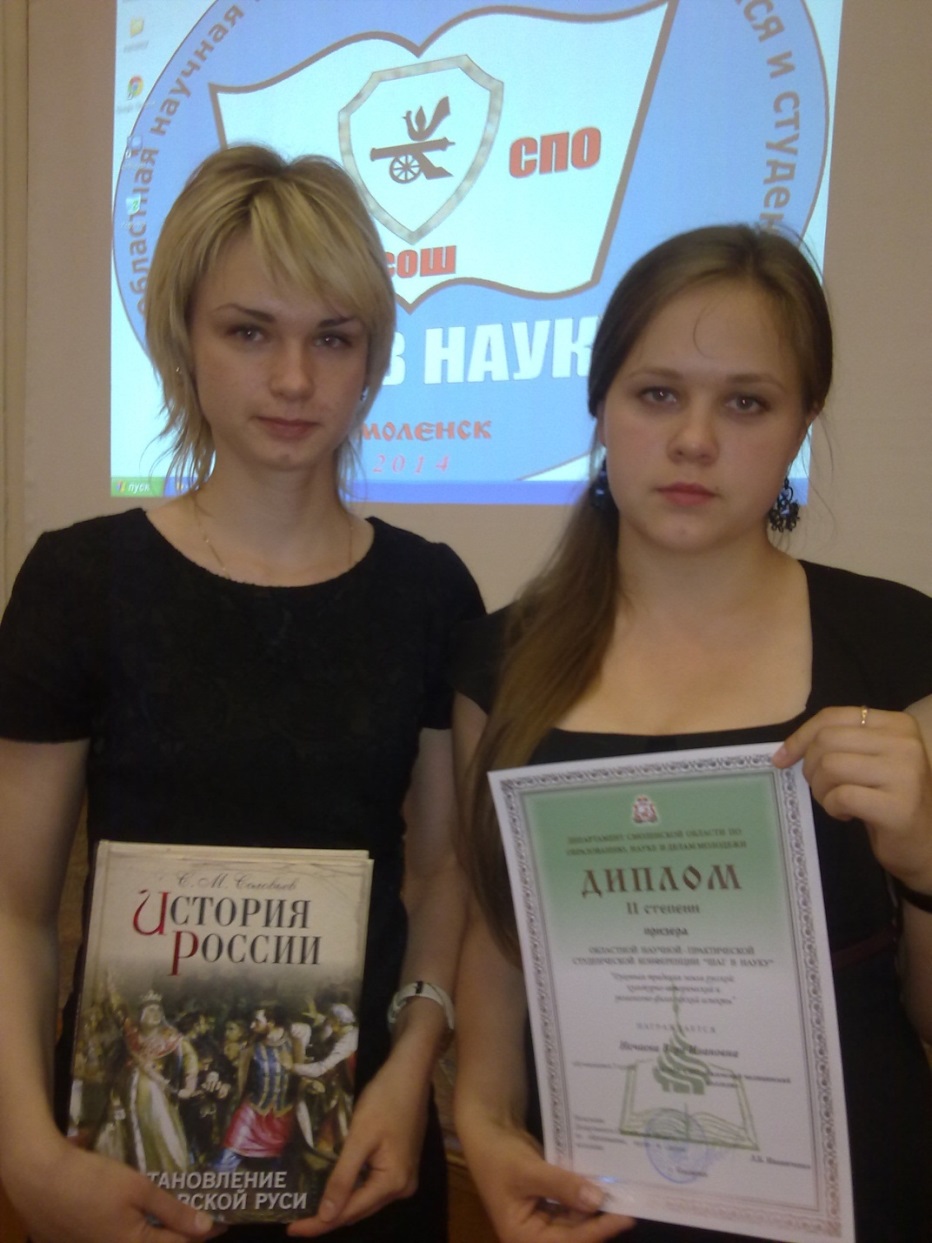 Конкурс «Лучший по профессии»
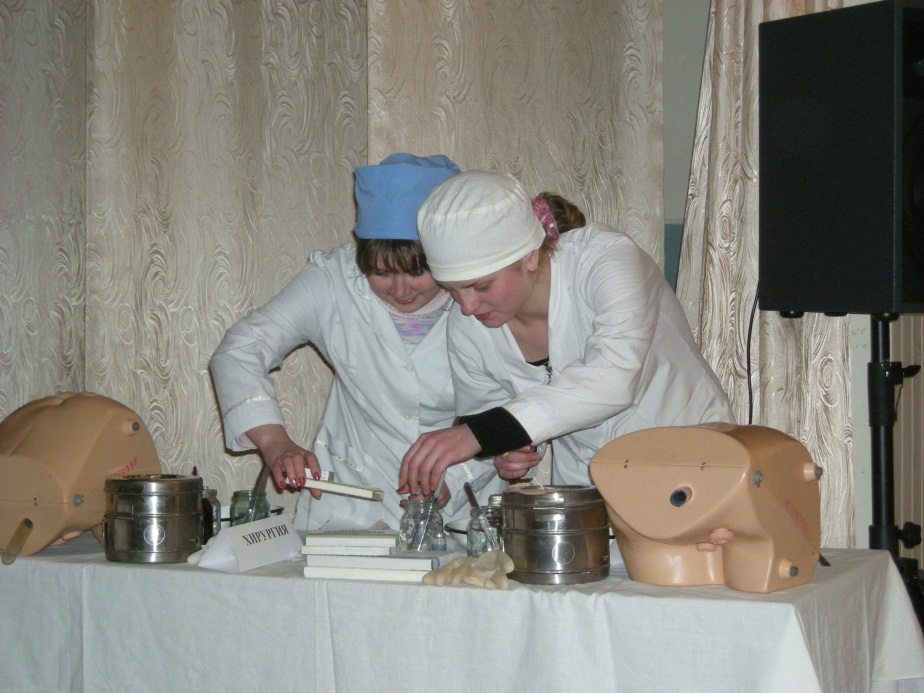 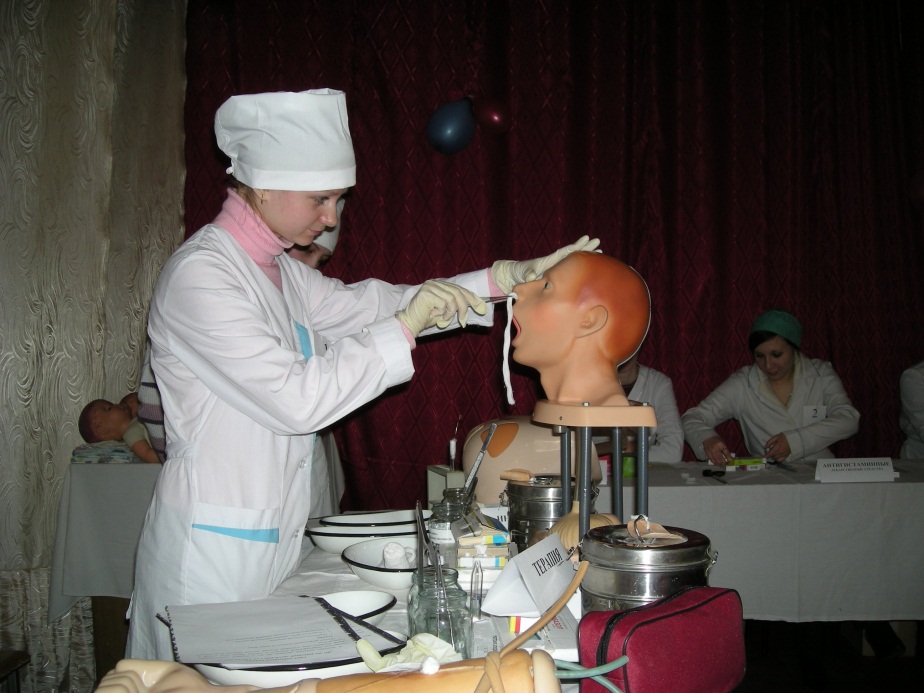 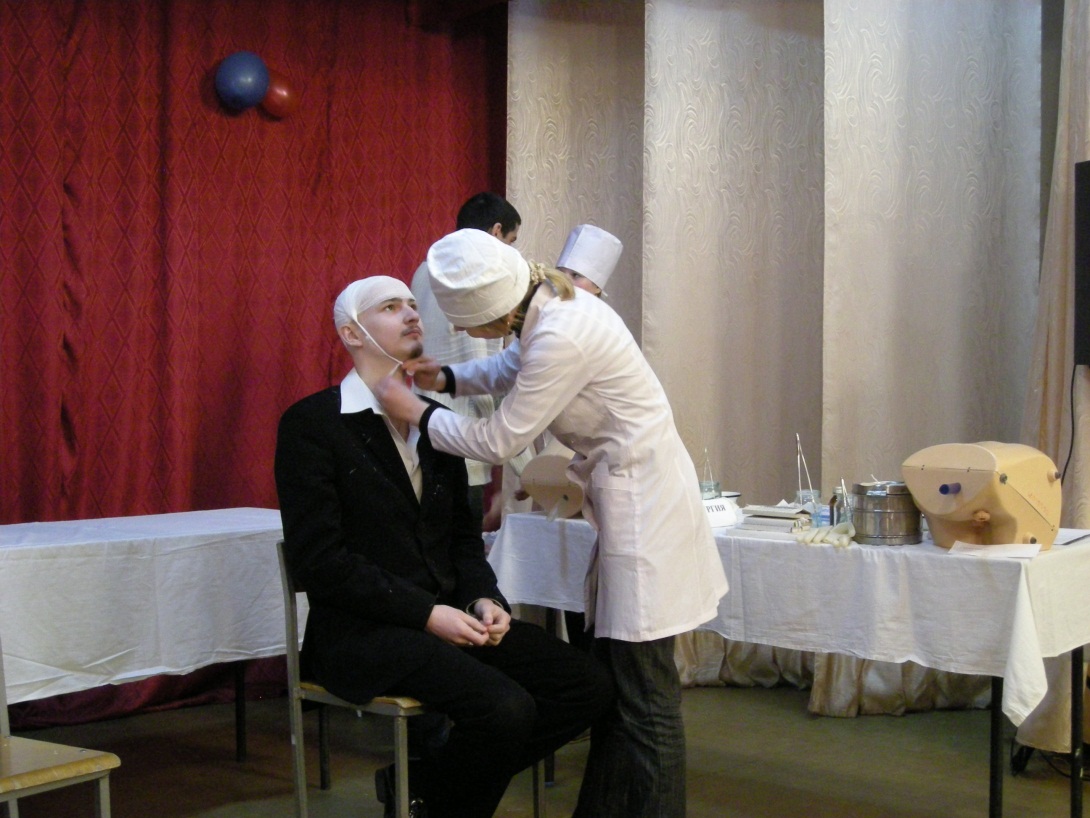 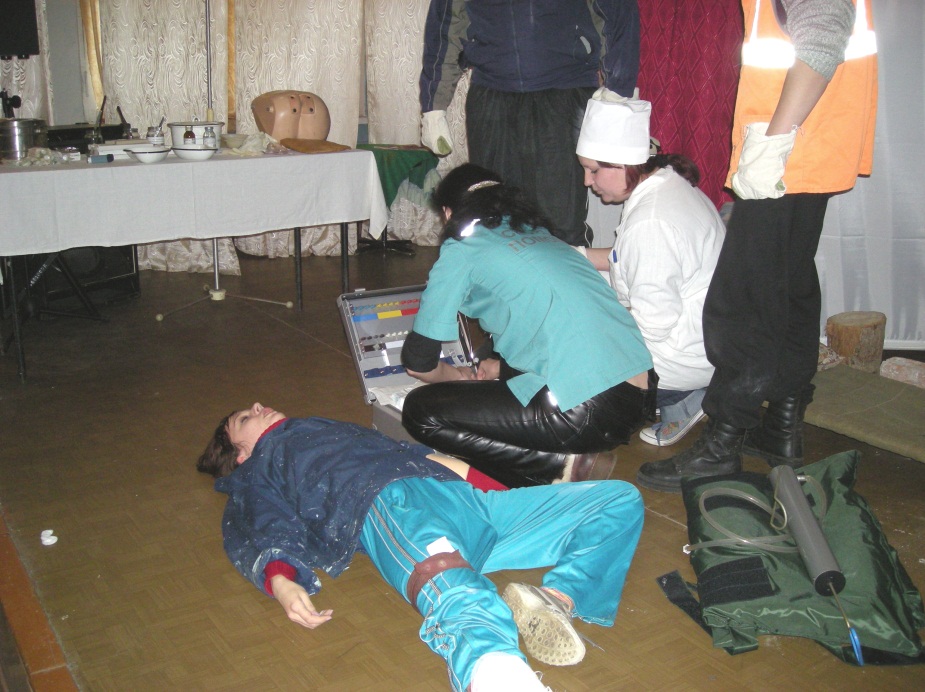 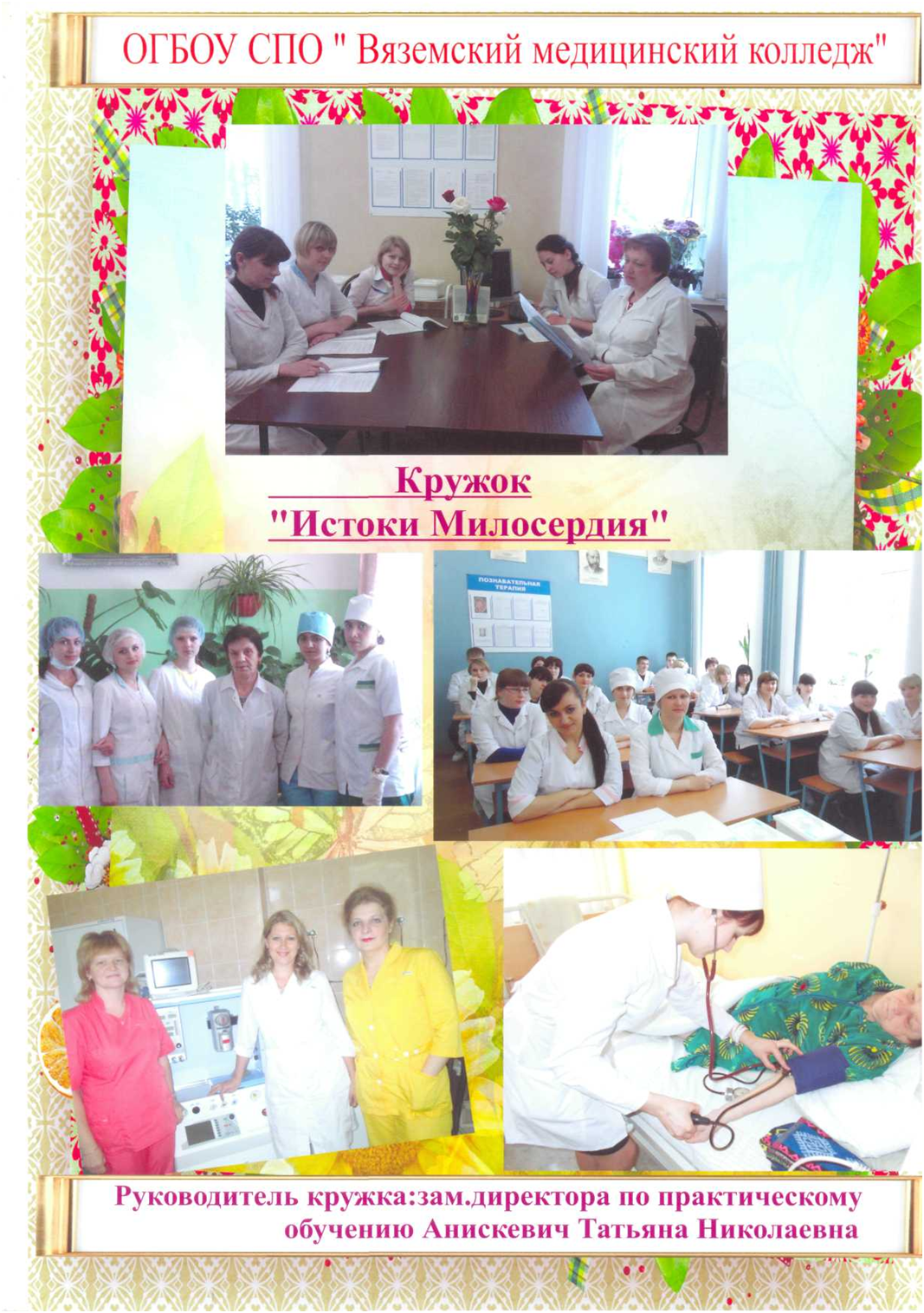 Кружок 
«Истоки милосердия»
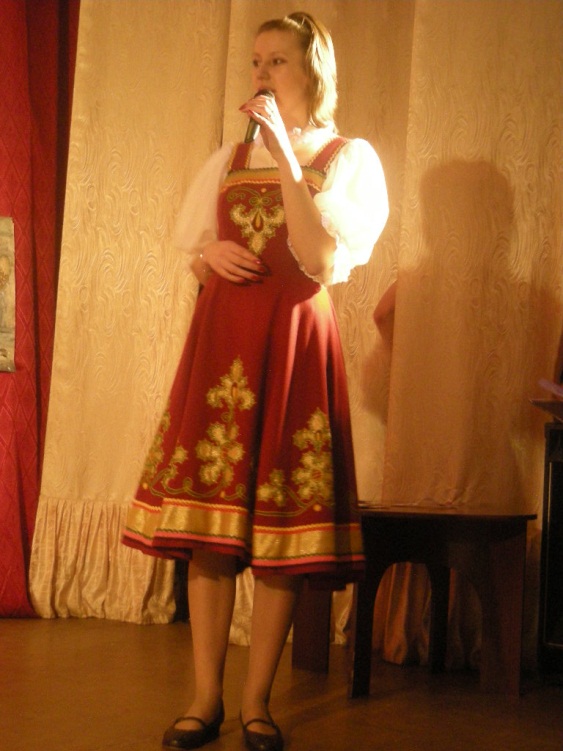 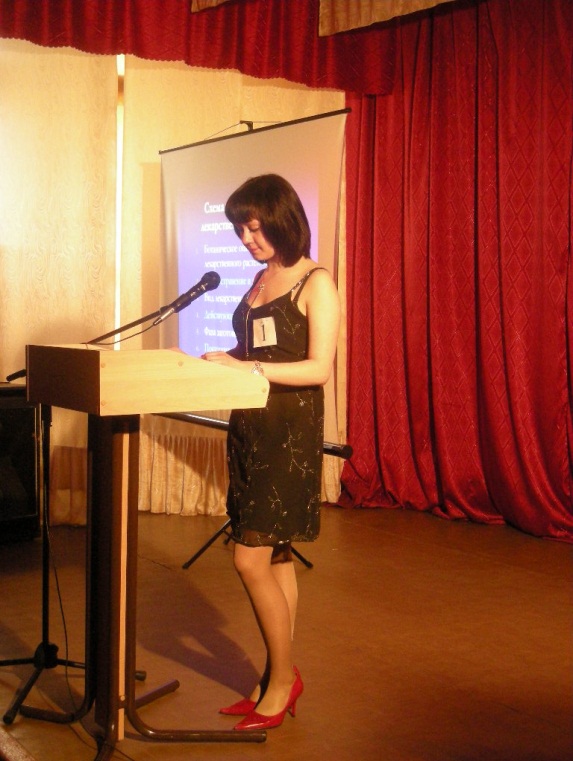 Студент
года
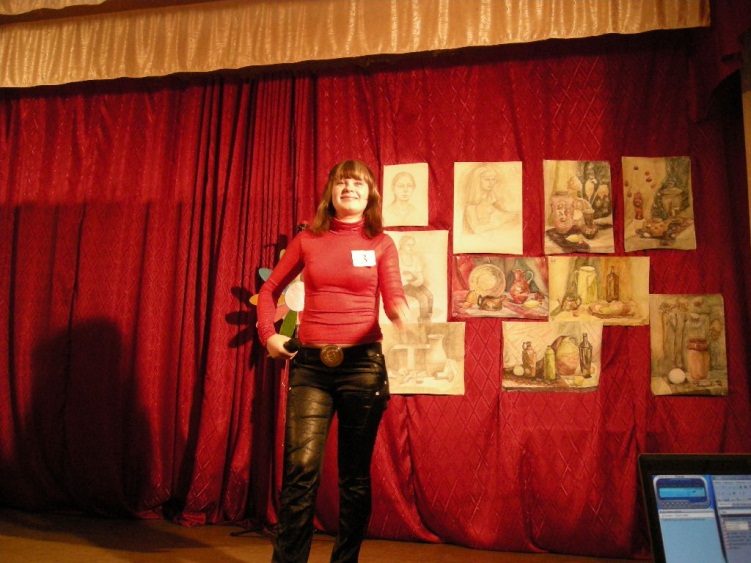 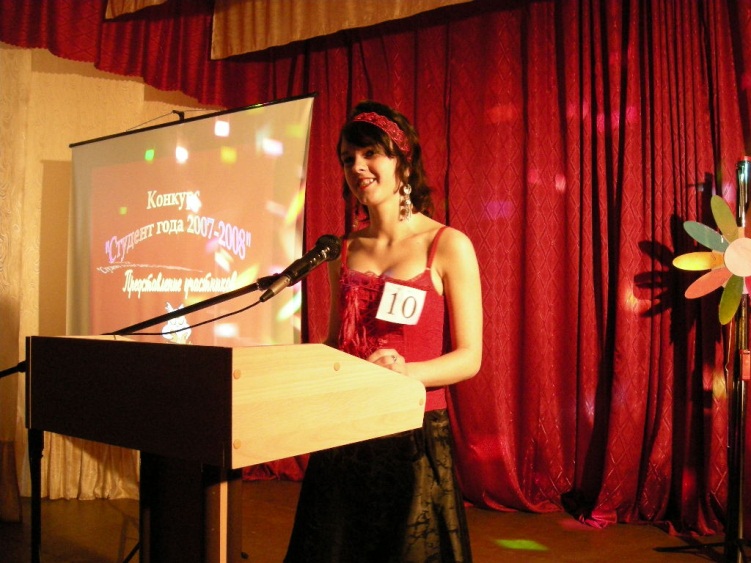 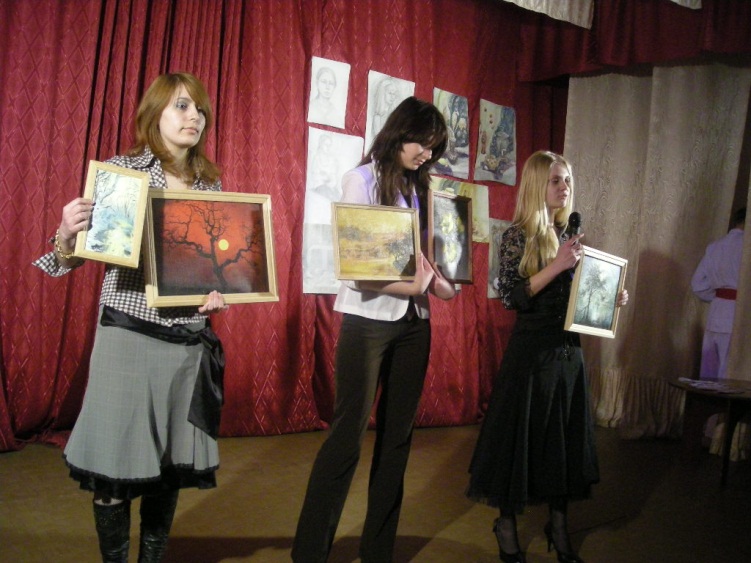 Посвящение в студенты
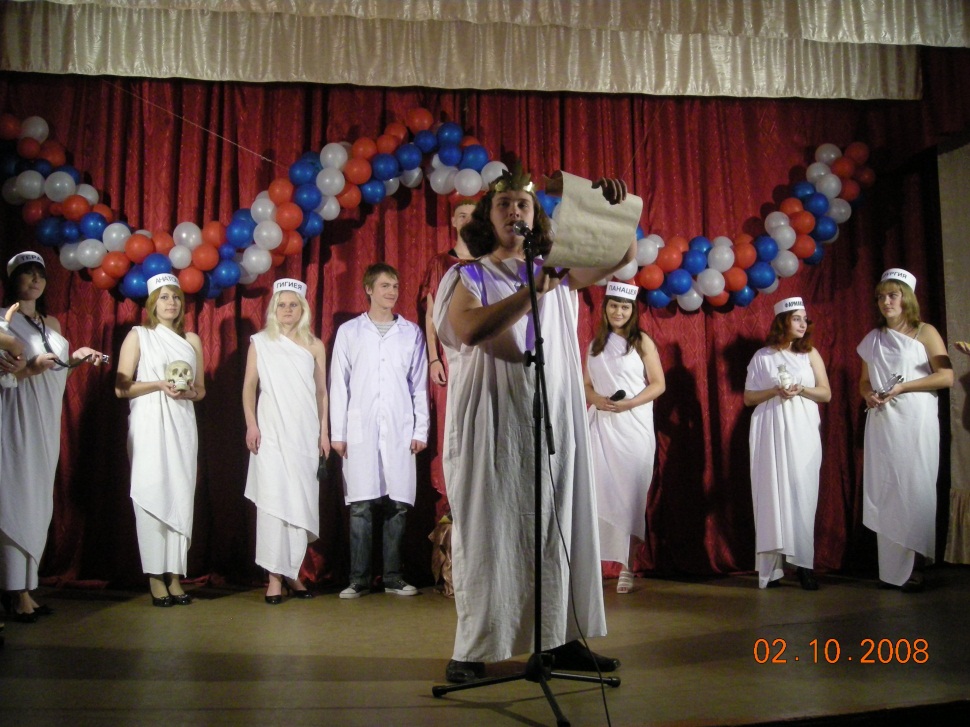 Новогоднее
представление
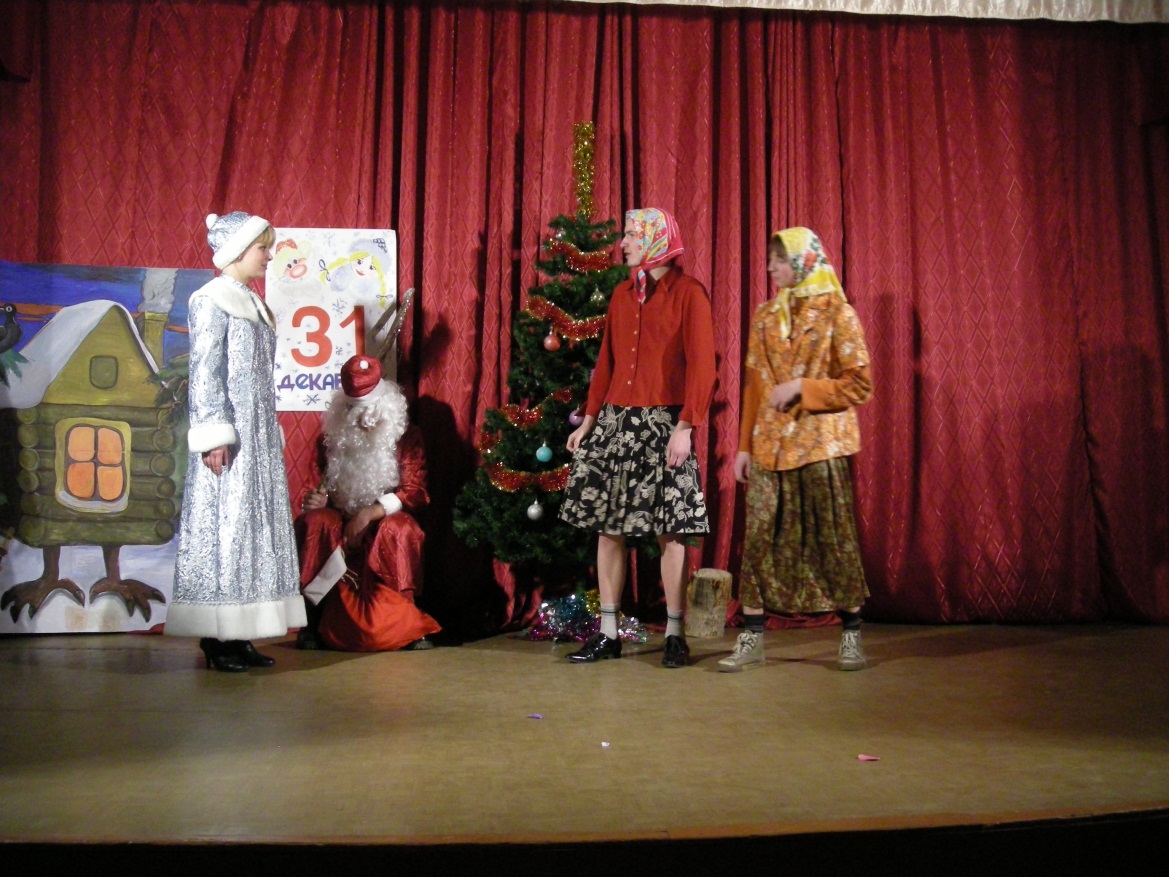 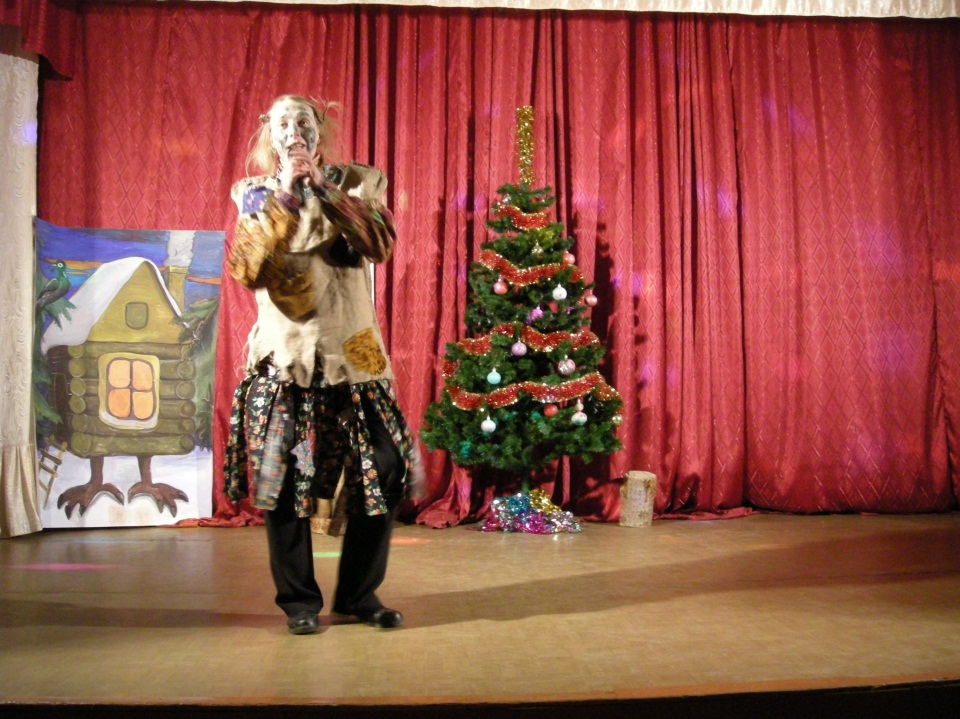 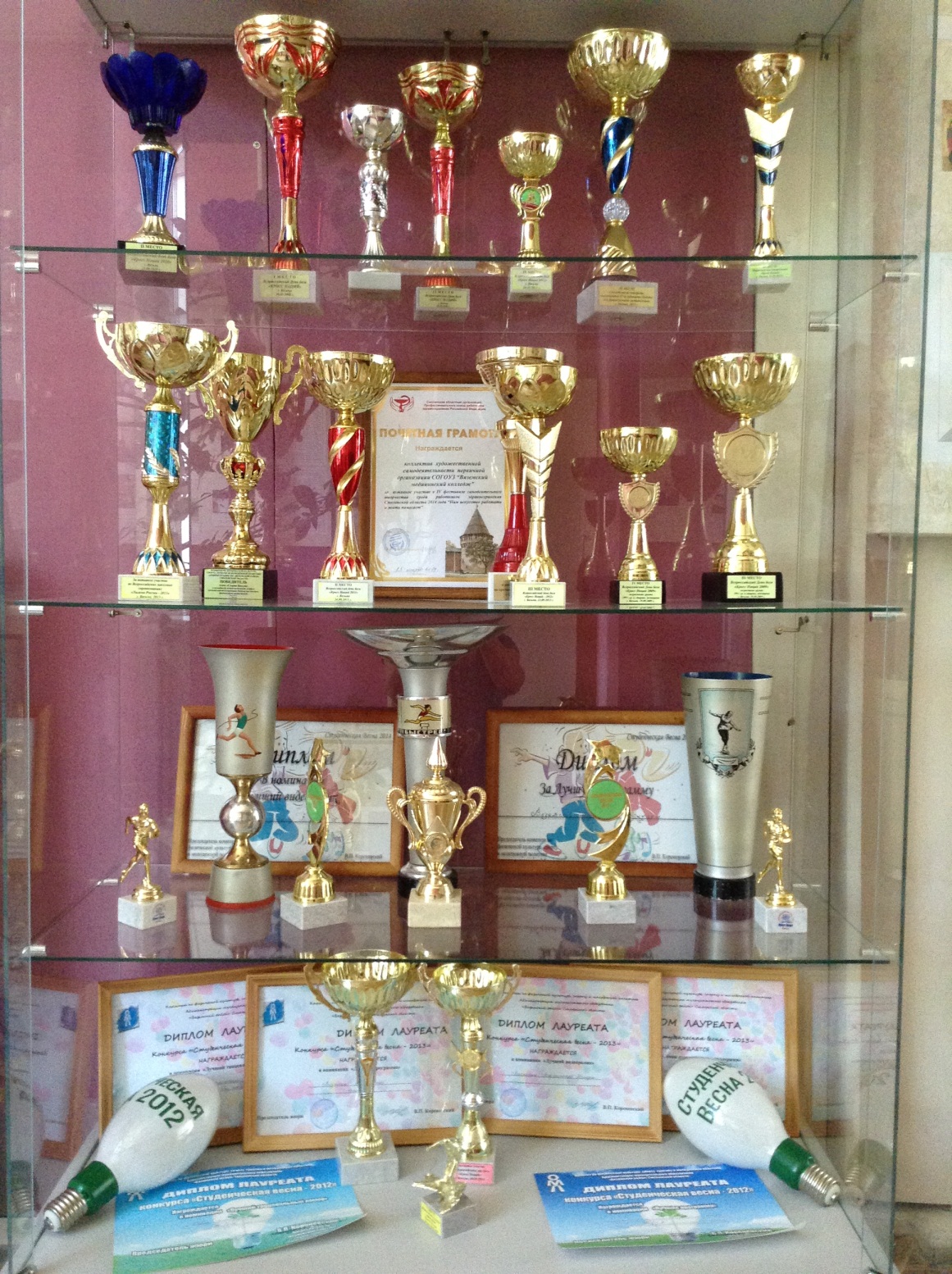 Наши
спортивные
достижения
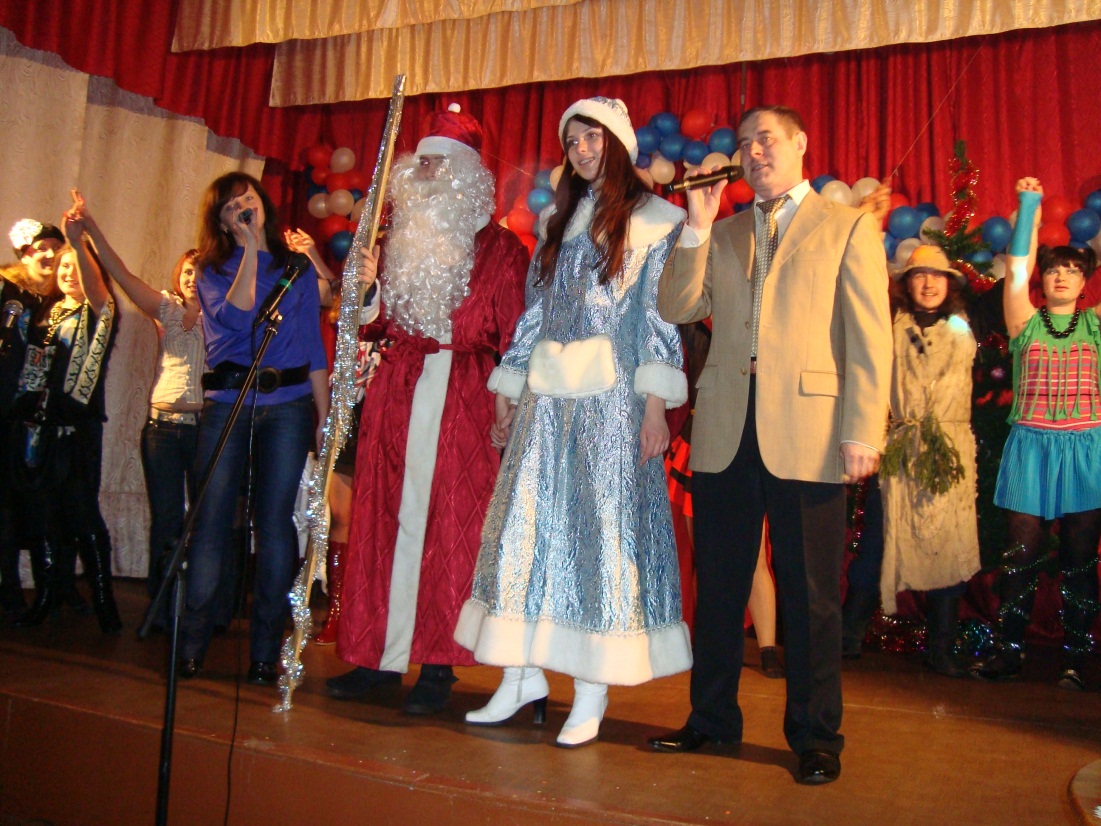 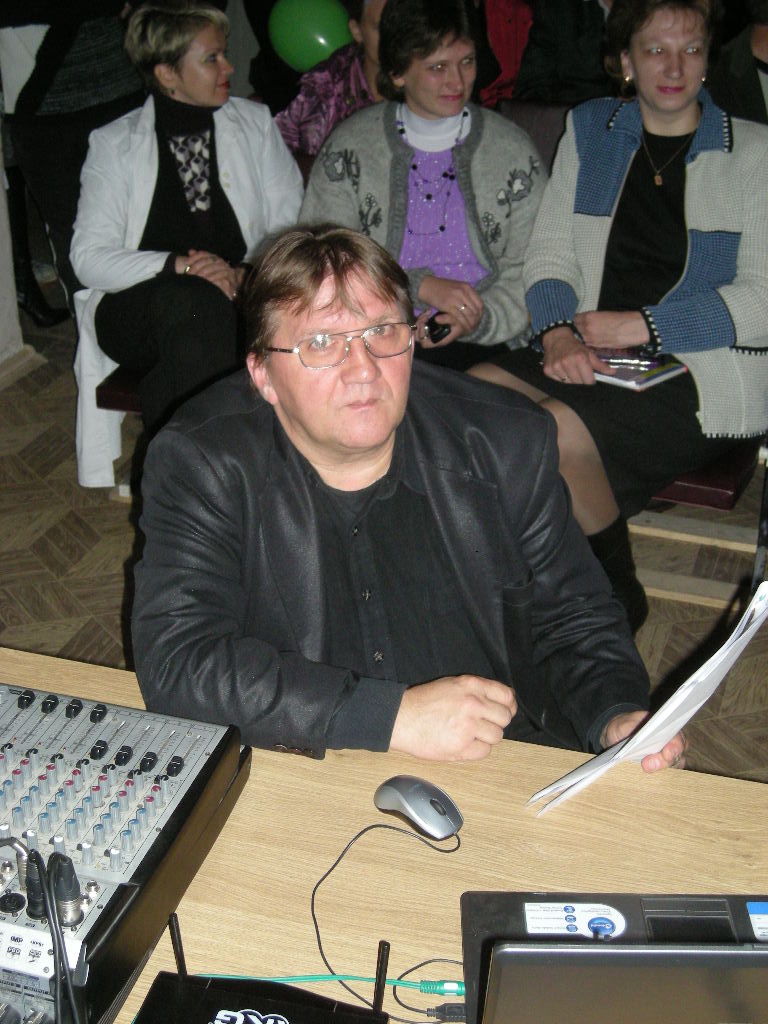 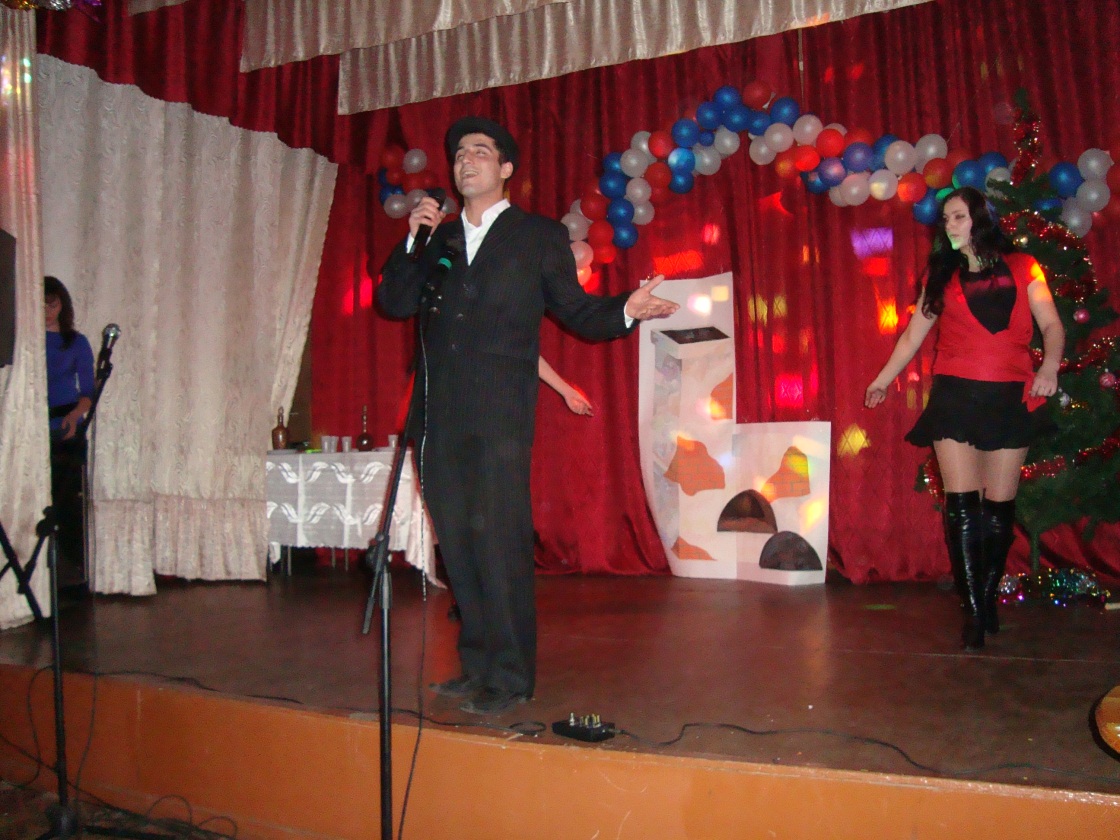 Семенов В.А.
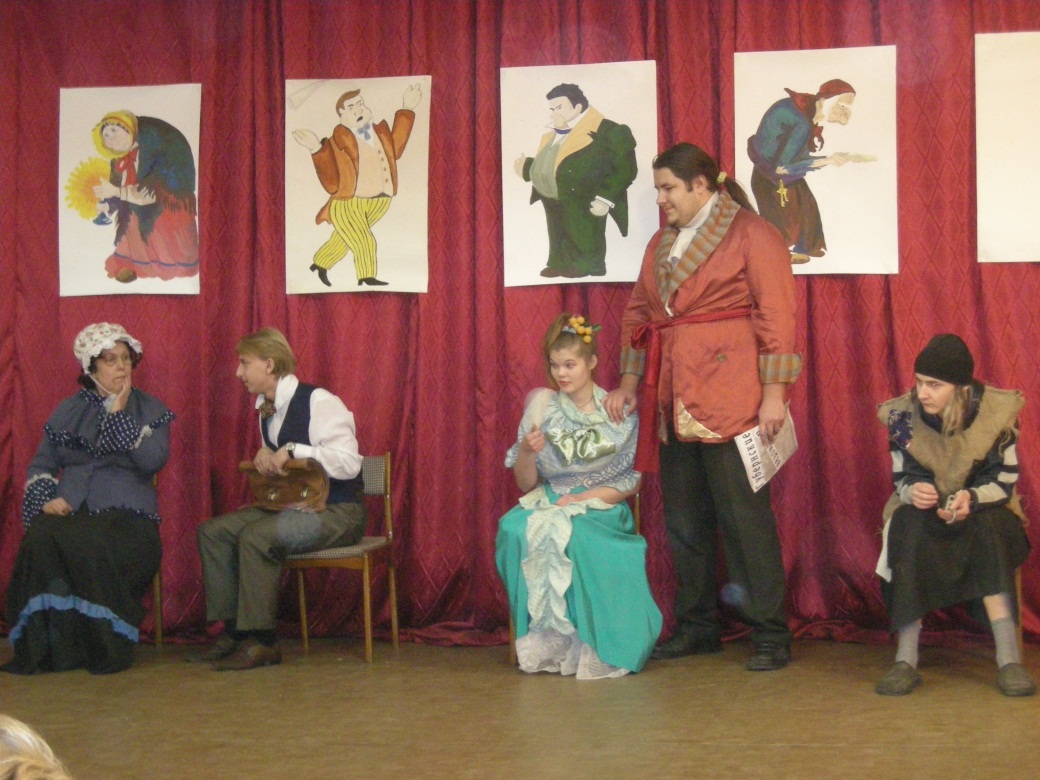 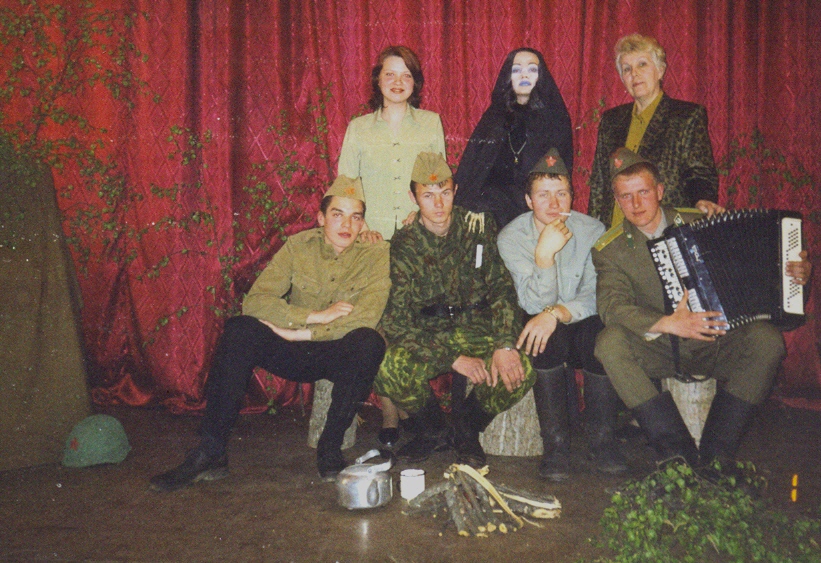 Театральные постановки
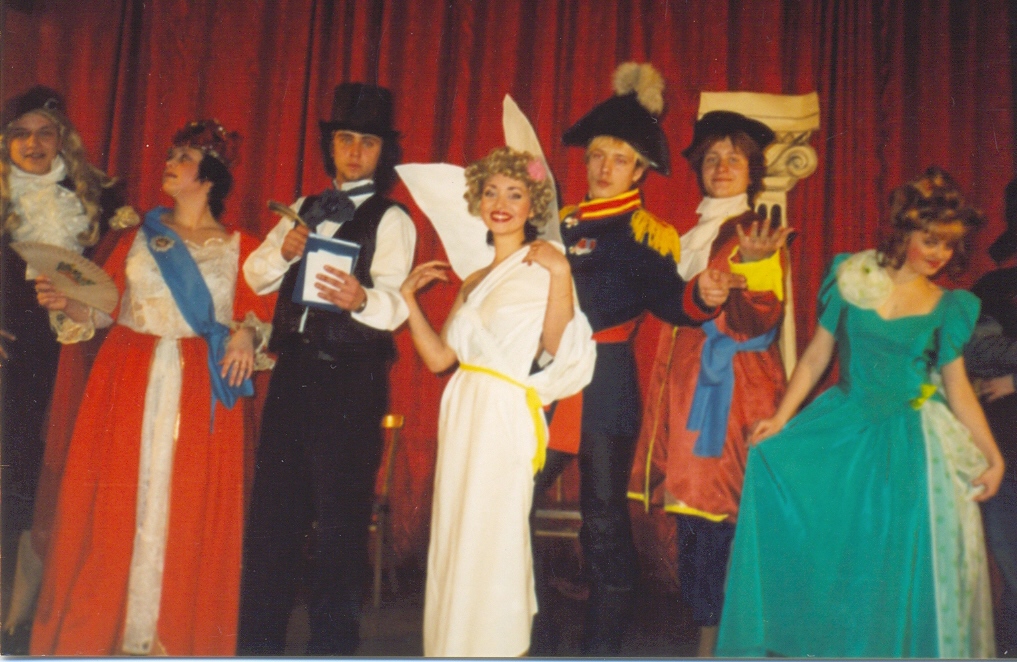 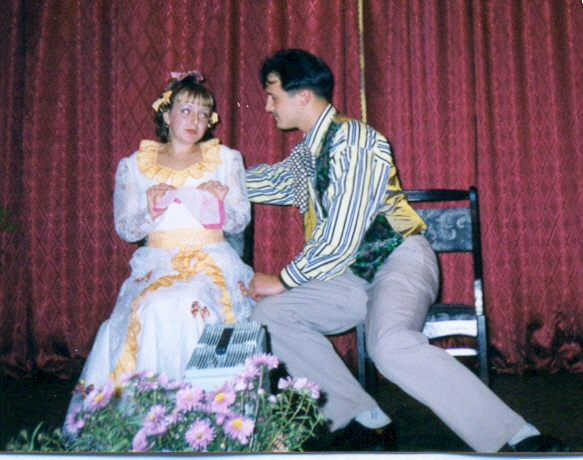 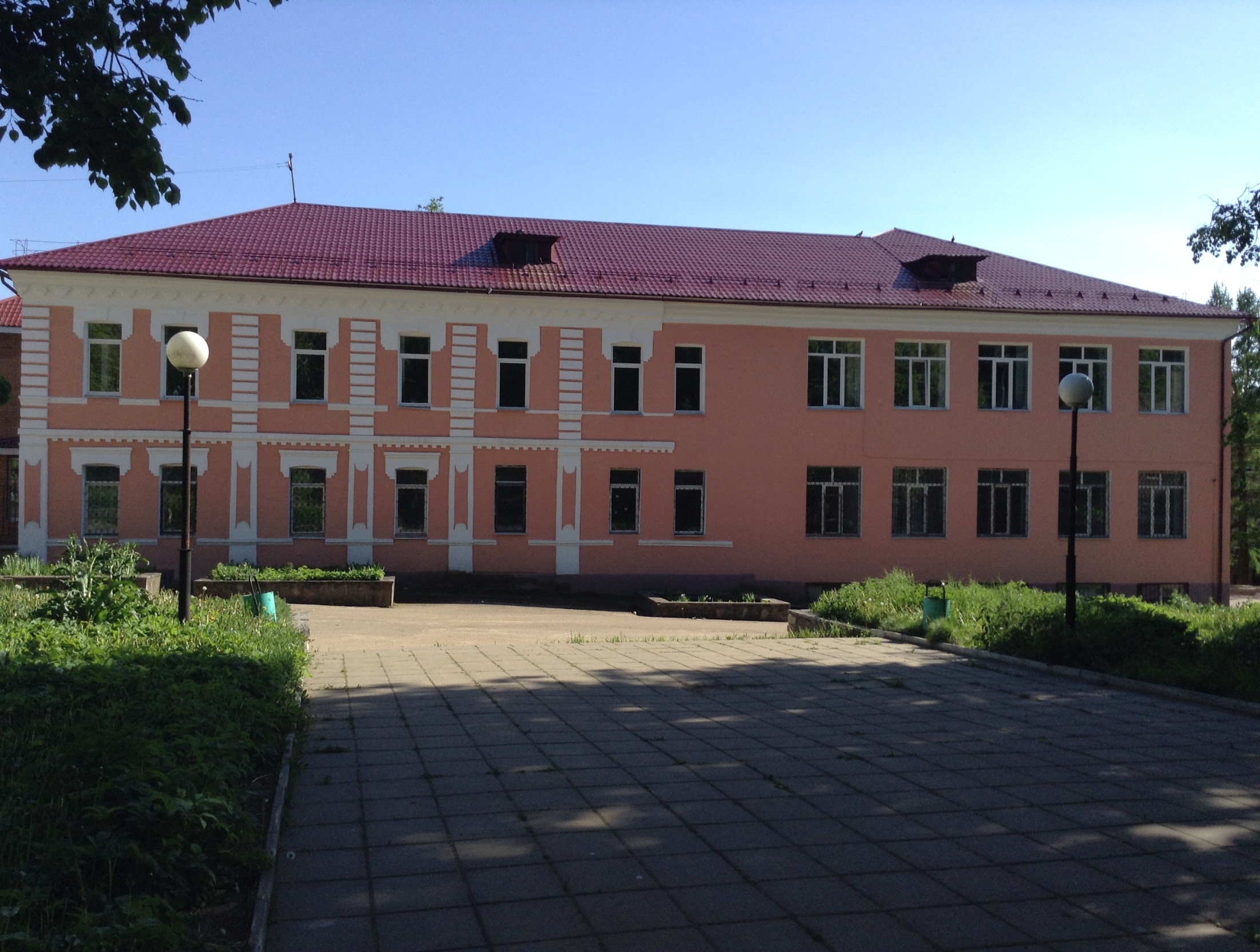 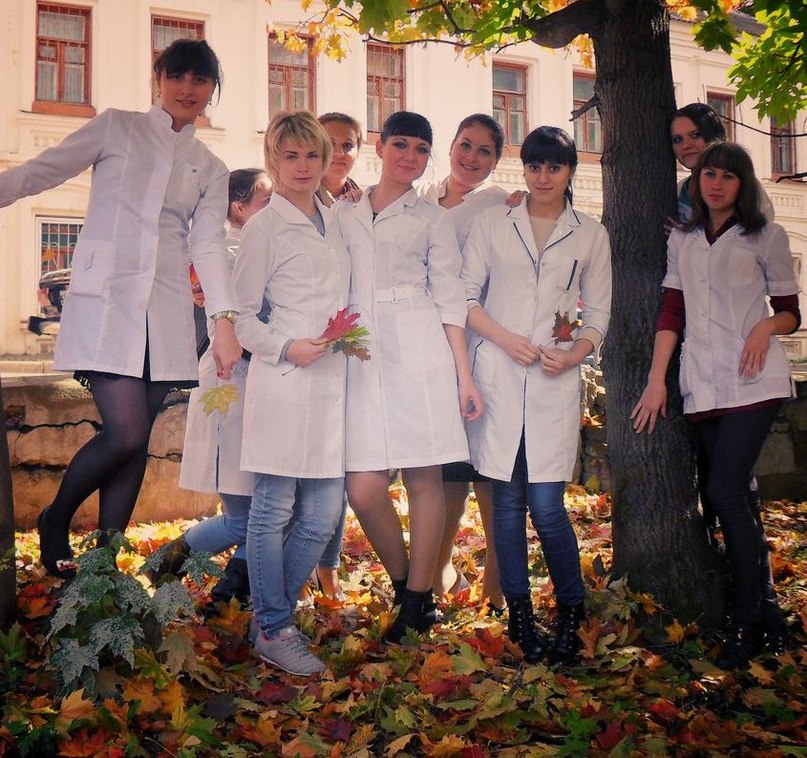 Медицинский колледж ждет 
именно Вас!!!
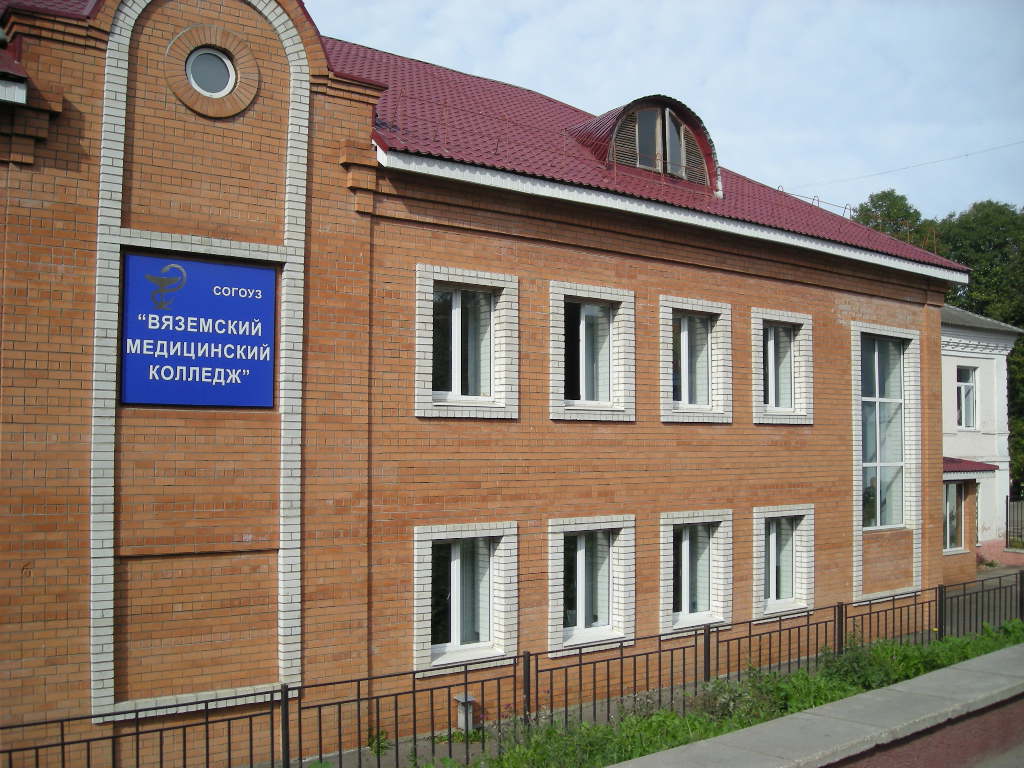 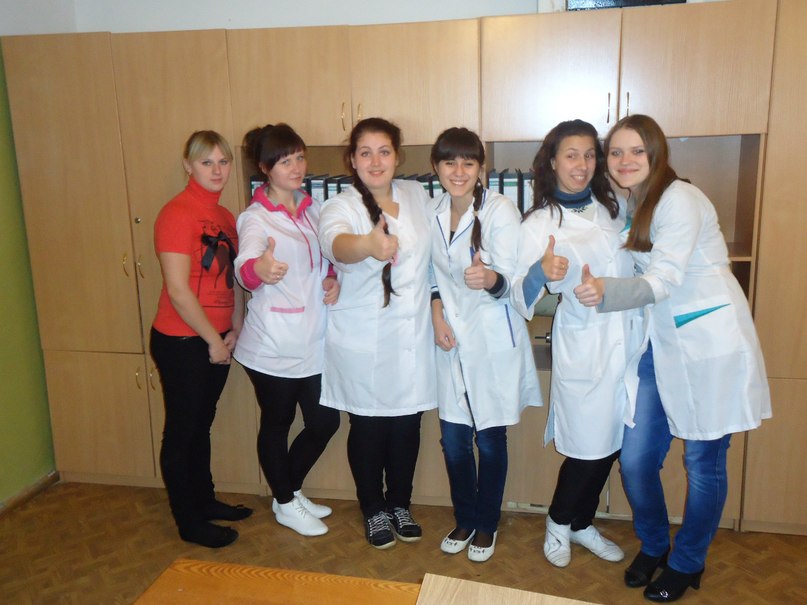 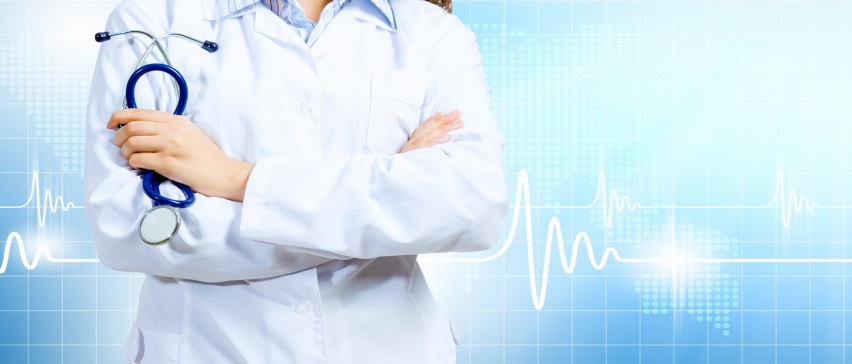 Фельдшер
Специальность   31.02.01 «Лечебное дело»
Квалификация                  фельдшер
Форма обучения             очная
Срок обучения          3 года 10 месяцев 

На базе среднего общего образования 
(11 классов)
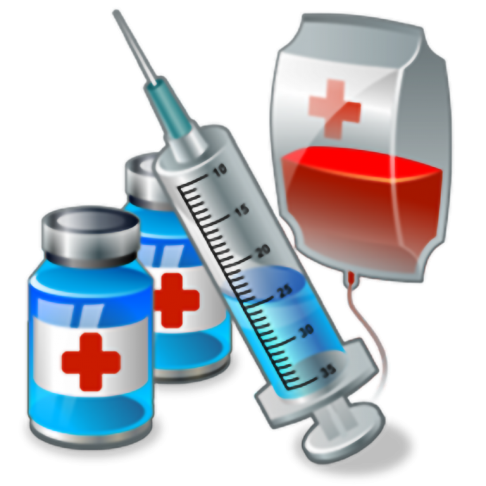 Медсестра
Специальность  34.02.01 «Сестринское дело»
Квалификация         медсестра, медбрат
Форма обучения             очная
Срок обучения        2 года 10 месяцев 
На базе среднего общего образования (11 классов)

Срок обучения         3 года 10 месяцев 
На базе основного общего образования (9 классов)
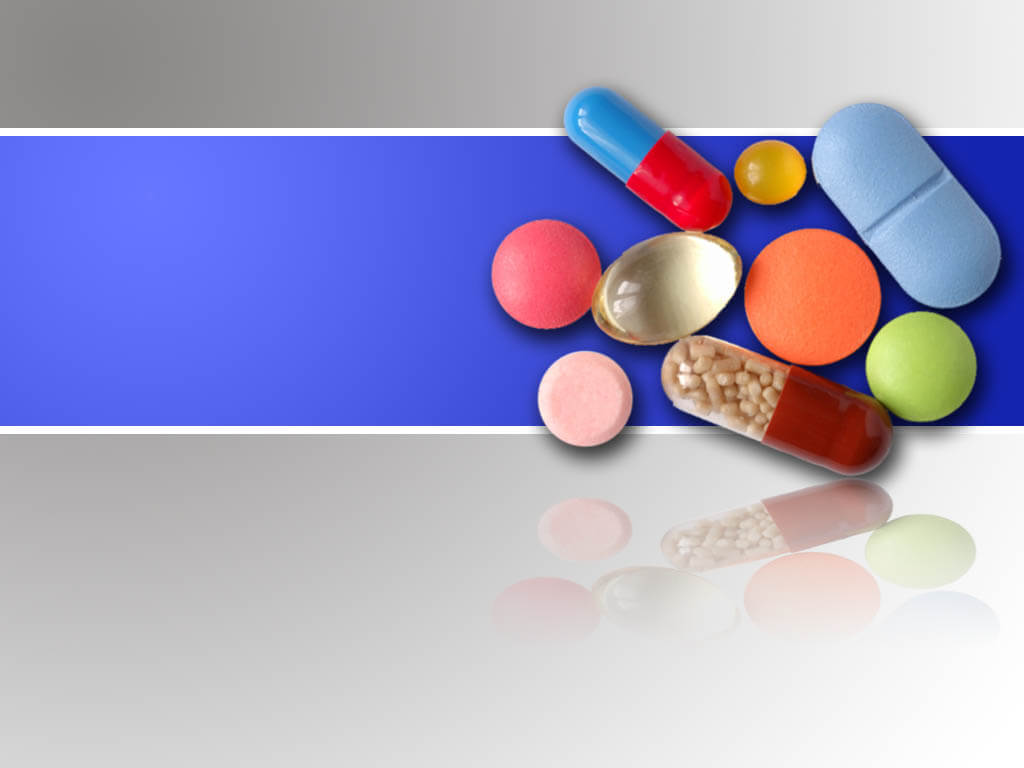 Фармацевт
Специальность     33.02.01 «Фармация»
Квалификация                   фармацевт
Форма обучения                очная
Срок обучения           2 года 10 месяцев 
На базе среднего общего образования (11 классов)

Срок обучения         3 года 10 месяцев 
На базе основного общего образования (9 классов)
Дополнительную информацию 
смотрите на нашем сайте
vyazmamed.ru
Меню сайта: Образование/Абитуриенту